Chic @ SPS(Charm in Heavy Ion Collisions)
Detector design
A 3rd generation experiment to study charm with proton and ion beams on fixed target at SPS
Frédéric Fleuret - LLR
1
Physics motivations – 2 key questions
Measure cc in A+A
Similar J/Y suppression at SPS and RHIC:
Either more suppression at RHIC compensated by recombination
Or J/Y suppression due to cc only  sequential suppression
How cc is suppressed relative to J/Y ? 
Mandatory to draw the whole picture (SPS .vs. RHIC .vs. LHC)

Measure charmonia production in p+A
	what is the depence of charmonia suppression with rapidity ?
	Crucial to understand effects due to cold nuclear matter
	
We need to correctly calibrate our QGP thermometer.
Frédéric Fleuret - LLR
2
1. Measure cc in A+A
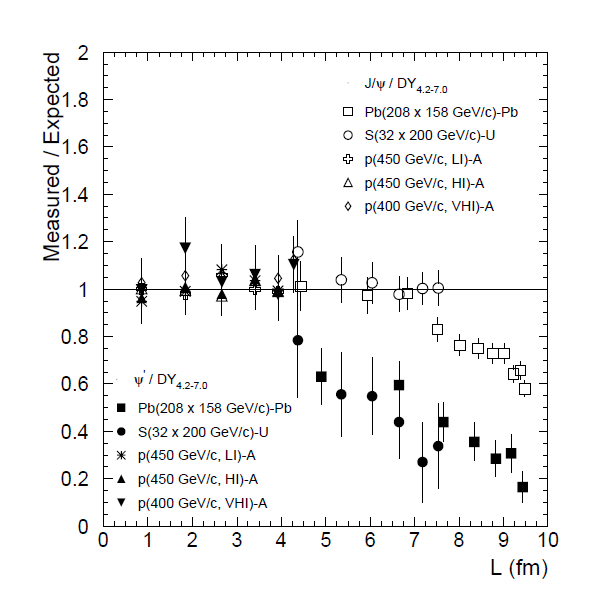 Eur. Phys. J. C49 (2007) 559
Phys. Rev. Lett. 99, 132302 (2007)
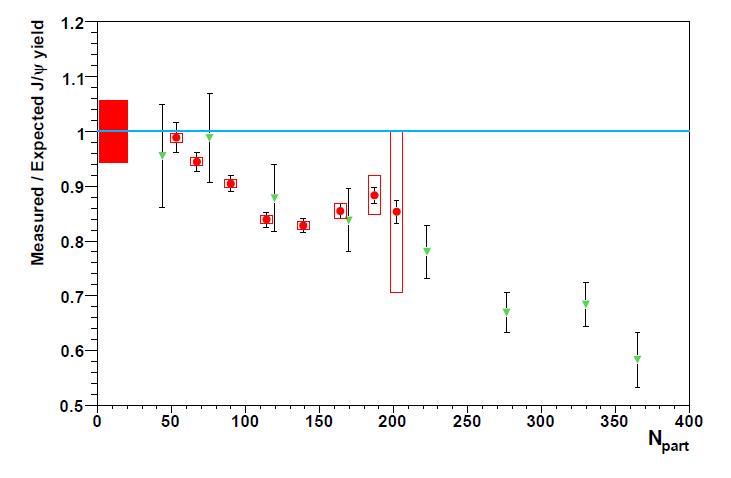 NA50
NA60
Y’
cc
J/Y
cc
Suppression
?
Direct J/Y
Suppression
?
Benchmark: measure cc in PbPb
 at mid-rapidity
NJ/Y ~ 60% direct + ~30% from cc + ~10% from Y’
Frédéric Fleuret - LLR
3
2. Measure charmonia in p+A
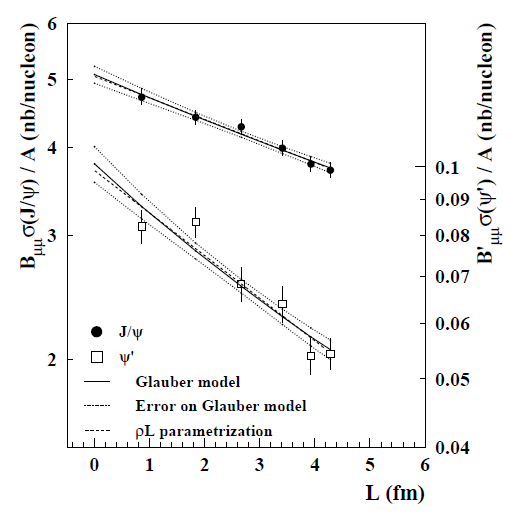 NA50
J/Y and Y’ suppression in p+A collisions as a function of L

 Measuring different charmonium states gives key information on nuclear « absorption » and production mechanism.
J/Y
Y’
Euro. Phys. J. C48 (2006) 329.
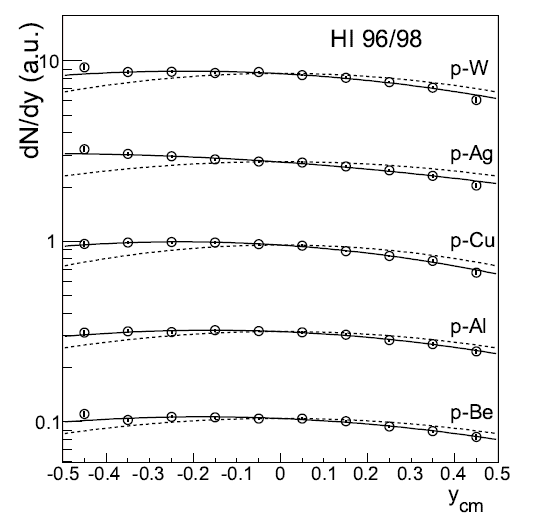 J/Y rapidity distribution in p+A collisions

 Measuring charmonium in a wide rapidity range is mandatory to identify possible (anti)shadowing effects
Frédéric Fleuret - LLR
4
Experimental landscape
Current landscape
Fixed target : SPS/CERN NA38/50/60 experiments – sNN = 17 – 30 GeV
Statistic :100 000’s J/y
Data sets : p+A w/ A=p, d, Be, Al, Cu, Ag, W, Pb; S+U, In+In, Pb+Pb
Small rapidity coverage (typically y  [0,1])

Collider : RHIC/BNL Phenix, Star experiments – sNN = 200 GeV
Statistic : 1000’s J/y  (10000’s since 2007)
Data sets : p+p, d+Au, Cu+Cu, Au+Au
Large rapidity coverage (y  [-0.5,0.5], y  [-2.2,-1.2] and y  [1.2,2.2])

Collider : LHC/CERN Alice, CMS, Atlas experiments (sNN = 5,5 TeV)
Statistic : 100000’s J/y
Data sets : p+p, Pb+Pb, p+Pb
Large rapidity coverage (|y|<2.5 ATLAS/CMS, |y|<0.9 and -4.0 < y < -2.5 ALICE)

Feedback
High statisticdraw clear suppression pattern in Hot Nuclear Matter and Cold Nuclear Matter
Large data set  draw clear suppression pattern in Cold Nuclear Matter
Large rapidity coverage  understand suppression mechanism in Cold Nuclear Matter
The most quarkonium states  understand suppression mechanism in Hot Nuclear Matter and Cold Nuclear Matter
Frédéric Fleuret - LLR
5
Experimental challenges
goals
High statistic
Need to use high intensity Pb beam (~ 107 Pb/sec)
Need to use high intensity p beam (~ 109 p/sec)
Large data set
Large rapidity coverage in p+A : Plan to measure cc, J/Y, Y’, open charm within y* [-0.5, 2]
The most quarkonium states
Plan to measure cc, J/Y, Y’ and open charm in Pb+Pb
Rapidity window : y [-0.5, 0.5]
Statistic expected :
In Pb+Pb (per year)
In p+A (per year)
Frédéric Fleuret - LLR
6
Fixed target experiments
NA38, NA50, NA51: 1st generation
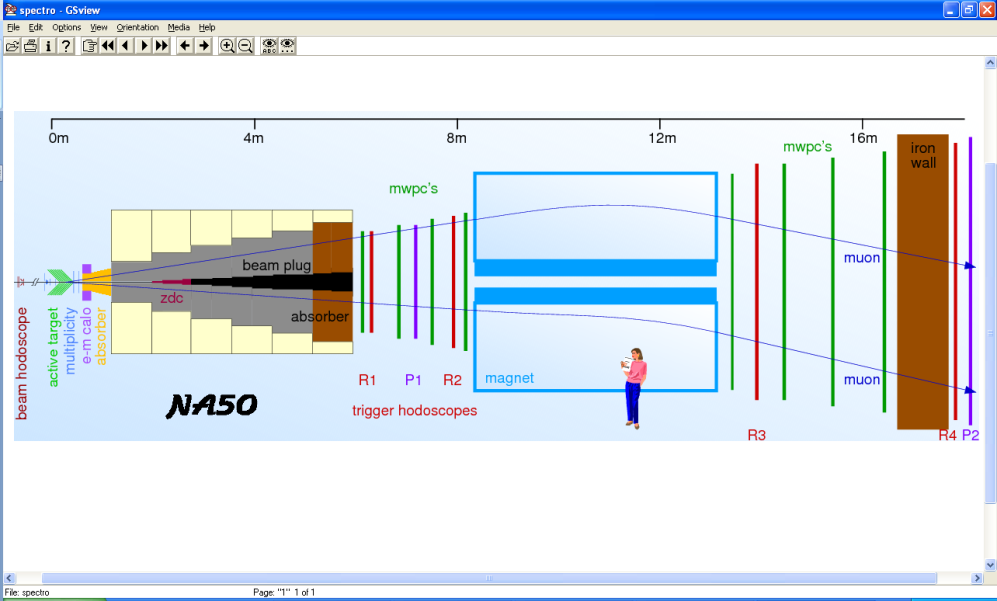 Active Target  absorber  spectrometer  muID
Active target, but no vertex for open charm and not very good mass resolution
Frédéric Fleuret - LLR
7
Fixed target experiments
NA60: 2nd generation
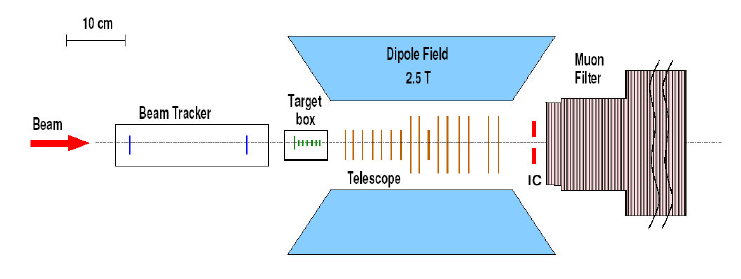 + NA50
See NA50
Active Target  telescope  absorber  spectrometer  muID
Active target, vertex for open charm and not very good mass resolution
Frédéric Fleuret - LLR
8
Fixed target experiments
CHIC: 3rd generation











Active target  vertex  spectrometer  calorimeter  absorber  muID
MuID
Muon Filter
(absorber)
EMCal
target
tracking
tracking
Beam
vertex
Dipole field
Active target, vertex for open charm, calorimeter for cc and very good mass resolution
Frédéric Fleuret - LLR
9
Detector – tracking
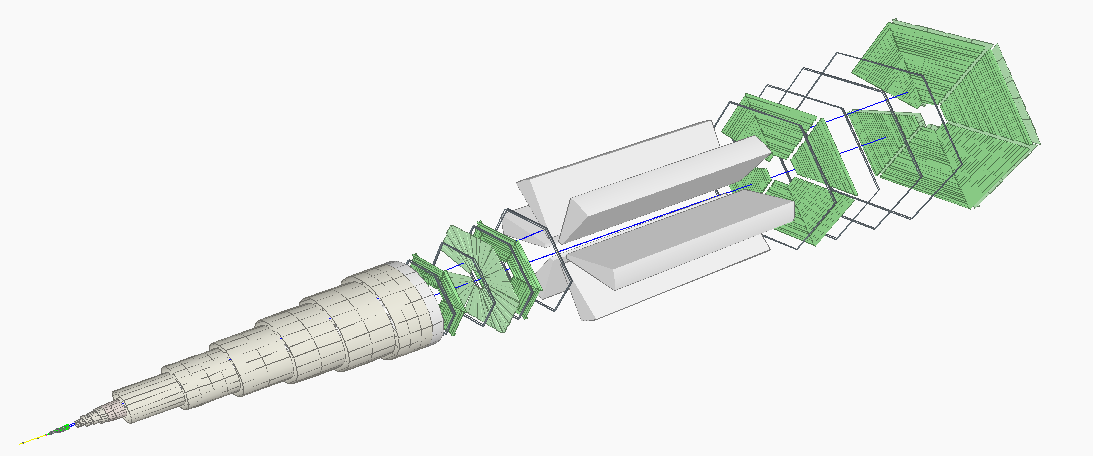 The NA60 example
Pixel detector
 16 planes – 96 chips total
 32 x 256 pixels / chip
 Pixel size = 425 × 50 mm²
Magnetic field = 2.5 T × 40 cm
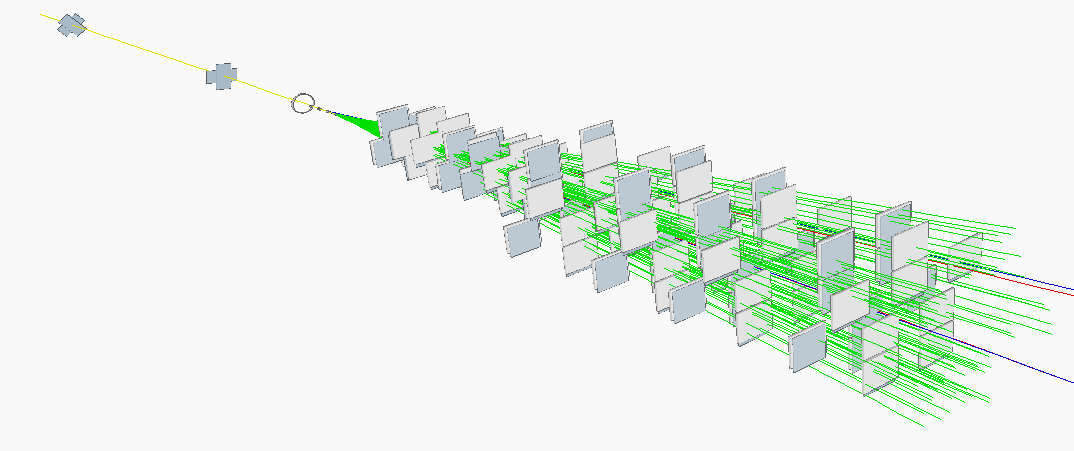 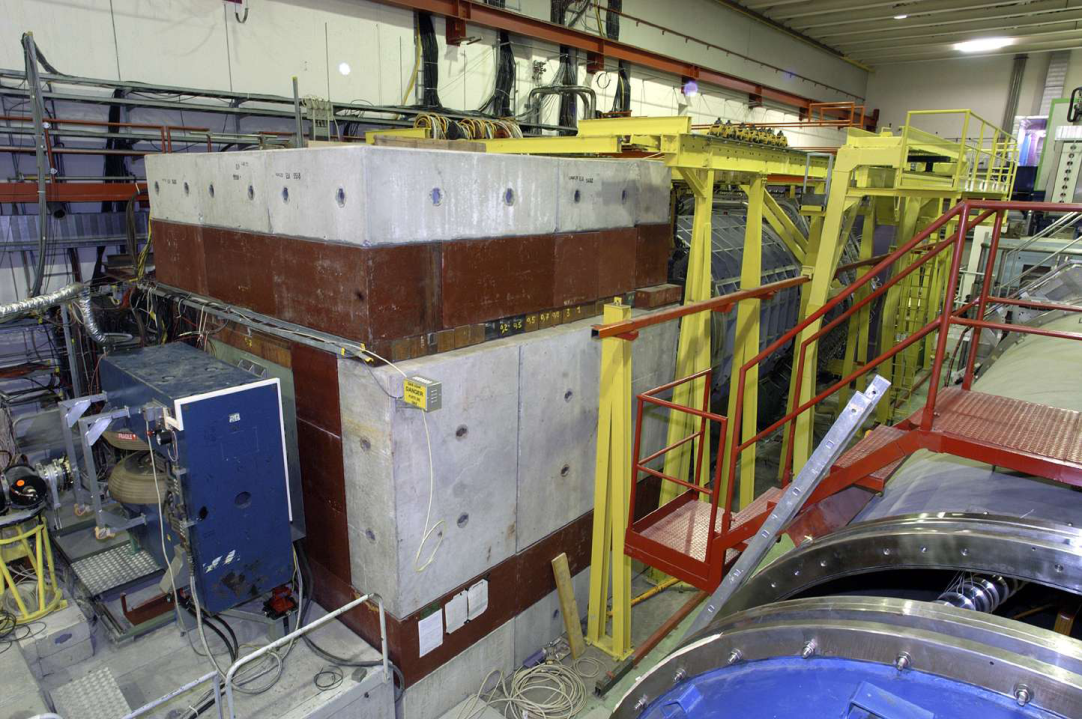 Momentum resolution @J/Y mass 
(typical pm ~ 15 GeV/c)
(R. S. priv. Comm.)
Frédéric Fleuret - LLR
10
Detector – tracking
~40 cm
NA60 pixel momentum resolution (R.S. priv. Comm.)
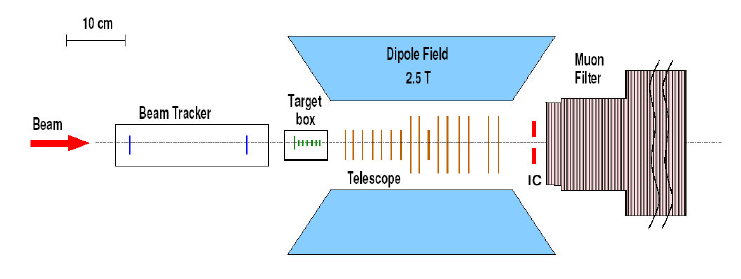 Major parameters for improvement :
Magnetic field and measurement error (linearly)
Length into magnetic field (quadratically)
r = curvature
B = magnetic field
e = measurement error
N = number of points measured
L = projected length of the track       
       onto the bending plane
NA60 
LB=40 cm  LB=100 cm
 DP/P ~1%
 DMJ/Y ~ 20 MeV
Magnetic
field
Magnet
length
(Particle Data Group, NIMA 410, 284-292 (1998))
Frédéric Fleuret - LLR
11
Detector – tracking
Size, position, resolution : tentative design – toy example
11 plane spectrometer
@ zmax = 120 cm  rmax(h*=-0.5)~22 cm
11 planes from z=20 cm to z = 120 cm
 NA60
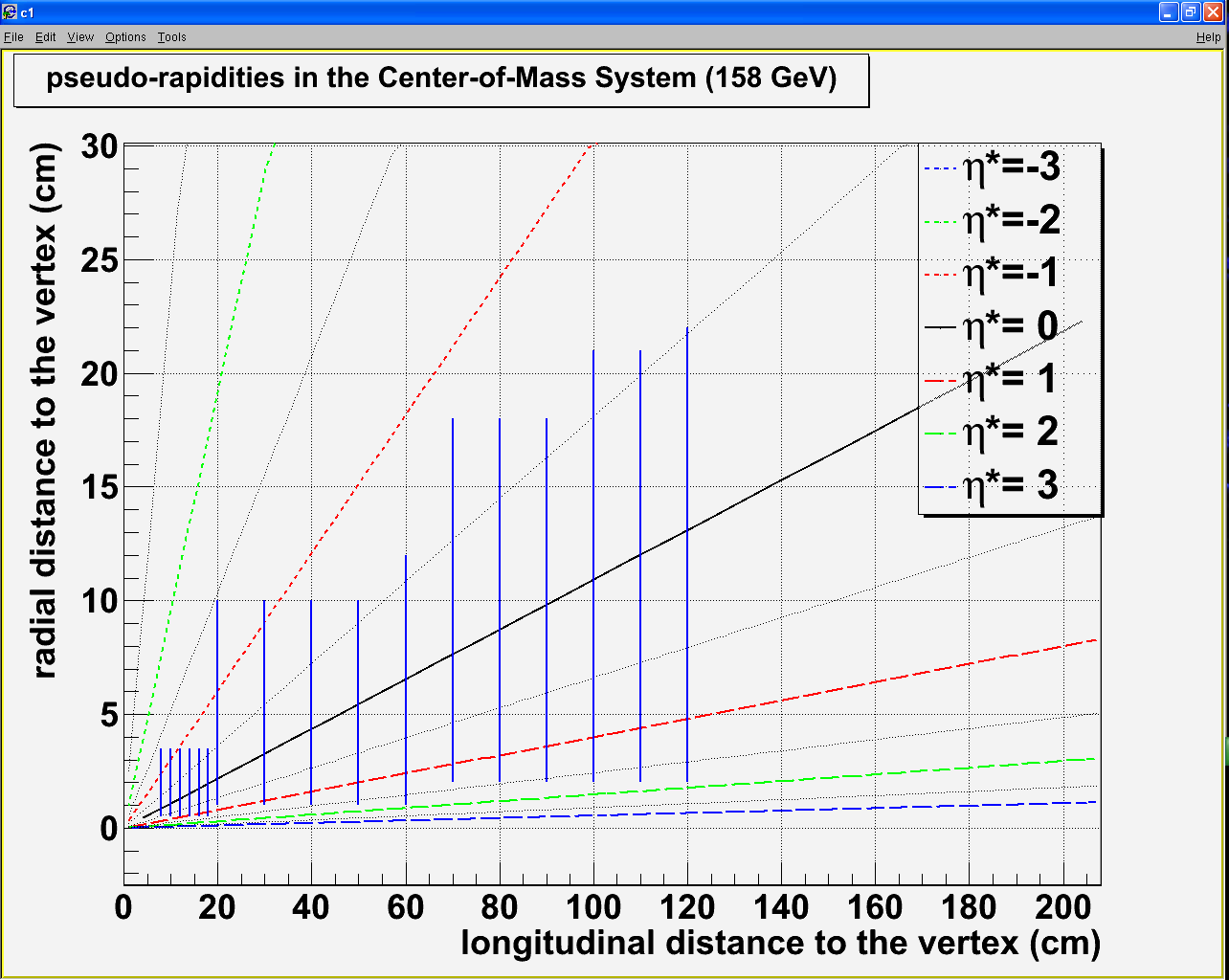 h*=-0.5
 CHIC
22
6 plane vertex
@ rmin = 0.5 cm  zmin(h*=0.5)~7.5 cm
6 planes from z=8 cm to z=18 cm
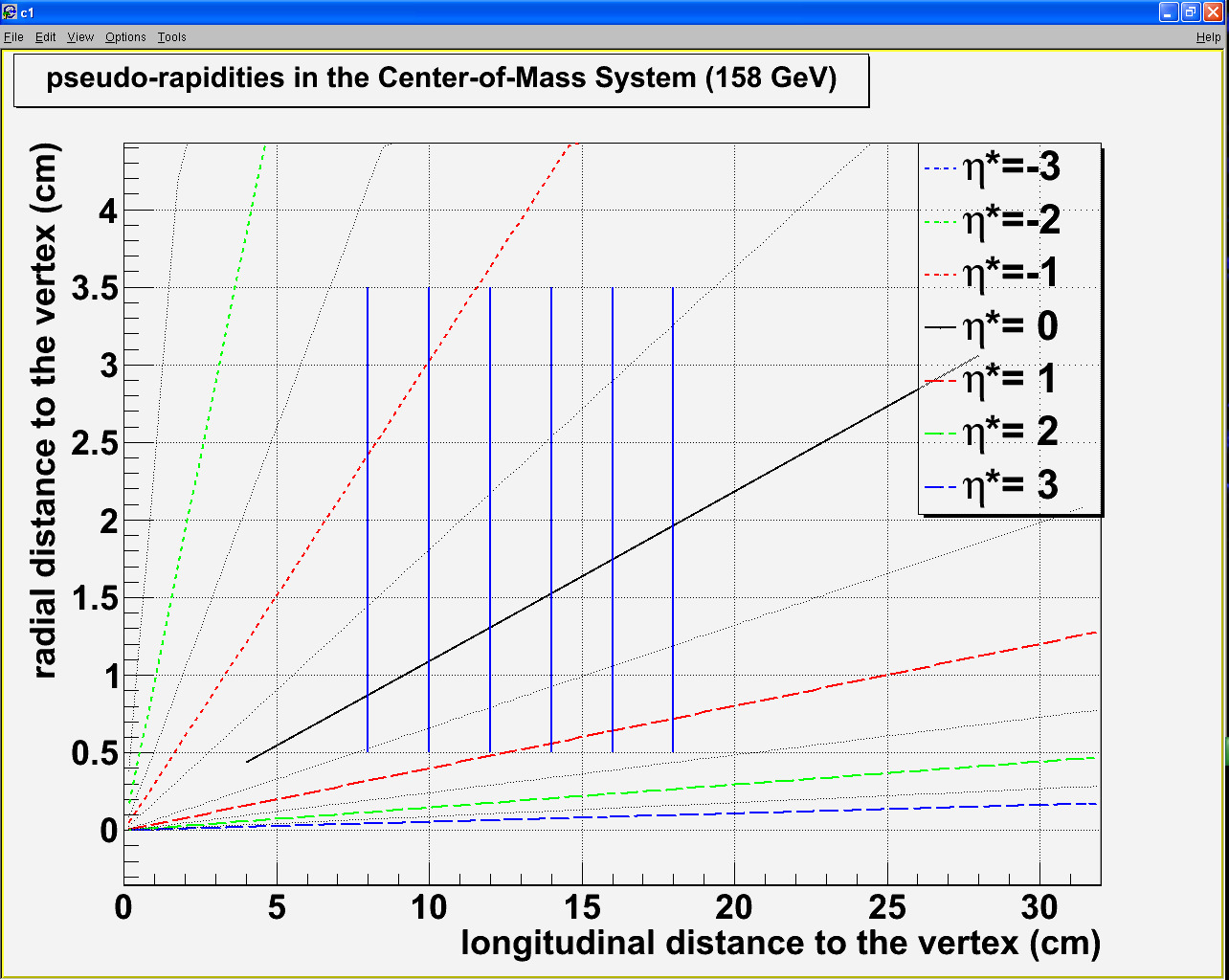 h*=0.5
h*=-0.5
h*=1
h*=0.5
Track particles within h*[-0.5 ; 1]
7.5
Frédéric Fleuret - LLR
12
Detector – tracking
Size, position, resolution : tentative design – toy example
11 plane spectrometer
@ zmax = 120 cm  rmax(h*=-0.5)~22 cm
11 planes from z=100 cm to z = 200 cm
 NA60
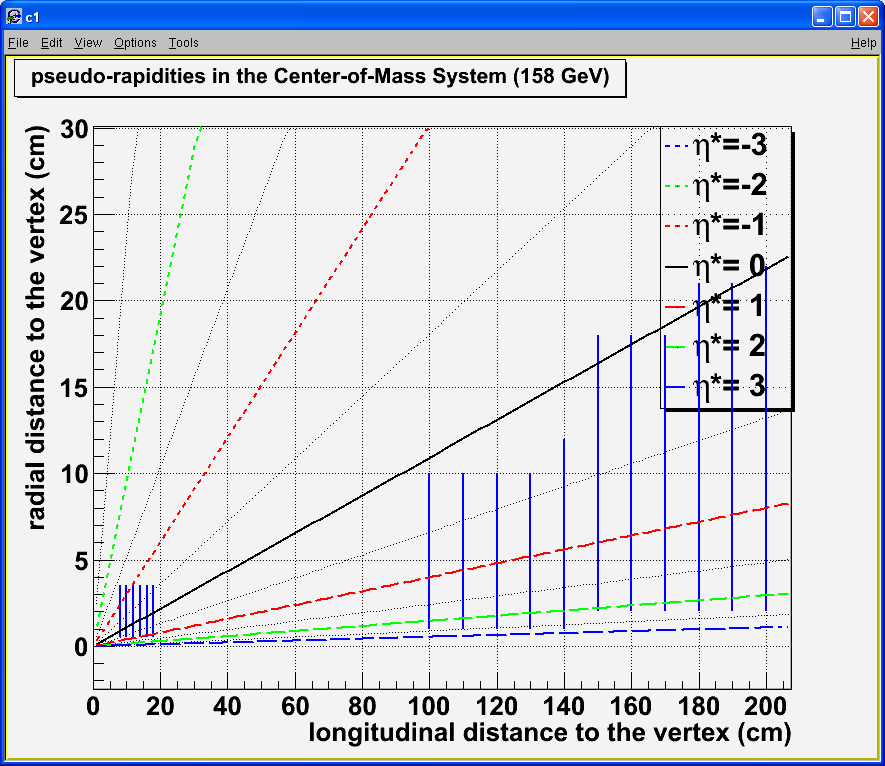  CHIC
22
6 plane vertex
@ rmin = 0.5 cm  zmin(h*=0.5)~7.5 cm
6 planes from z=8 cm to z=18 cm
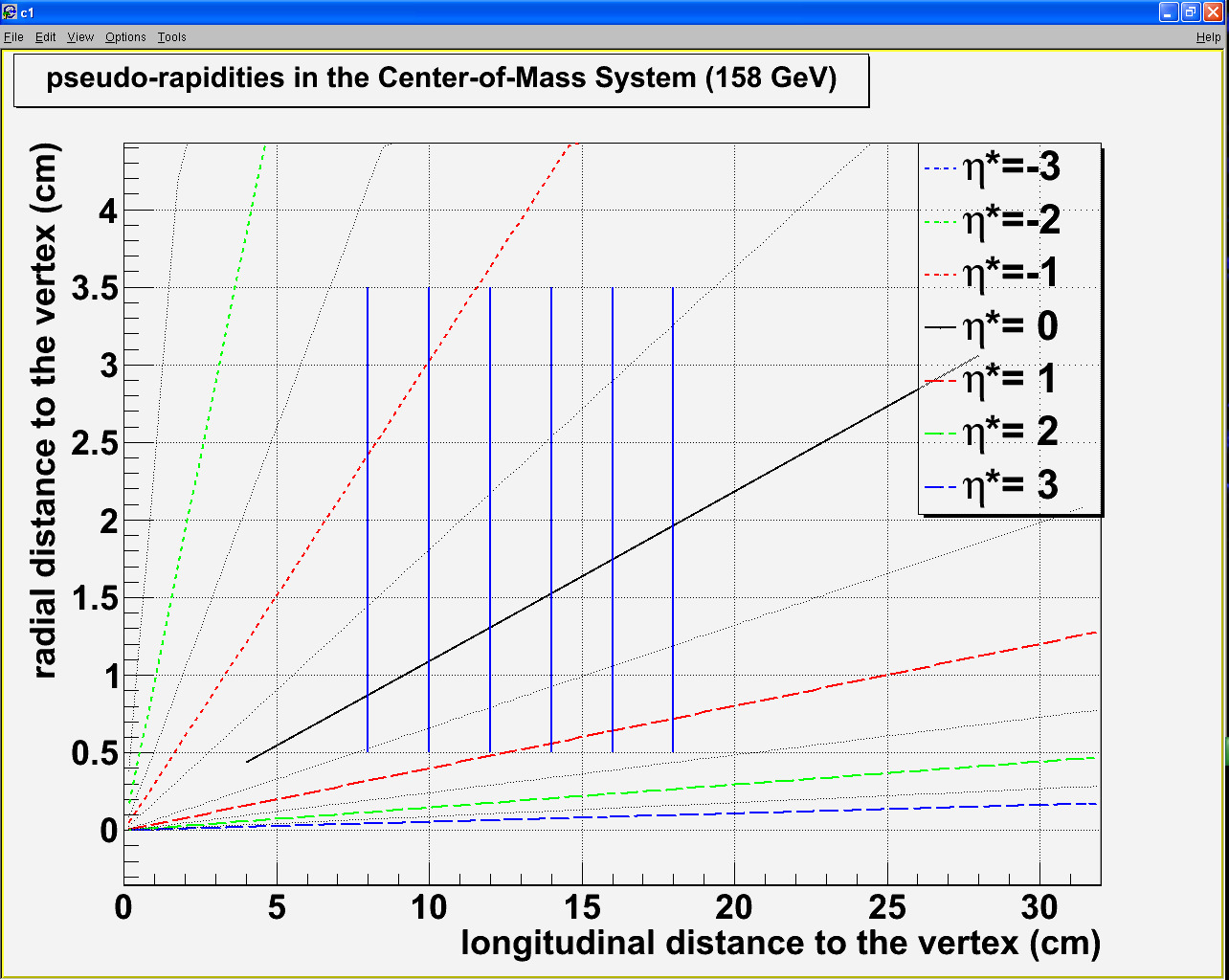 h*=-0.5
h*=0.5
h*=2
h*=0.5
Track particles within h*[0.5 ; 2]
7.5
Frédéric Fleuret - LLR
13
Detector – tentative design
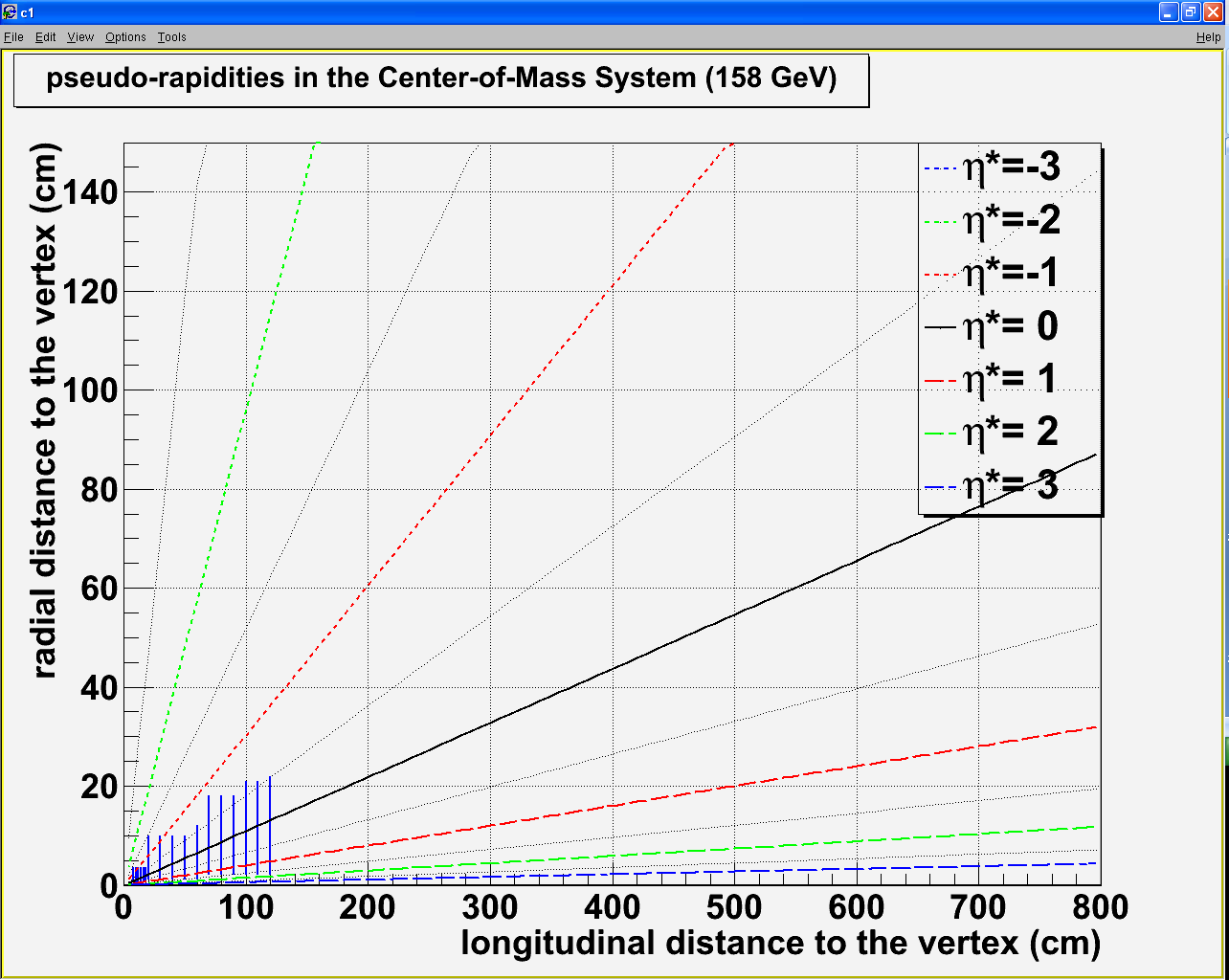 Vertex detector :
Rmin = 0.5 cm    Zmin = 7.5 cm
Rmax = 3.5 cm   Zmax = 18 cm
120 cm
100 cm
1 m
2 m
3 m
4 m
5 m
6 m
Spectrometer :
Rmin = 1 cm    Zmin = 20 (100) cm
Rmax = 22 cm   Zmax = 120 (200) cm
80 cm
60 cm
40 cm
20 cm
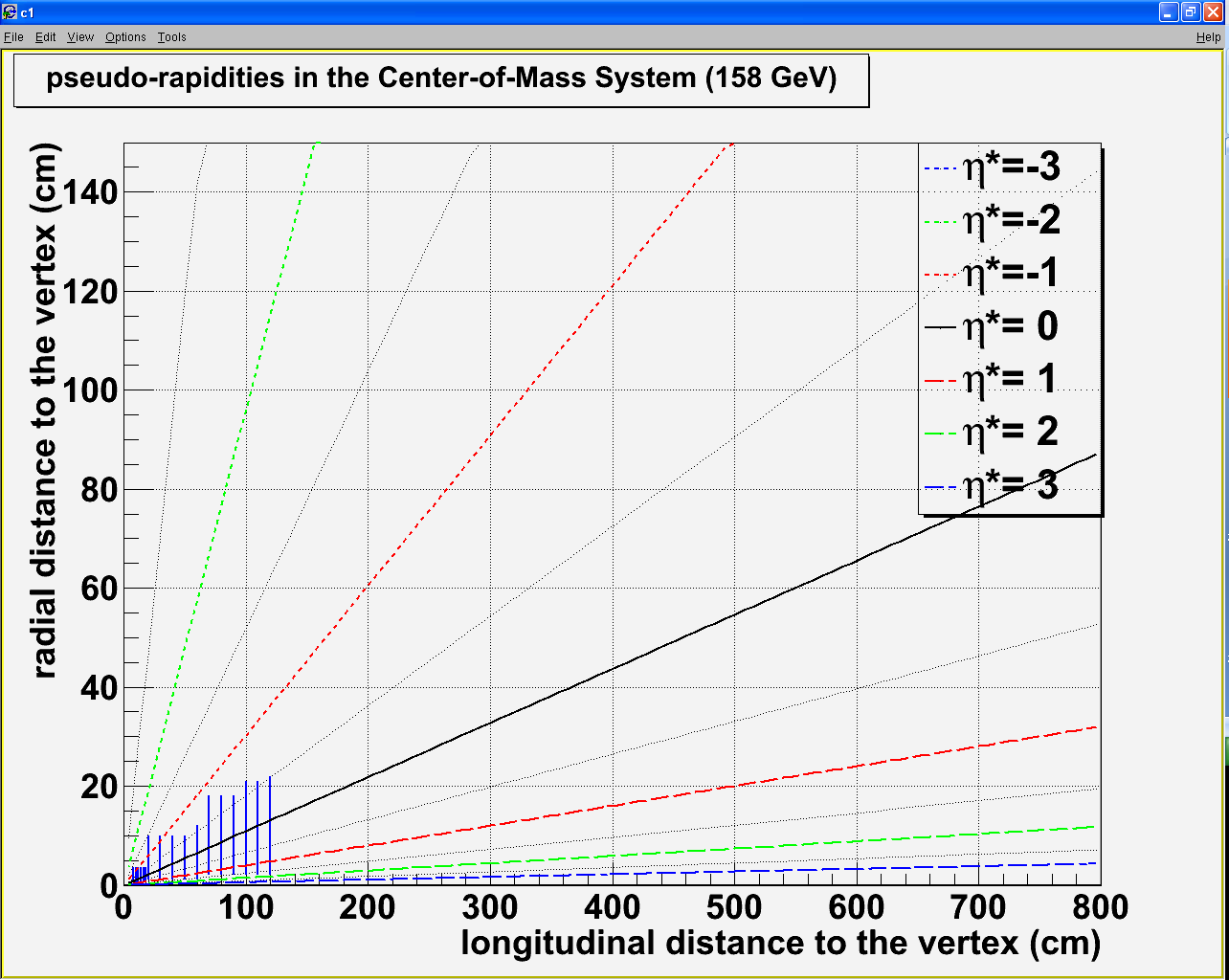 Frédéric Fleuret - LLR
14
Detector – calorimetry
Goal : measure the photon from cc  J/Y + g
Issues
Low energy photon (similar to p0  gg)
High multiplicity of photon from p0 /h gg 
High multiplicity of charged particles (p+/-)
Pythia 6.421 - p+p - s = 17.2 GeV
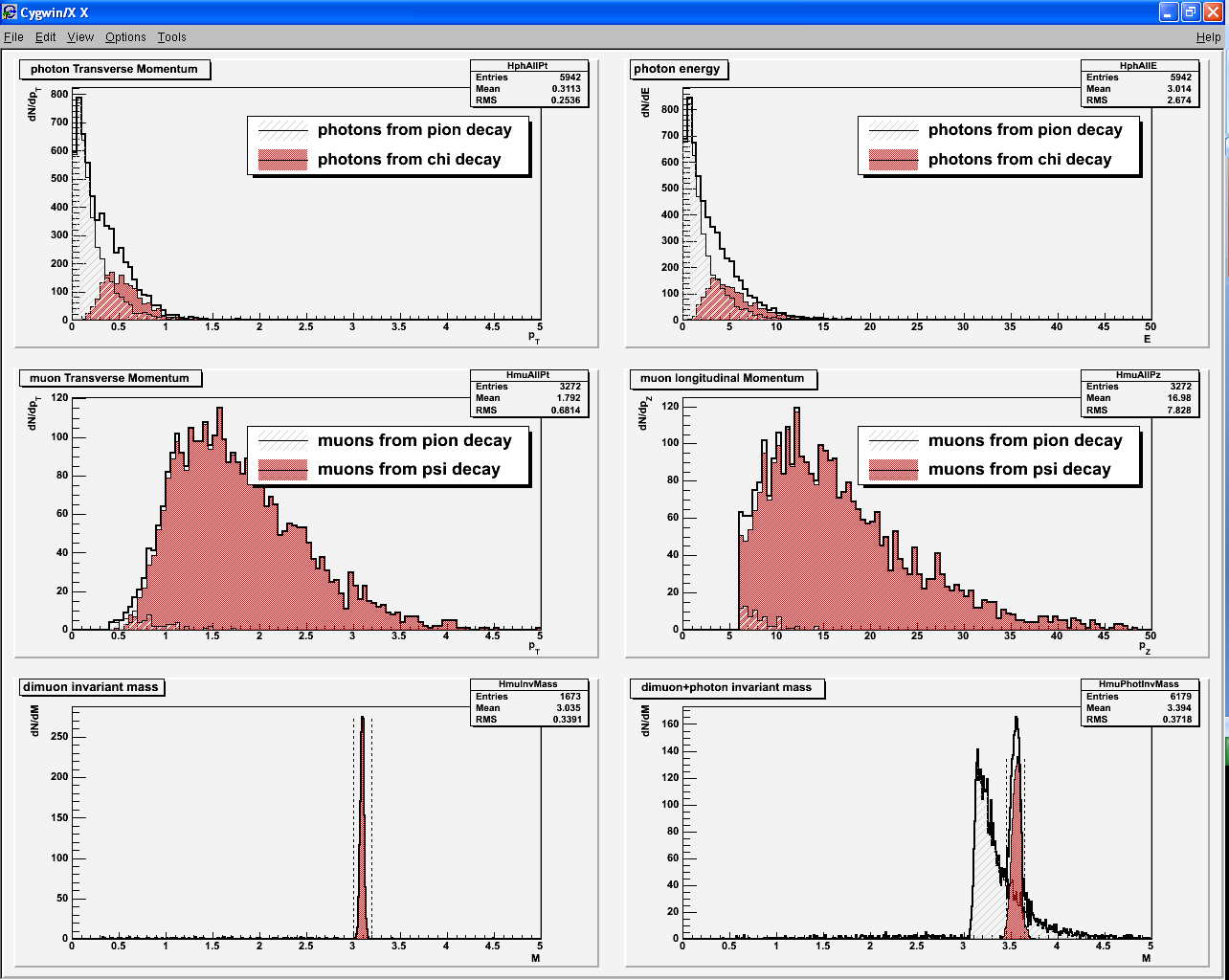 <pT>~500 MeV
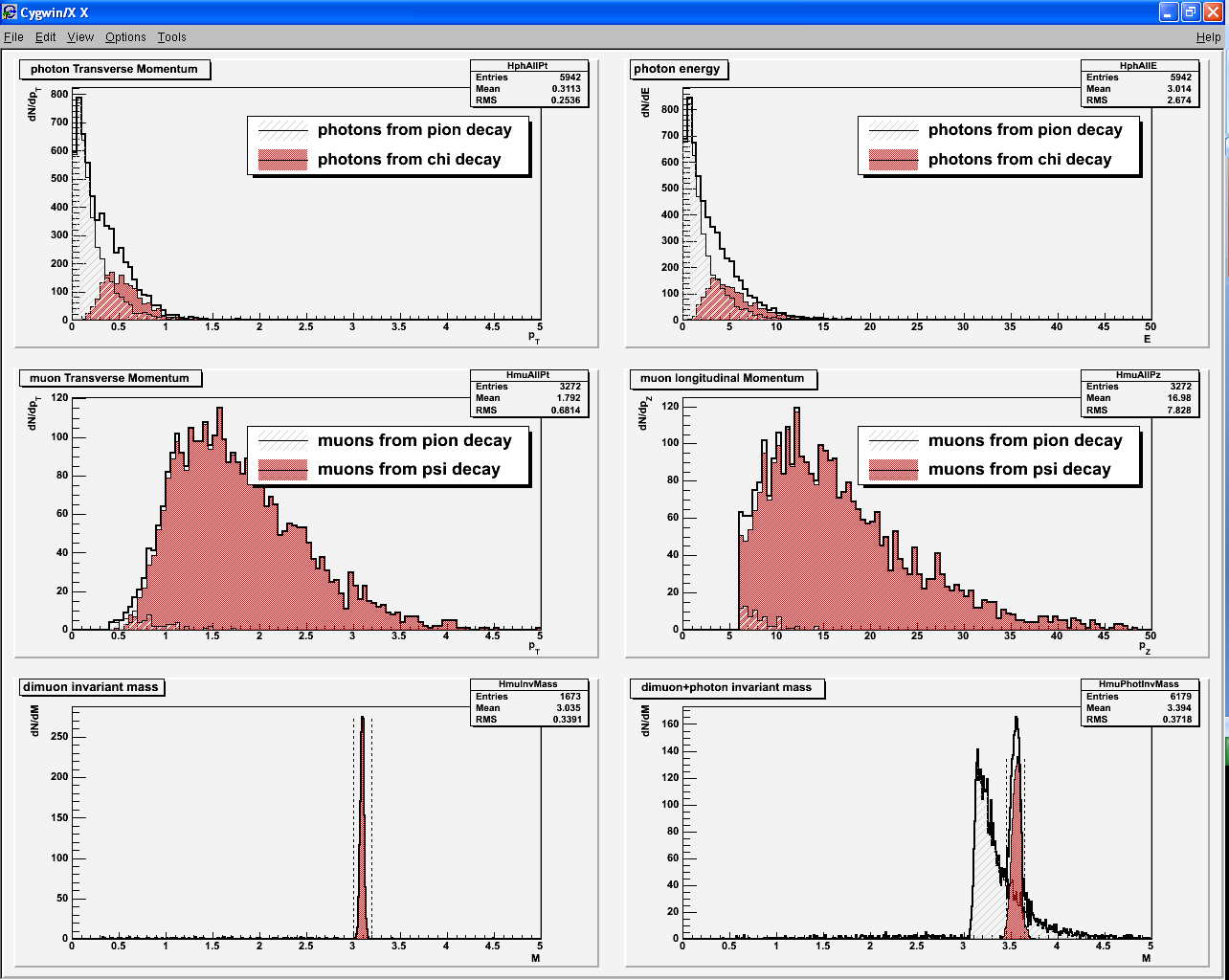 Pythia 6.421 - p+p - s = 17.2 GeV
WA98: Phys. Lett. B458: 422-430, 1999)
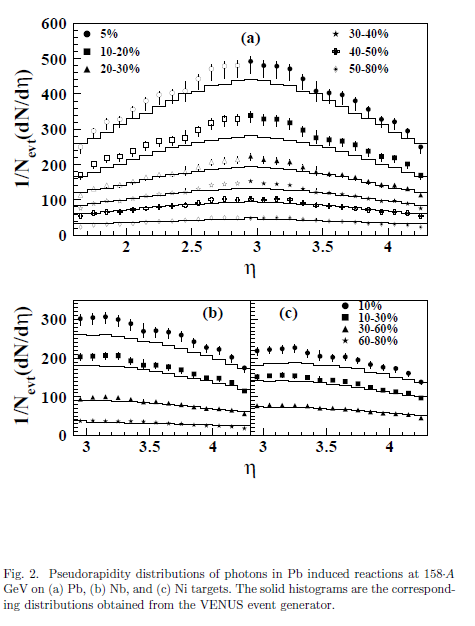 ~500 g
~340 g
<E>~3 GeV
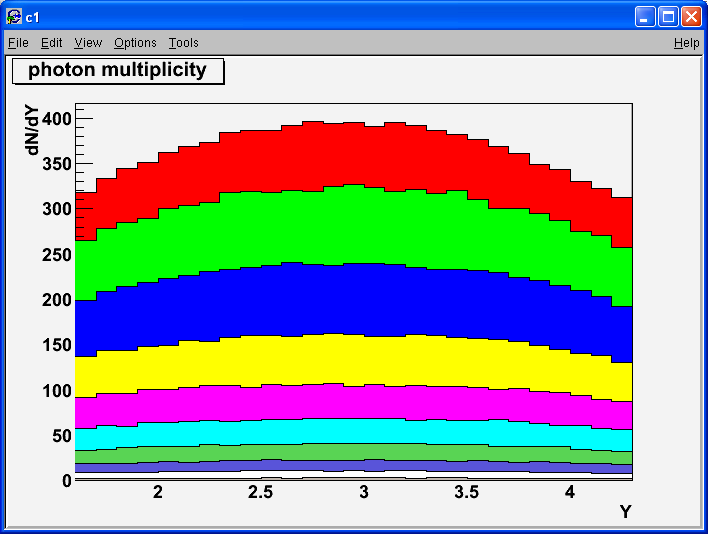 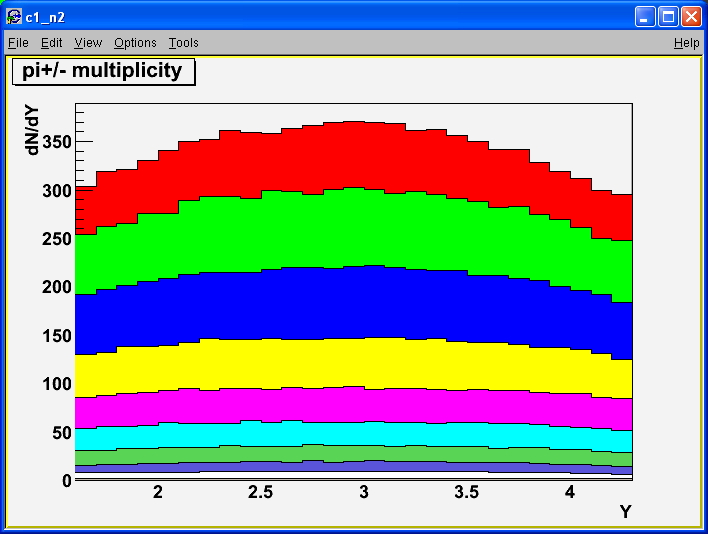 ~370 p+/-
~400 g
0 – 5%
0 – 5%
Phobos: Phys. Rev. C74, 021901, 2006
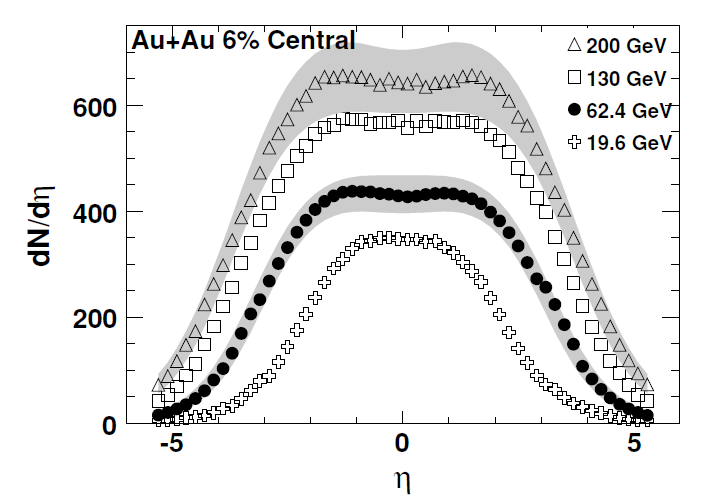 Epos 1.6 : Pb+Pb @ 17.2 GeV
~350 p+/-
0 – 5% Pb+Pb most central  ~500 g + 400 p+/-
(we don’t need to go that central for cc)
Frédéric Fleuret - LLR
15
Detector – calorimetry
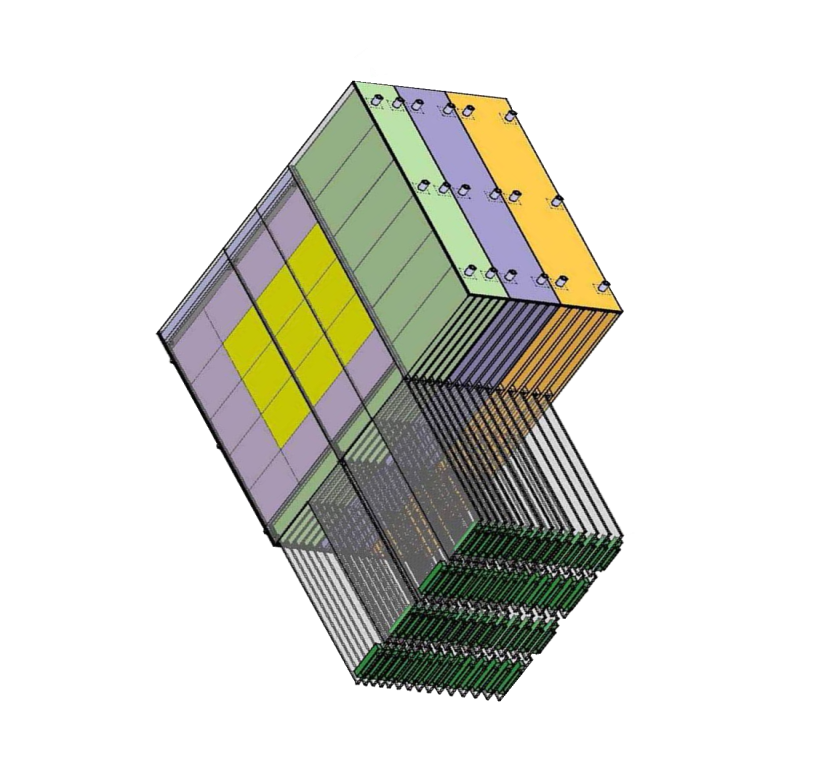 Need very high segmentation
to separate two electromagnetic showers
To isolate photons from p+/- contamination
W + Si calorimeter à la Calice
30 layers
0.5 x 0.5 cm2 pads
24 X0 in 20 cm
W+Si : two relevant quantities
1st relevant quantity : distance 
between two incoming particles


Min. distance between 2 particles at impact 
     = 1 free pad = 1 cm (for 0.5×0.5 cm²)
distance between two incoming particles                    
    must be > 1 cm 
N photons  N/2 neutrals (p0 + h) N p+/- 
      N g + N p+/- = 2N particles
 distance between two photons 
      must be > 2 cm (1cm×2N/N)
2nd relevant quantity : EM shower transverse size 
Moliere Radius RM : 90% of the shower energy




Distance between two photons                              
     must be > 2 cm (2 RM)
bad
good
Geometrical condition: in principle
Dg > 2cm
Frédéric Fleuret - LLR
16
Detector – calorimetry
Size and position : tentative design
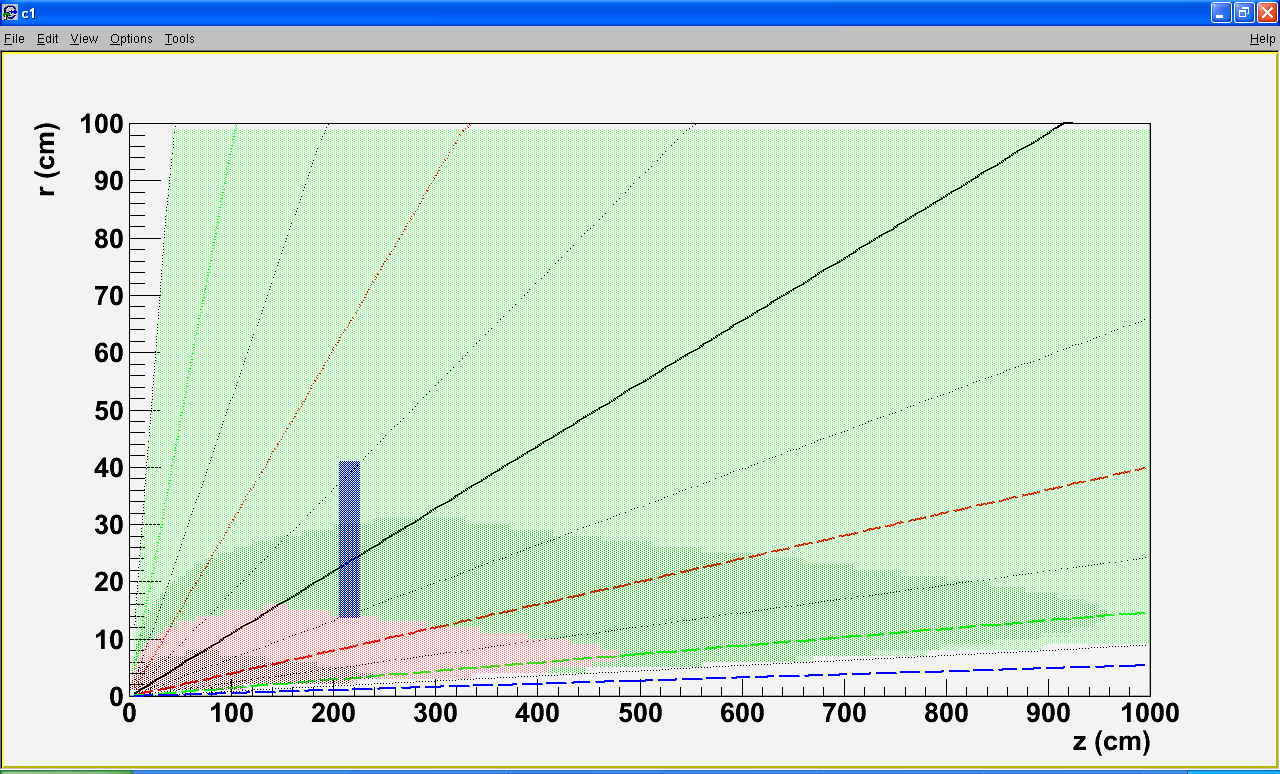 0 – 5% most central Pb+Pb events as measured by WA98
Distance between 
two photons
[-0.5:0.5]
rmin
Dg>4
Dg>2
Z
Dg<2
Dg<1
rmax
Closer position to the target w/ Dg>2cm:
Z = 205 cm [-0.5:0.5]	
Rmin = 13.6 cm
Rmax = 40.9 cm
Using 0.5 x 0.5 cm² pads
20 cm
Frédéric Fleuret - LLR
17
Detector – calorimetry
Size and position : alternative design
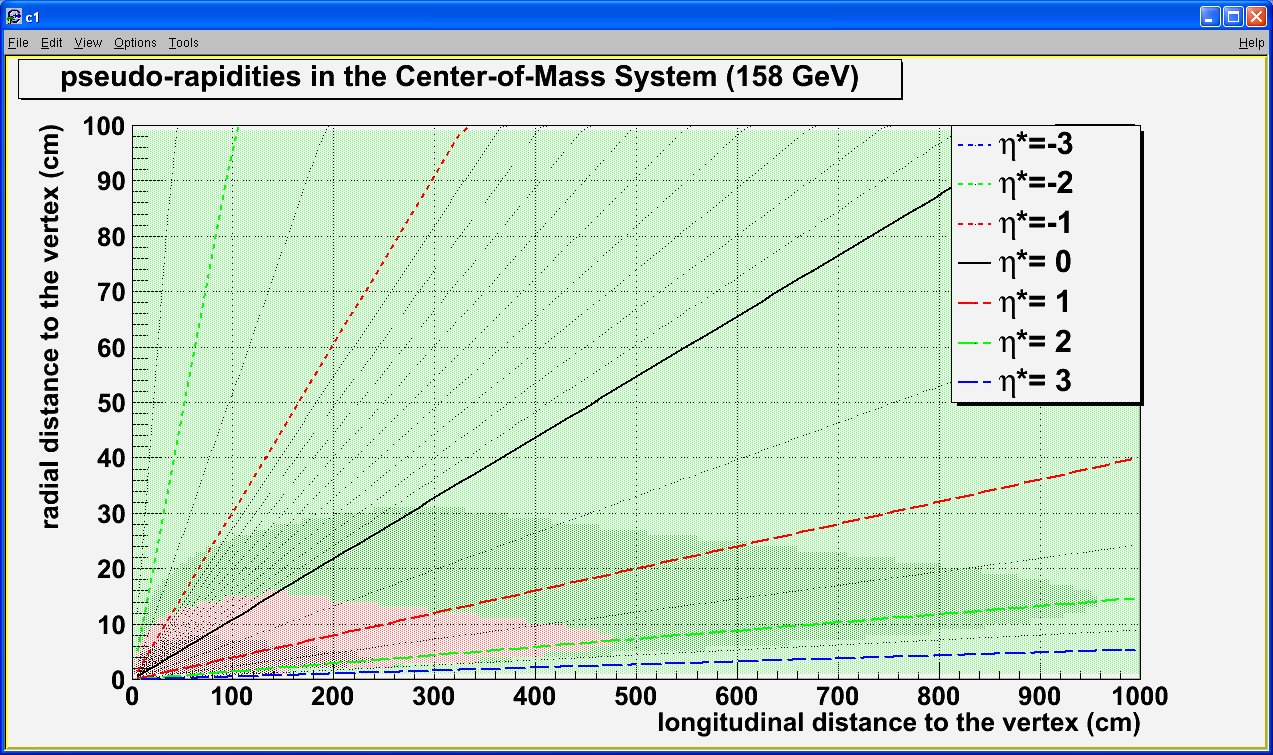 rmin
Dg>4
Dg>2
Z
Dg<2
rmax
Warning : not clear that Dg>2 cm is large enough; for instance, RM (W+Si) > RM(W). Try alternative design:
taking Dg>4cm with z = 205 cm, Rmin=30 cm, Rmax= 55cm
 h* [-0.8, -0.3]  loose some cc acceptance, but safe !!!
Must check with full simulation what is optimum Dg !
20 cm
Frédéric Fleuret - LLR
18
Detector – tentative design
Vertex detector :
Rmin = 0.5 cm    Zmin = 7.5 cm
Rmax = 3.5 cm   Zmax = 18 cm
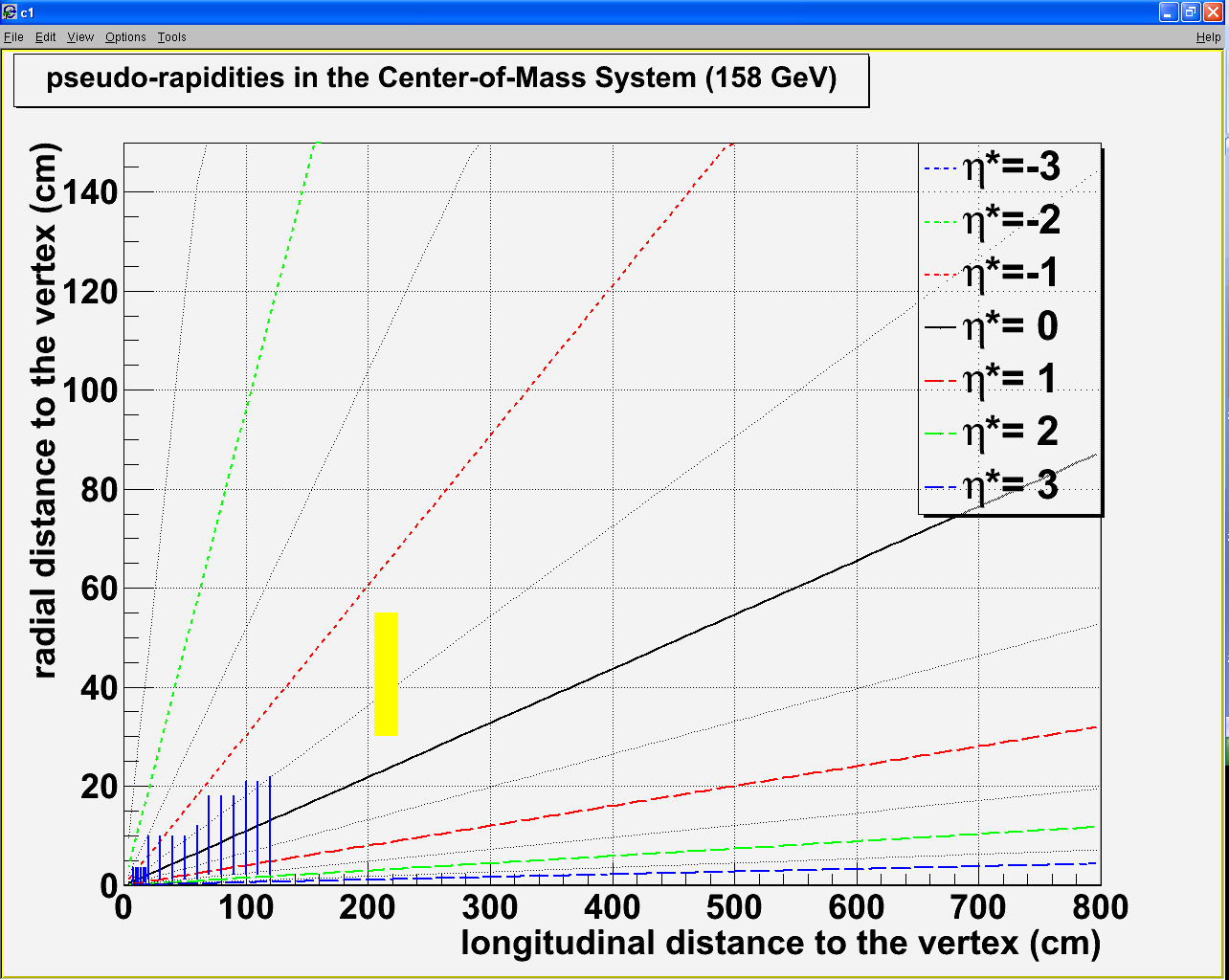 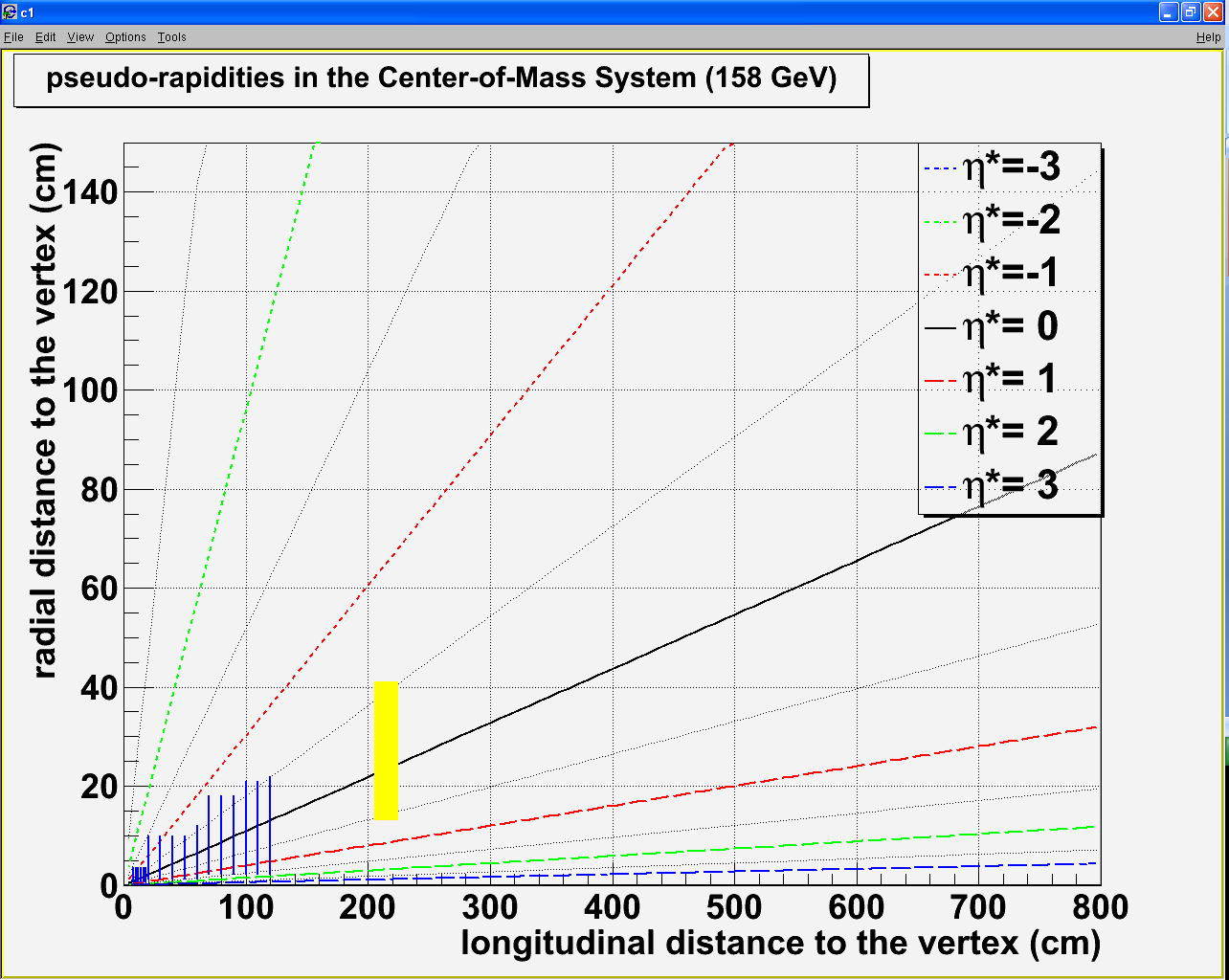 120 cm
100 cm
Spectrometer :
Rmin = 1 cm    Zmin = 20 (100) cm
Rmax = 22 cm   Zmax = 120 (200) cm
80 cm
60 cm
40 cm
20 cm
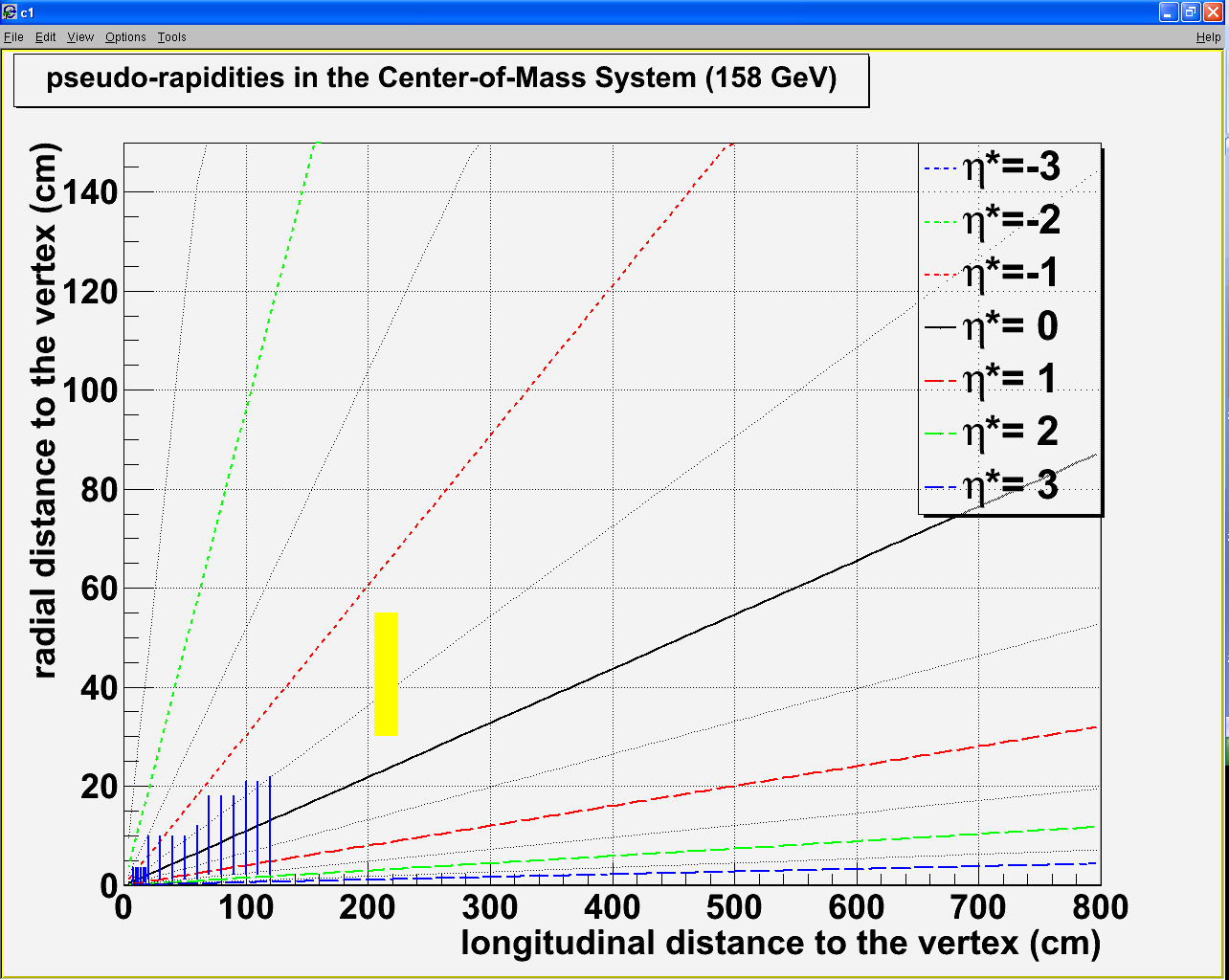 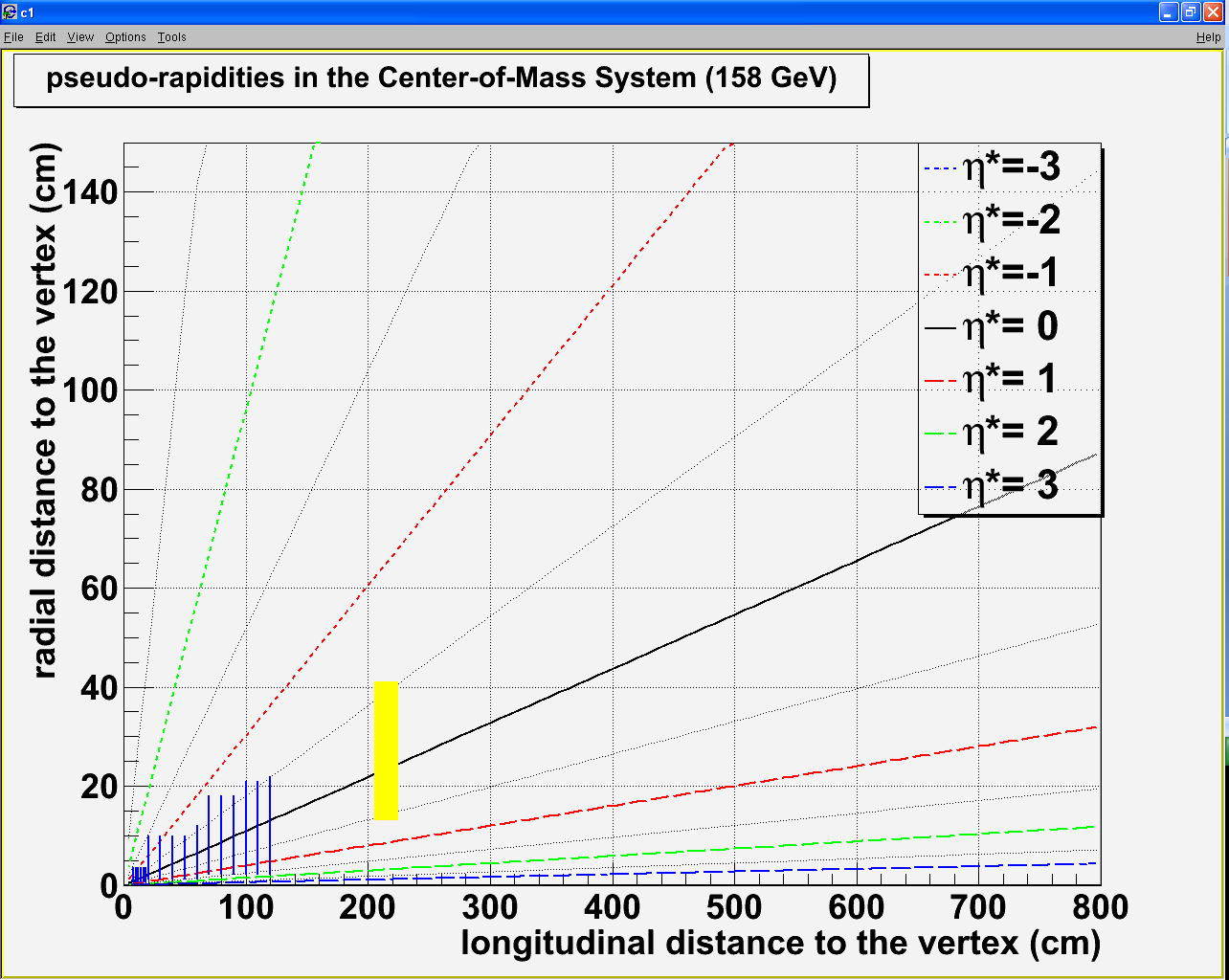 Calorimeter Dg>2 cm: acceptance 1
Rmin = 14 cm    Zmin = 205 cm
Rmax = 41 cm   Zmax = 225 cm
Calorimeter Dg>4 cm: acceptance 2
Rmin = 30 cm    Zmin = 205 cm
Rmax = 55 cm   Zmax = 225 cm
hg* [-0.5, 0.5]
hg* [-0.8, -0.3]
1 m
2 m
3 m
4 m
5 m
6 m
Frédéric Fleuret - LLR
19
Performances in p+p
Pythia 6.421 – p+p – s = 17.2 GeV
20 000 generated events
Include DP/P=1%
Include DE/E=20%/E
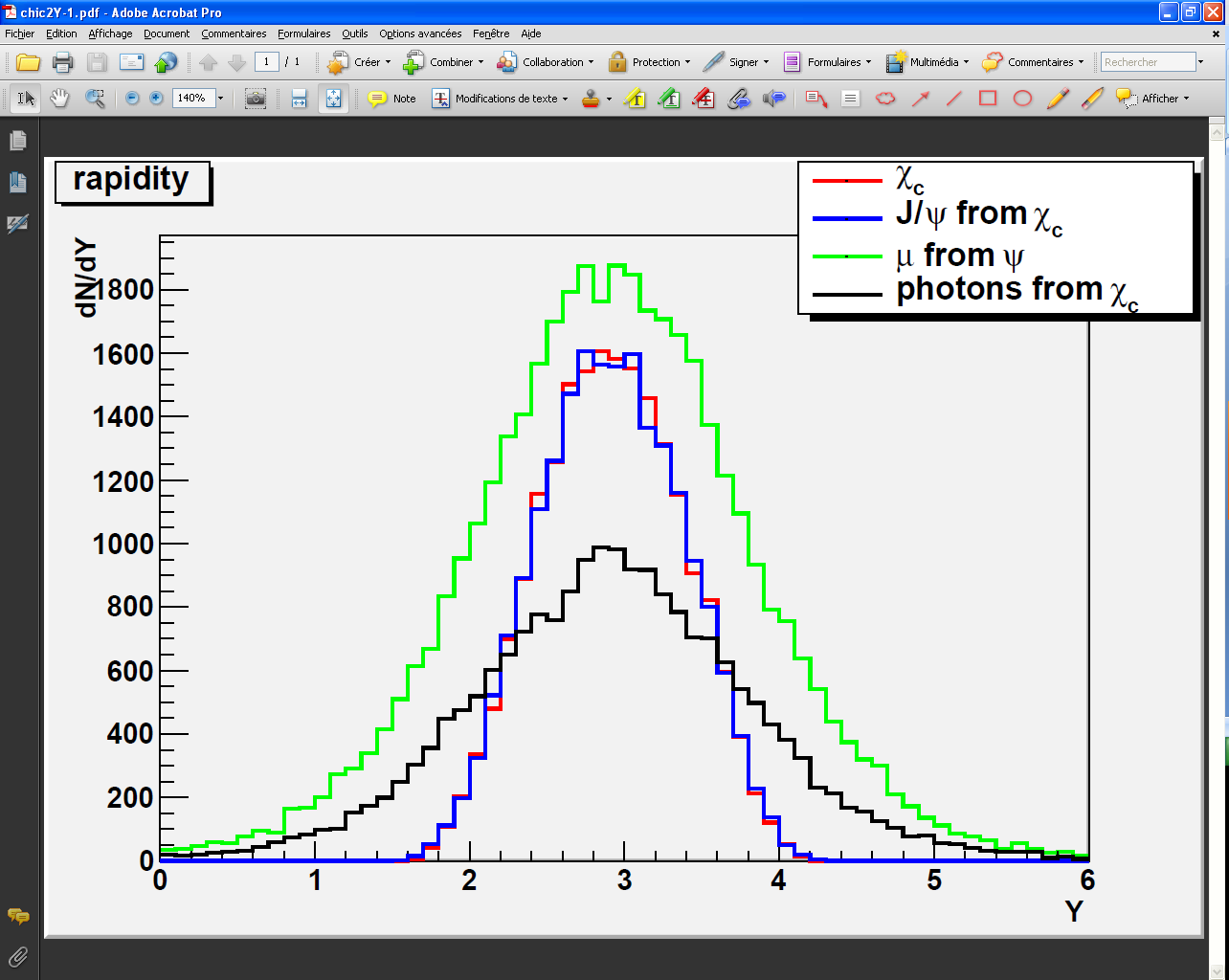 PYTHIA 6.421
20000 events
Y*=0  YCMS~2.92
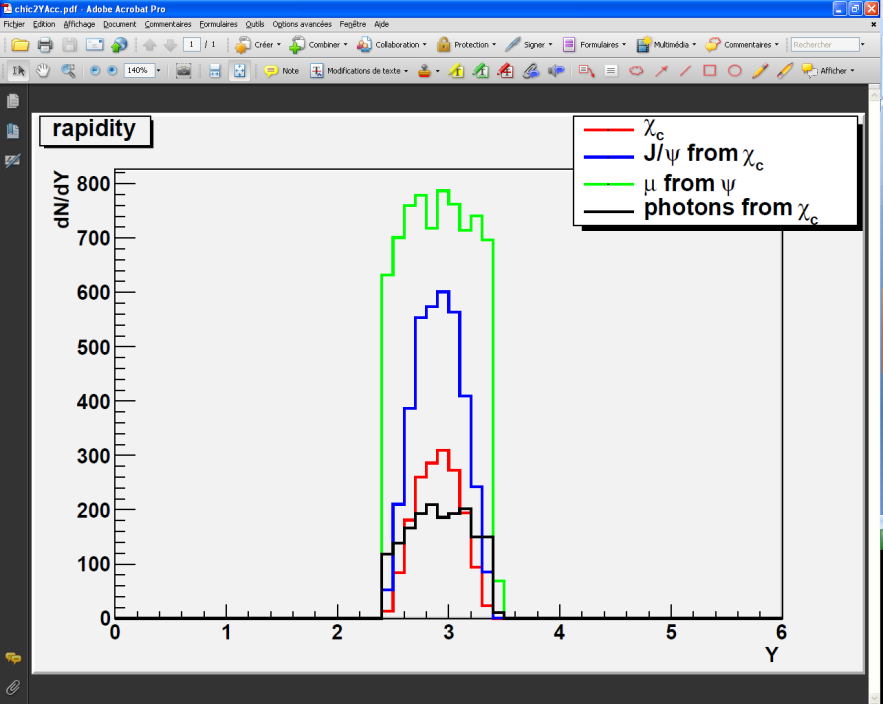 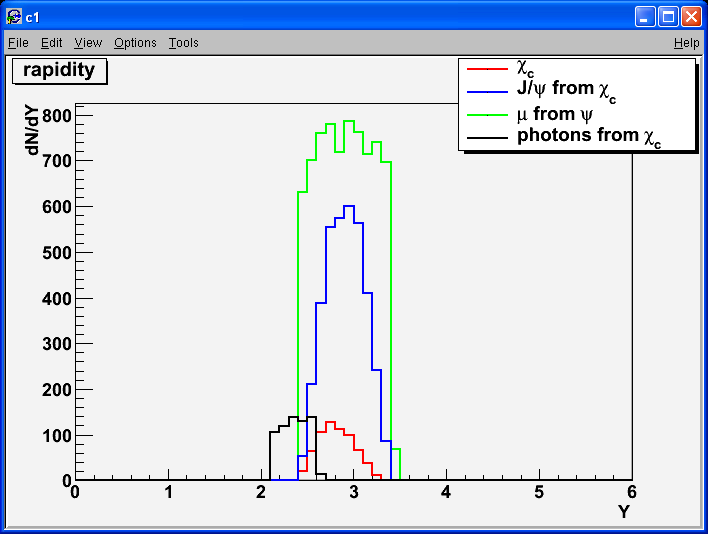 Acceptance 1
2 m from J/Y 
in -0.5<y*<0.5

1 g from cc 
in -0.5<y*<0.5
Acceptance 2
2 m from J/Y 
in -0.5<y*<0.5

1 g from cc 
in -0.8<y*<-0.3
AJ/Y~18.4%
AJ/Y~18.4%
Ac~8.5%
Ac~3.2%
Frédéric Fleuret - LLR
20
Performances in p+p – acceptance 1
Pythia 6.421 – p+p – s = 17.2 GeV
20 000 generated events
Include DP/P=1%
Include DE/E=20%/E
2 m from J/Y within -0.5<y*<0.5
1 g from cc within -0.5<y*<0.5
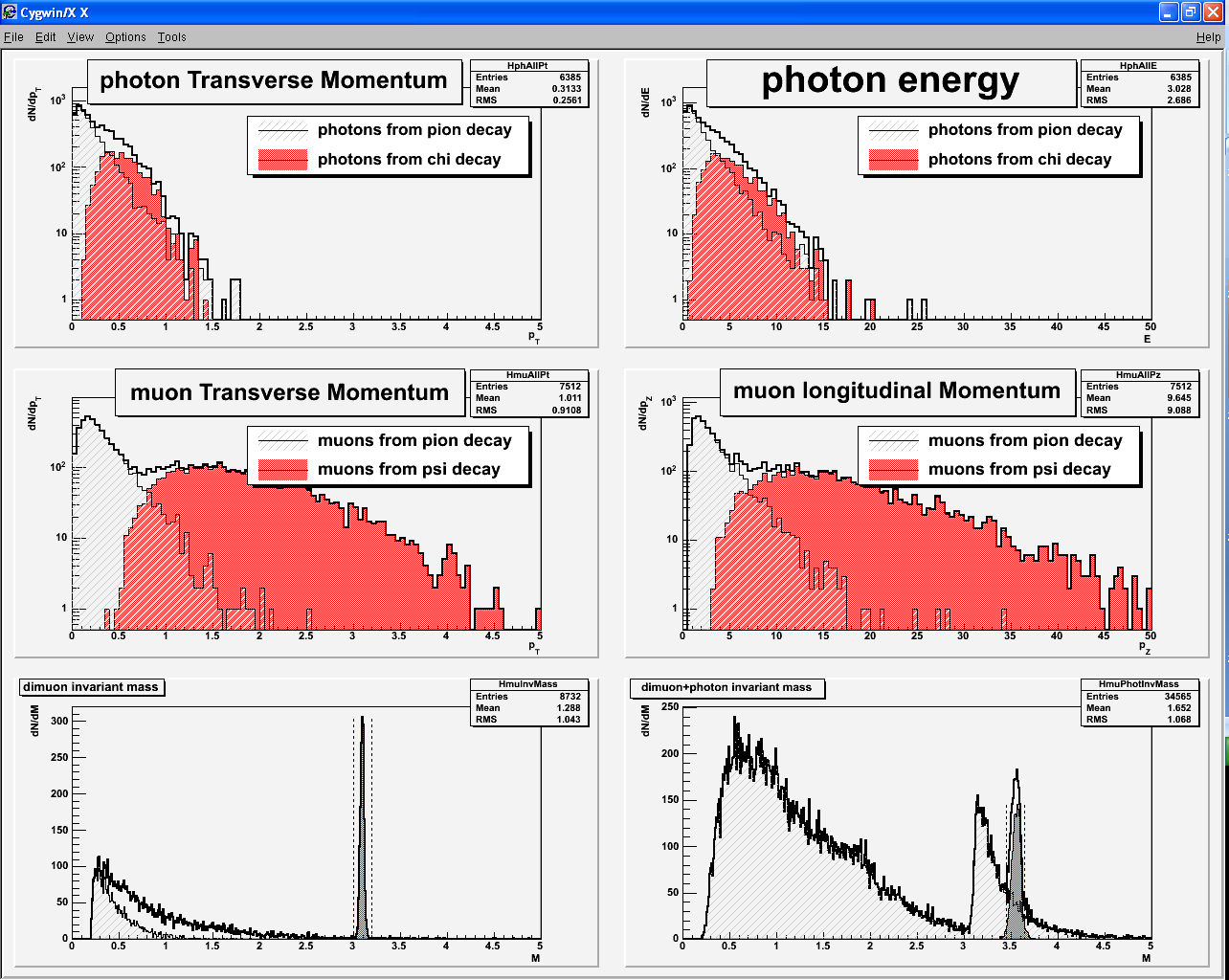 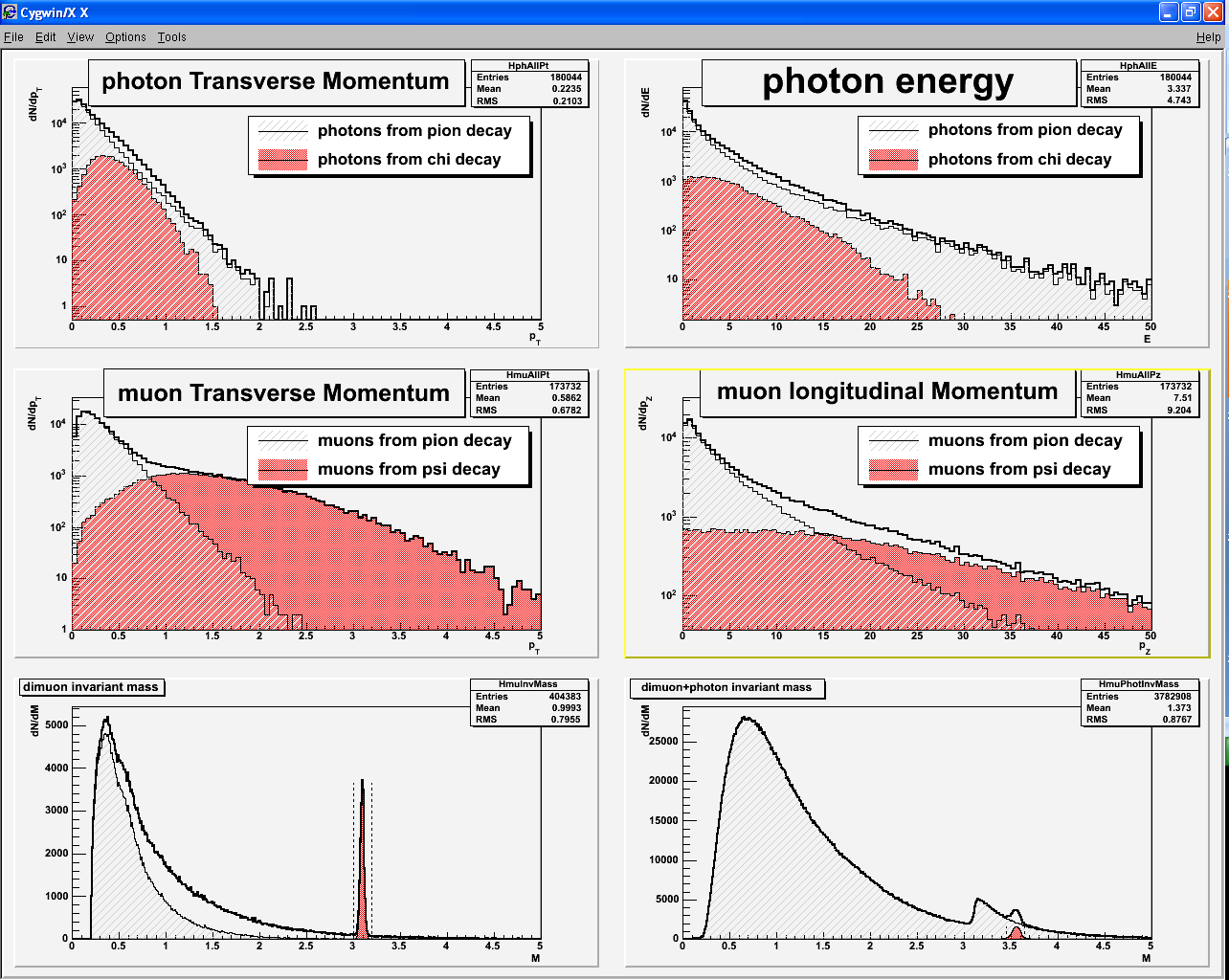 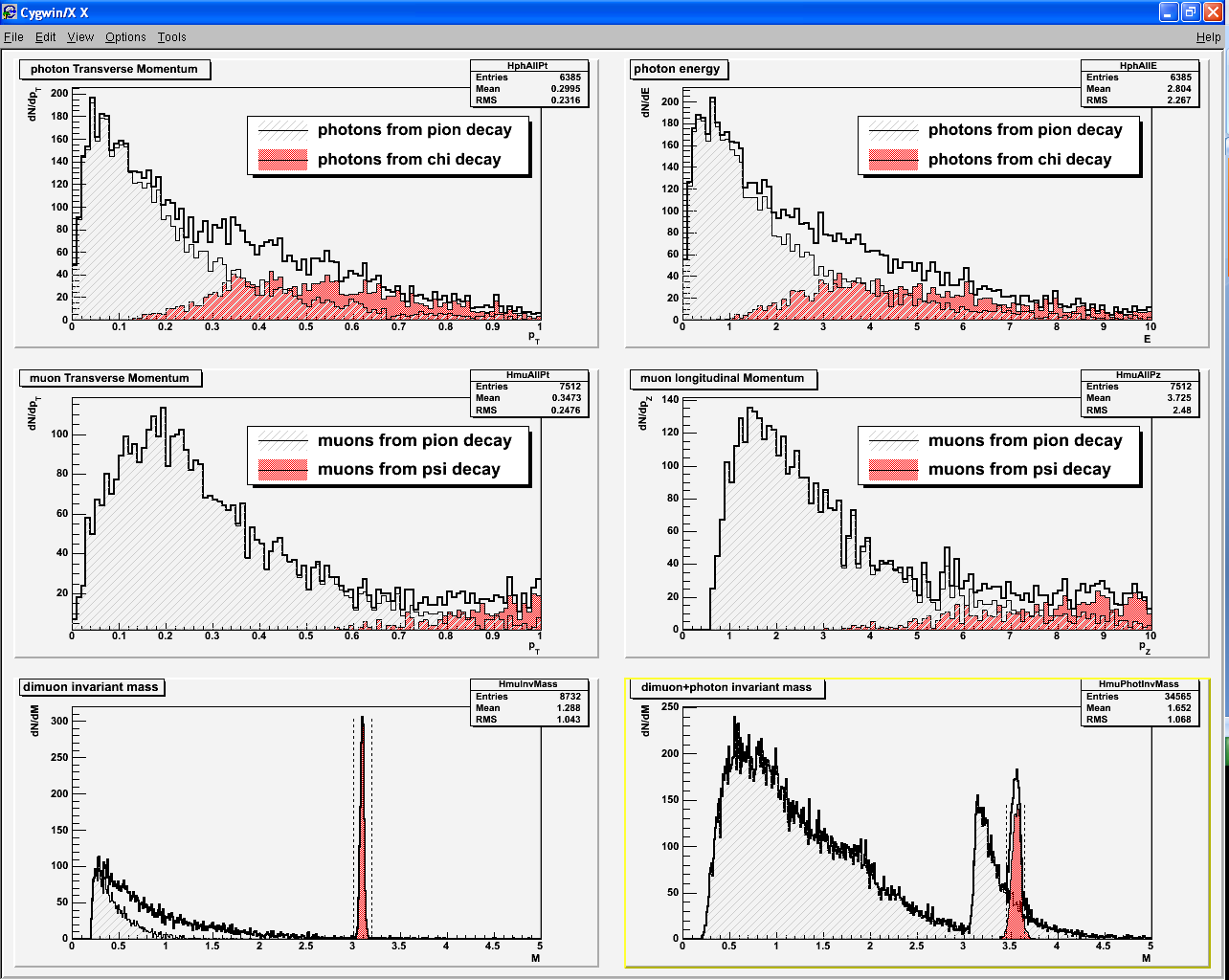 Signal/background:
 J/Y (Mmm[3.0,3.2]) : S/B~no Bkg
 cc (Mmmg[3.45,3.65]) : S/B~2.1
cc
J/Y
Invariant mass – acceptance 1
Frédéric Fleuret - LLR
21
Performances in p+p – acceptance 2
Pythia 6.421 – p+p – s = 17.2 GeV
20 000 generated events
Include DP/P=1%
Include DE/E=20%/E
2 m from J/Y within -0.5<y*<0.5
1 g from cc within -0.8<y*<-0.3
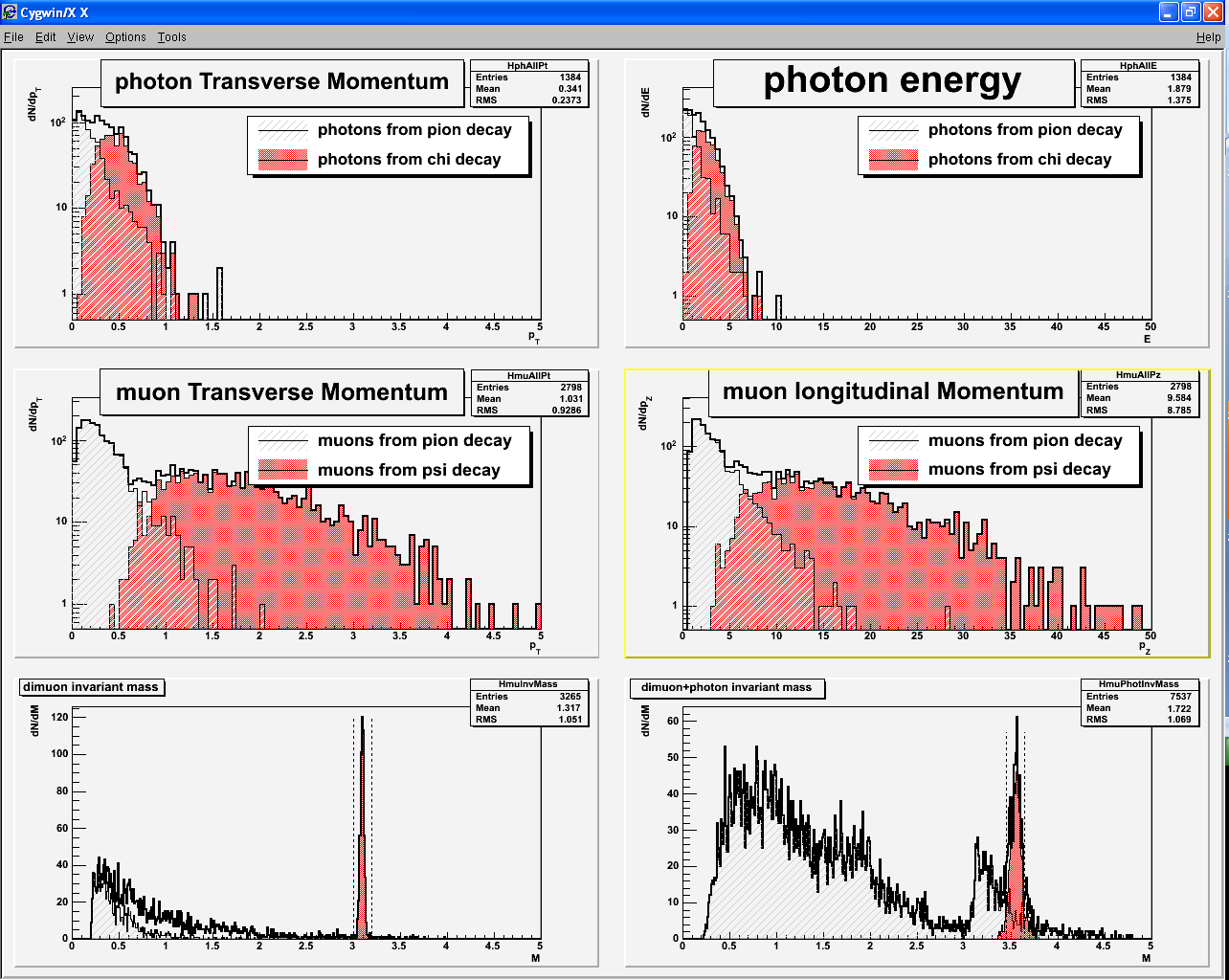 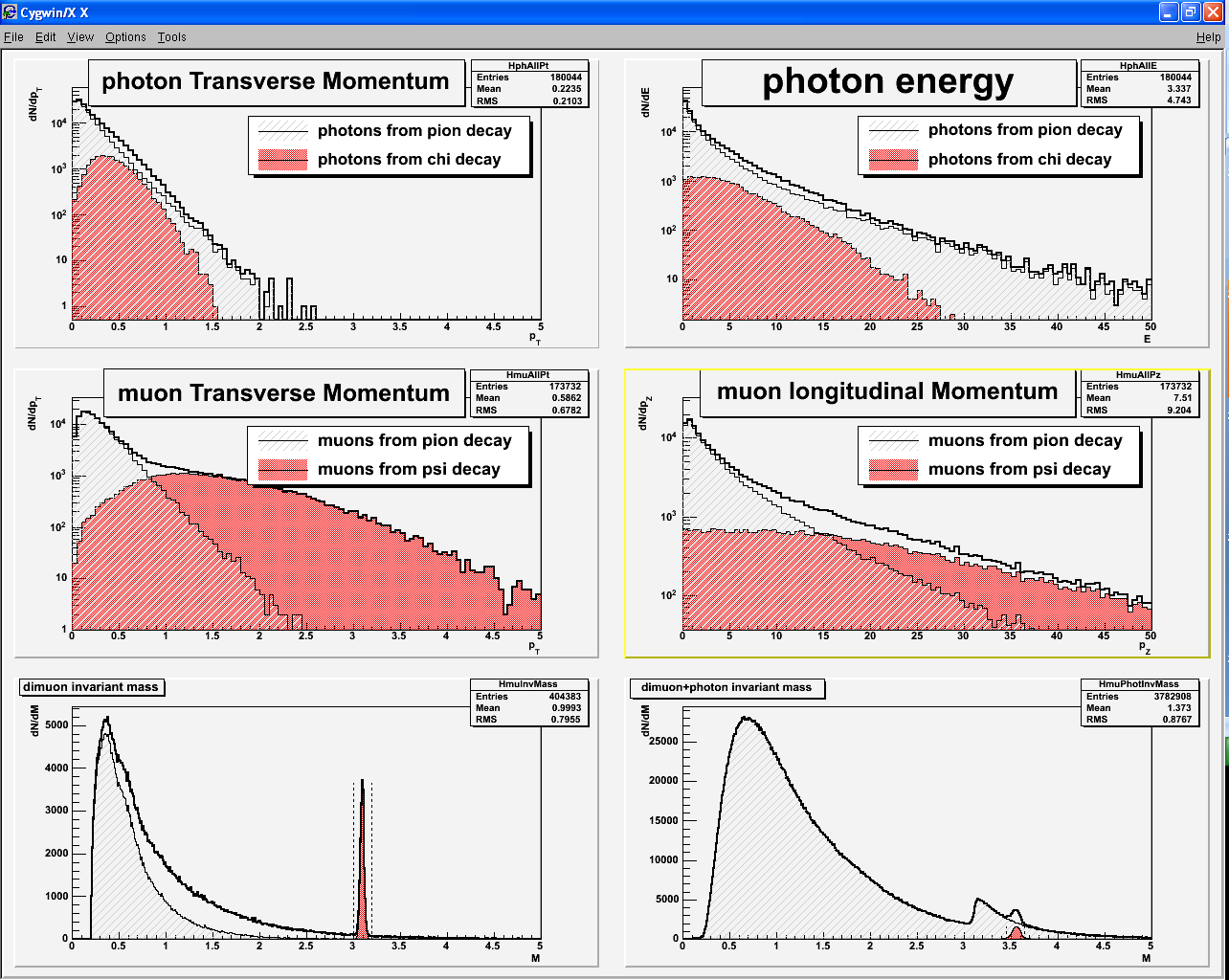 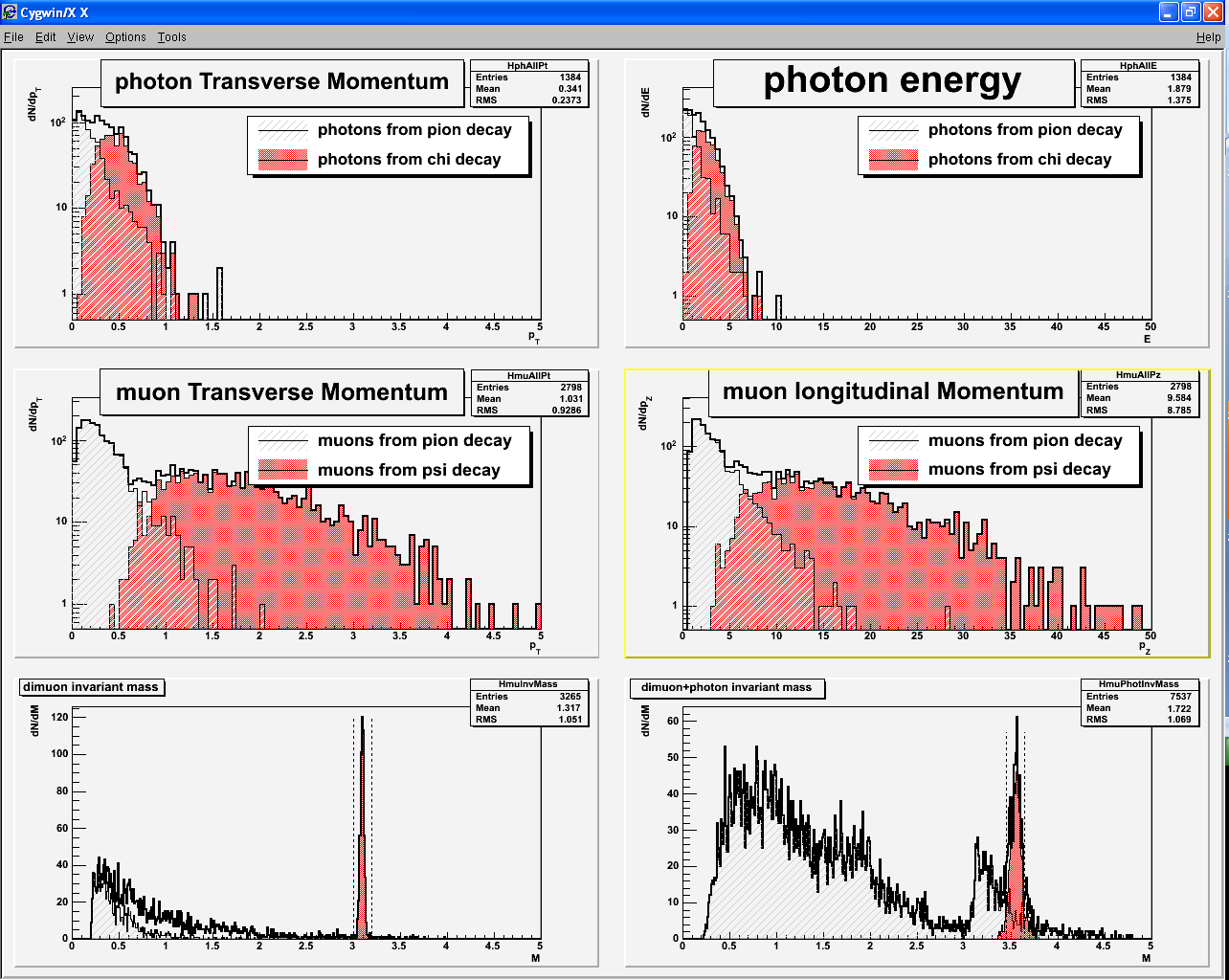 Signal/background:
 J/Y (Mmm[3.0,3.2]) : S/B~no bkg
 cc (Mmmg[3.45,3.65]) : S/B~4.3
cc
J/Y
Invariant mass – acceptance 2
Frédéric Fleuret - LLR
22
Detector – absorber
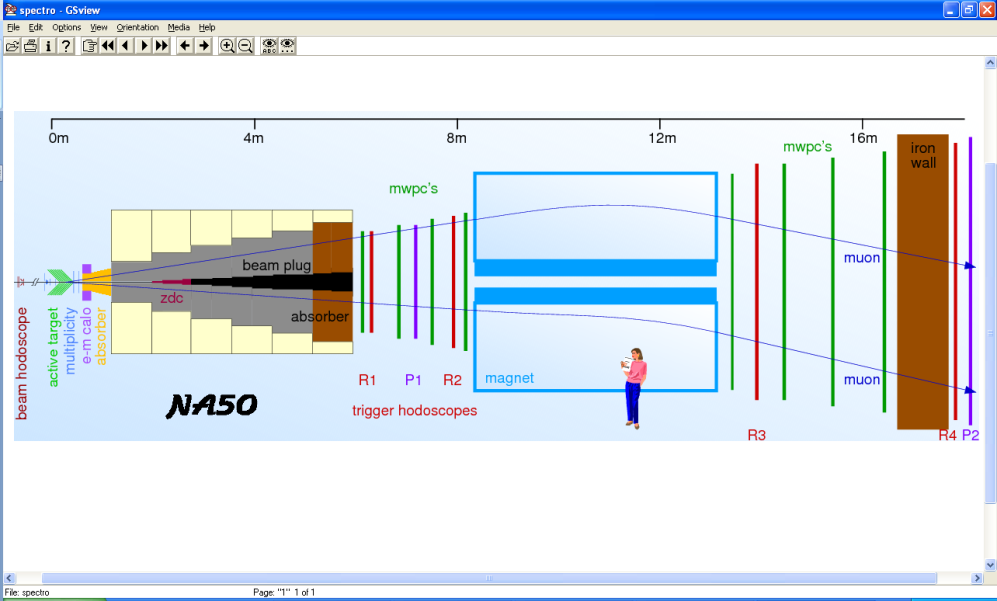 Absorber type
NA50/NA60 : measure muon momentum after the absorber 
                          must minimize multiple scattering
Must use low Z material: best = BeO (but expensive)
NA50 : 0.6 m BeO + 4 m C + 0.6 m Fe = 5.2 m

CHIC : measure muon momentum before the absorber
             minimization of multiple scattering less crucial
             can use Fe material To absorb p+/-
DHCal
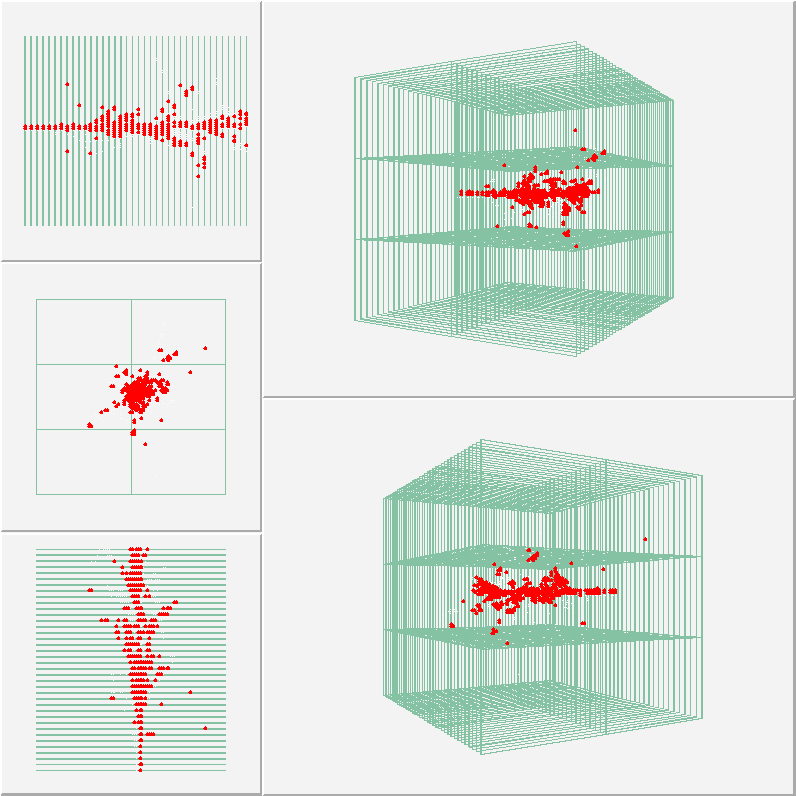 Need to match muon track position between spectrometer and trigger : Use an instrumented Fe absorber
m
p+
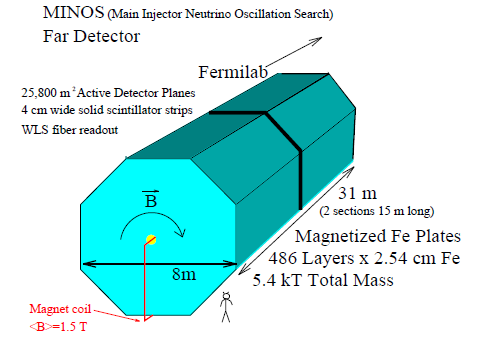 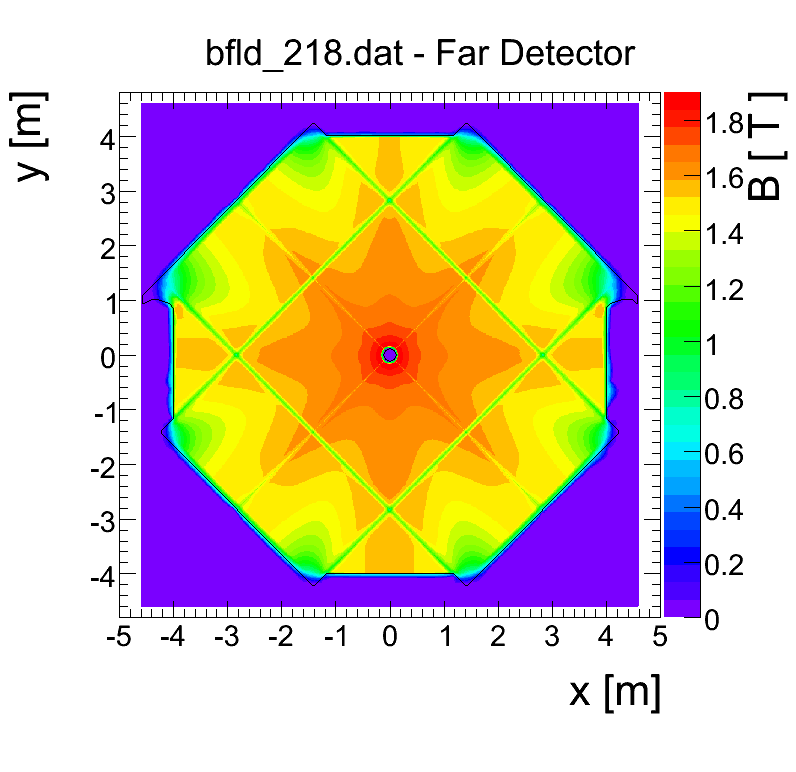 http://newsline.linearcollider.org/archive/2010/20101104.html
Can match muon track  momentum between spectrometer and trigger : Use magnetized Fe absorber ?
Minos
Frédéric Fleuret - LLR
23
Detector – absorber
At least 2 m Fe length needed
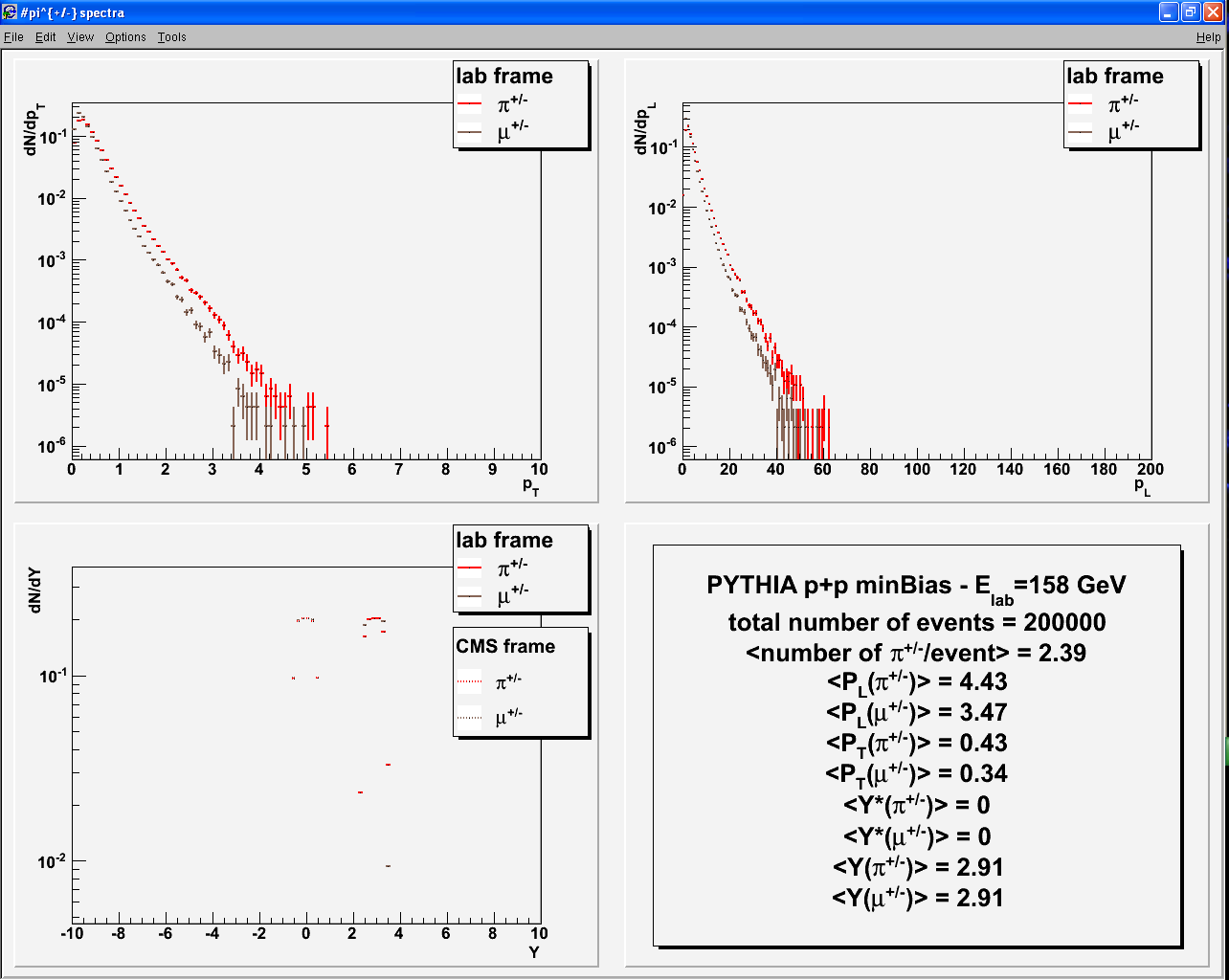 Absorber size and energy loss
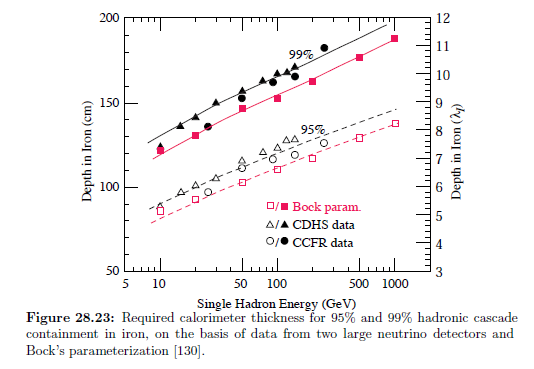 0.3
Fraction of 
hadron energy 
absorbed in Fe
50 GeV/c
p+/- momentum up to ~50 GeV/c
All p+/- stopped with a 2.0 m Fe absorber
but need more Fe to stop muons from pion decay
 2.0 m Fe  DE/Dx ~ 15.6 x 200 ~ 3.1 GeV  AJ/Y ~ 18.4 %
 3.2 m Fe  DE/Dx ~ 15.6 x 320 ~ 5 GeV     AJ/Y ~ 18.0 %
 3.8 m Fe  DE/Dx ~ 15.6 x 380 ~ 6 GeV     AJ/Y ~ 17.3 %
 4.5 m Fe  DE/Dx ~ 15.6 x 450 ~ 7 GeV     AJ/Y ~ 16.1 %
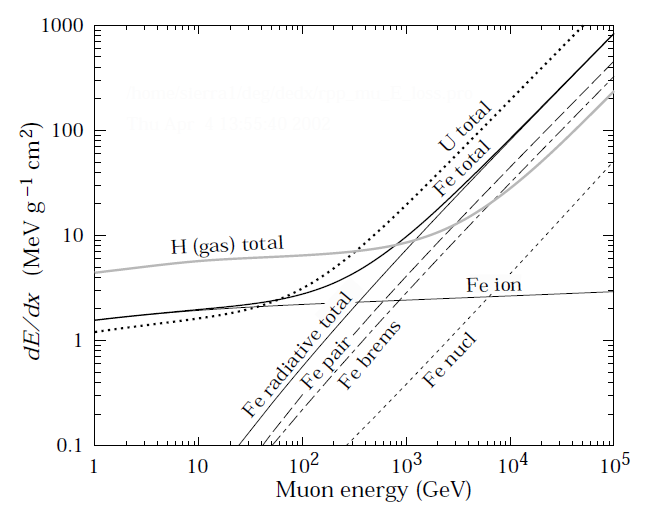 dE/dx ~ 2 MeV g-1 cm2
Fe density ~ 7.8 g cm-3 
dE/dx ~ 15.6 MeV cm-1
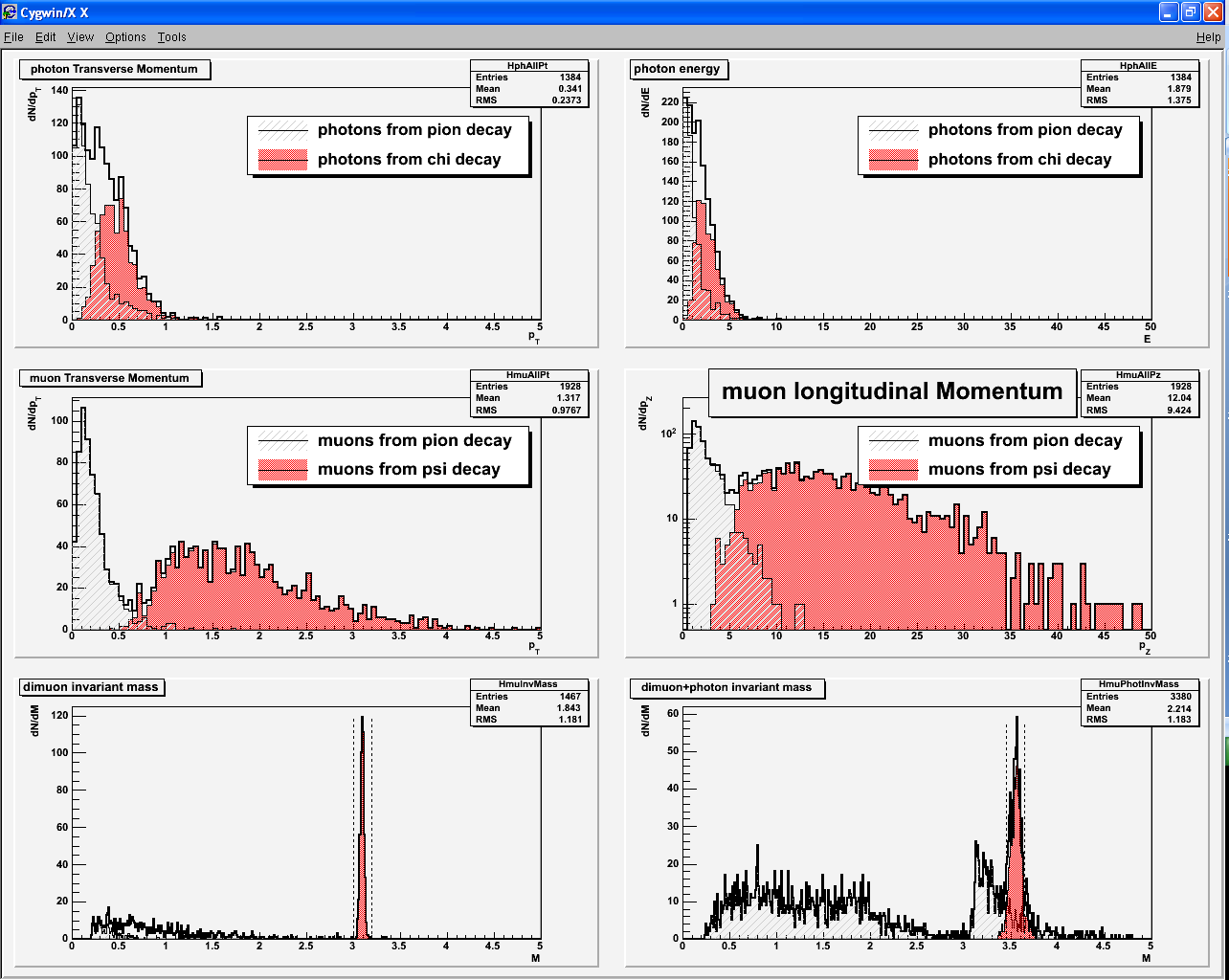 Absorber starts @ 205 cm 
p+/- stop decaying after 1 lI in tungsten (lI~10cm) 
 p+/- stop decaying @ 2.15 m
Muon 
energy loss 
in Fe
Frédéric Fleuret - LLR
24
3
7
5
Detector – trigger rate in Pb+Pb
Pb Beam intensity
NA50  5.107 ions/bunch  107 ions/sec (with a bunch time length ~ 5 sec)
Luminosity : L = Nb x NT = Nb x (r x e x NA)/A = 107x(11.35 x 1 x 6.02 1023)/207.19 = 0.3 mb-1s-1
Number of min bias events (for Pb+Pb)
sI=68.8 x (A1/3proj + B1/3targ – 1.32)2  sPbPbminbias=68.8 x (2081/3 + 207.191/3 – 1.32)2=7.62 barn
Nevents/sec ~ 0.3 106 x 7.62 ~ 2.3 MHz

Event rejection :
10 000 Pb+Pb minbias events
generated with EPOS 1.6
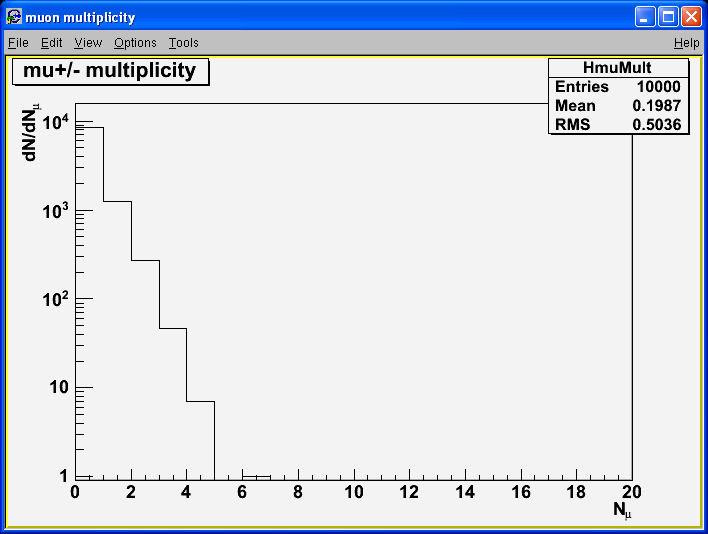 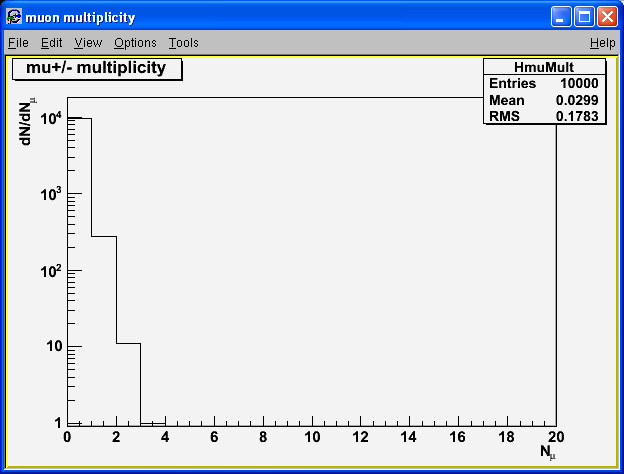 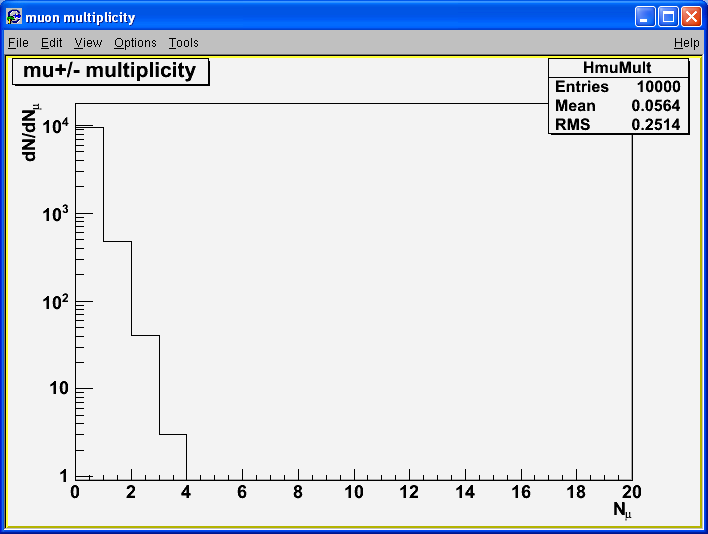 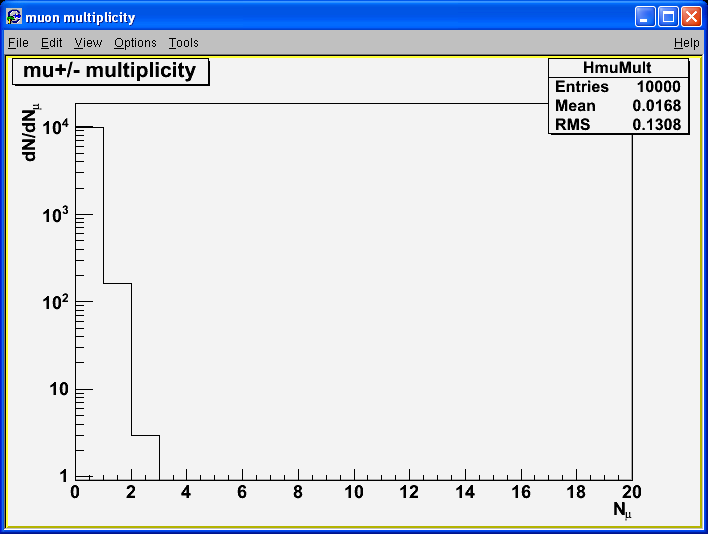 At least 2 m in the
Detector (12 events)
At least 2 m in the
Detector (329 events)
At least 2 m in the
Detector (3 events)
At least 2 m in the
Detector (44 events)
3.2m Fe abs.: Pz>5 GeV/c: Trigger accepts 44/10000 events Nevents/sec ~ 2.3 MHz x 4.4 10-3 ~ 10 kHz
3.8m Fe abs.: Pz>6 GeV/c: Trigger accepts 12/10000 events   Nevents/sec ~ 2.3 MHz x 1.2 10-3 ~ 2.8 kHz
4.5m Fe abs.: Pz>7 GeV/c: Trigger accepts 3/10000 events   Nevents/sec ~ 2.3 MHz x 3 10-4 ~ 700 Hz
Frédéric Fleuret - LLR
25
Detector – tentative design
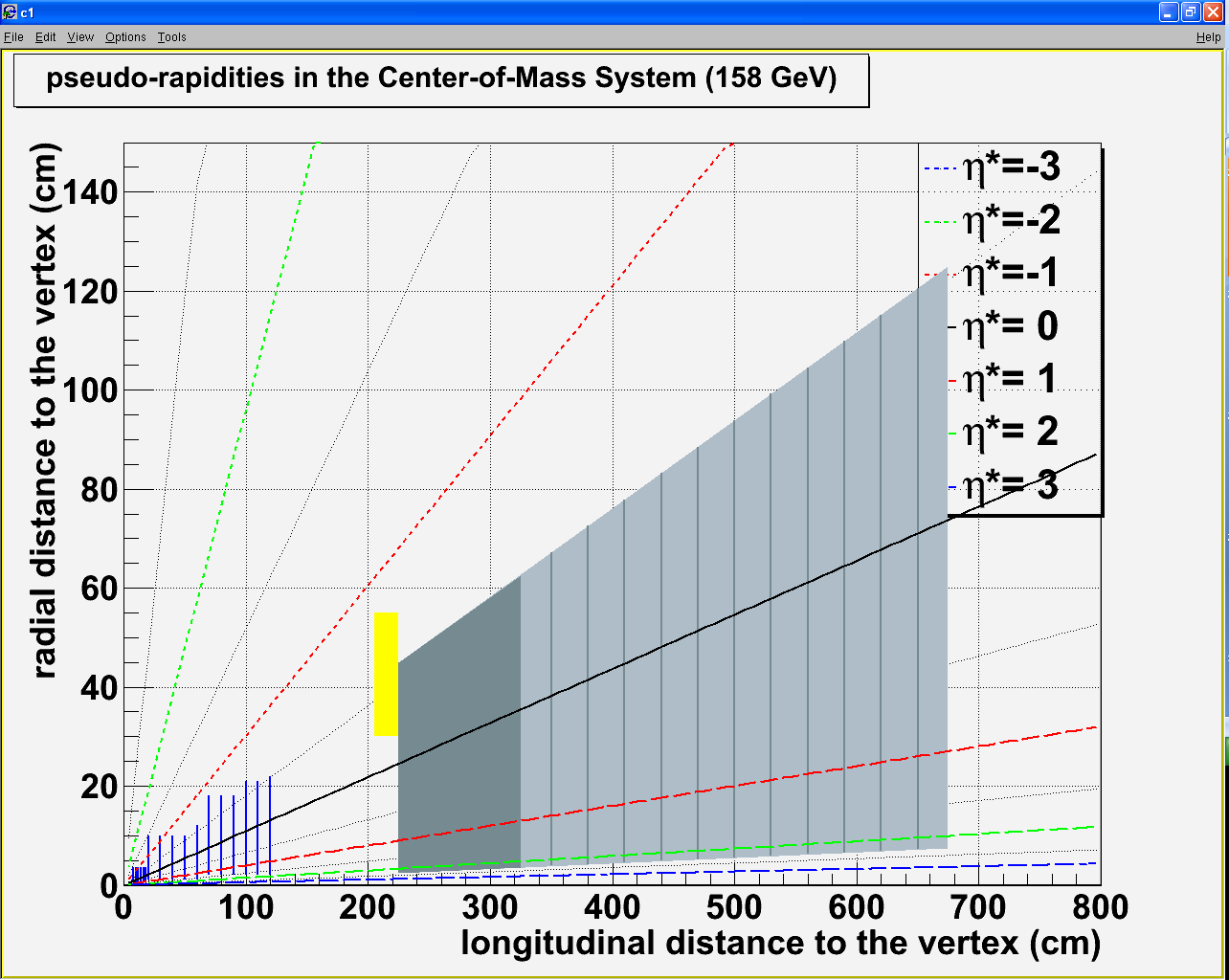 Vertex detector :
Rmin = 0.5 cm    Zmin = 7.5 cm
Rmax = 3.5 cm   Zmax = 18 cm
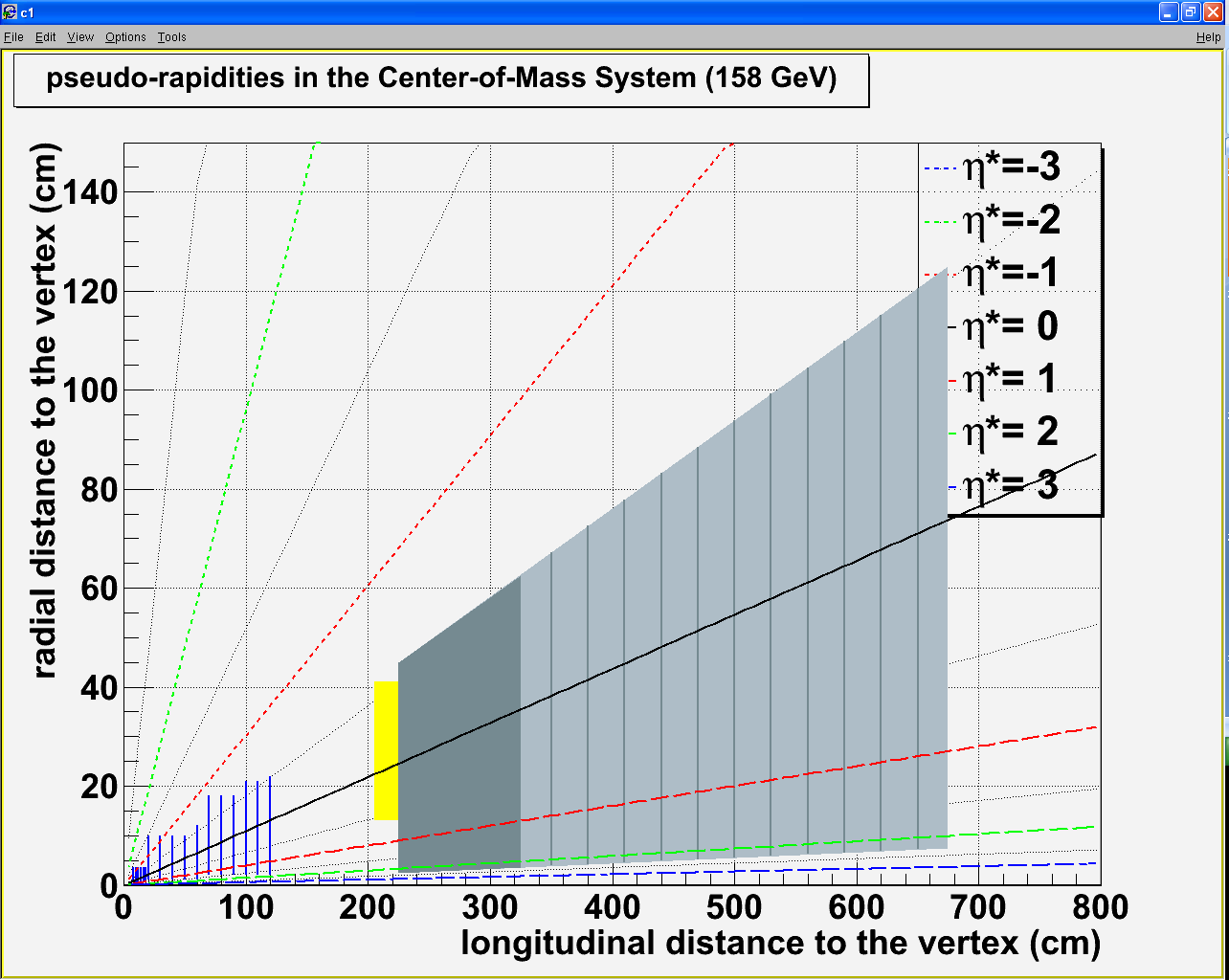 120 cm
Spectrometer :
Rmin = 1 cm    Zmin = 20 (100) cm
Rmax = 22 cm   Zmax = 120 (200) cm
100 cm
80 cm
60 cm
40 cm
7.5 cm
2.5 cm
20 cm
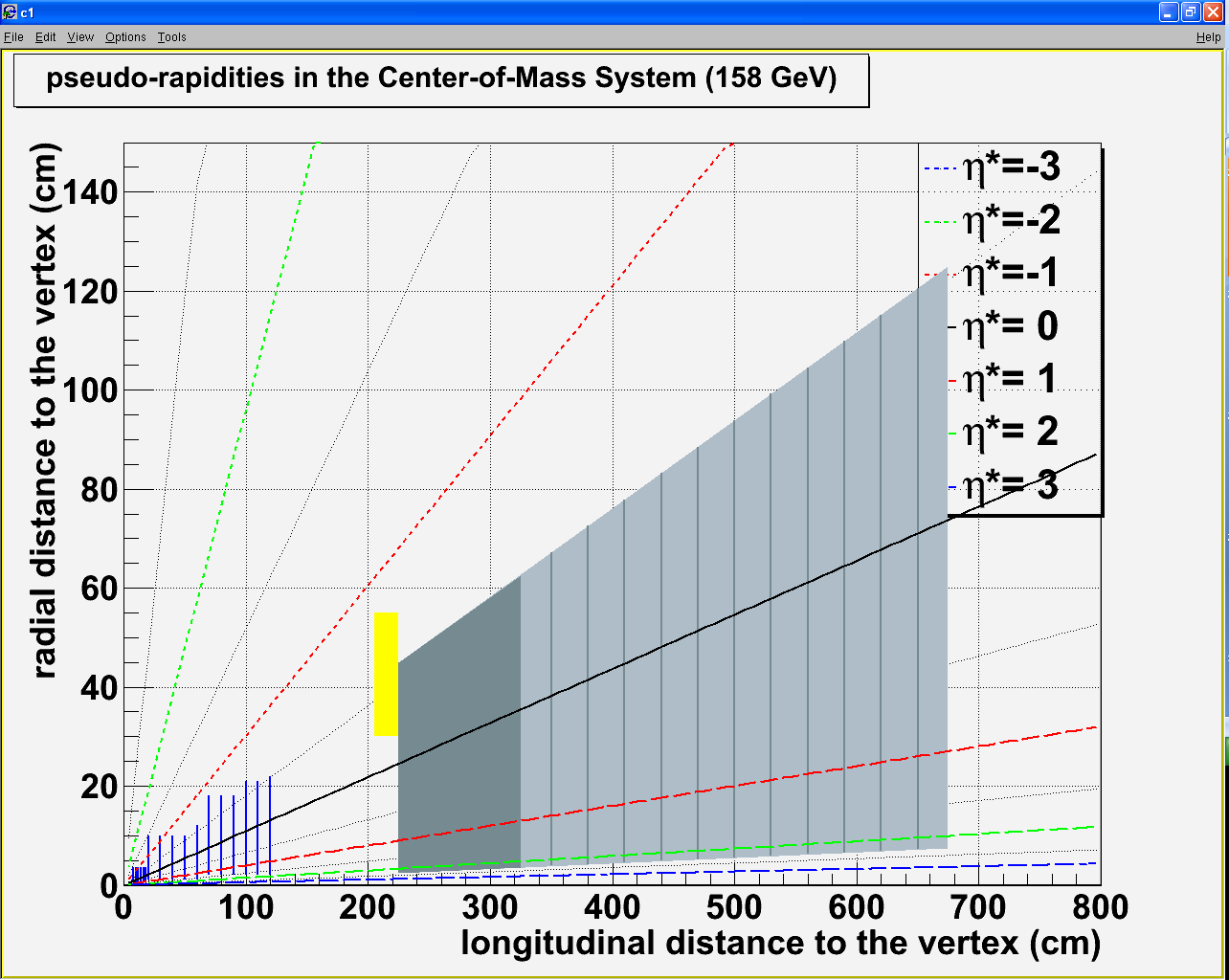 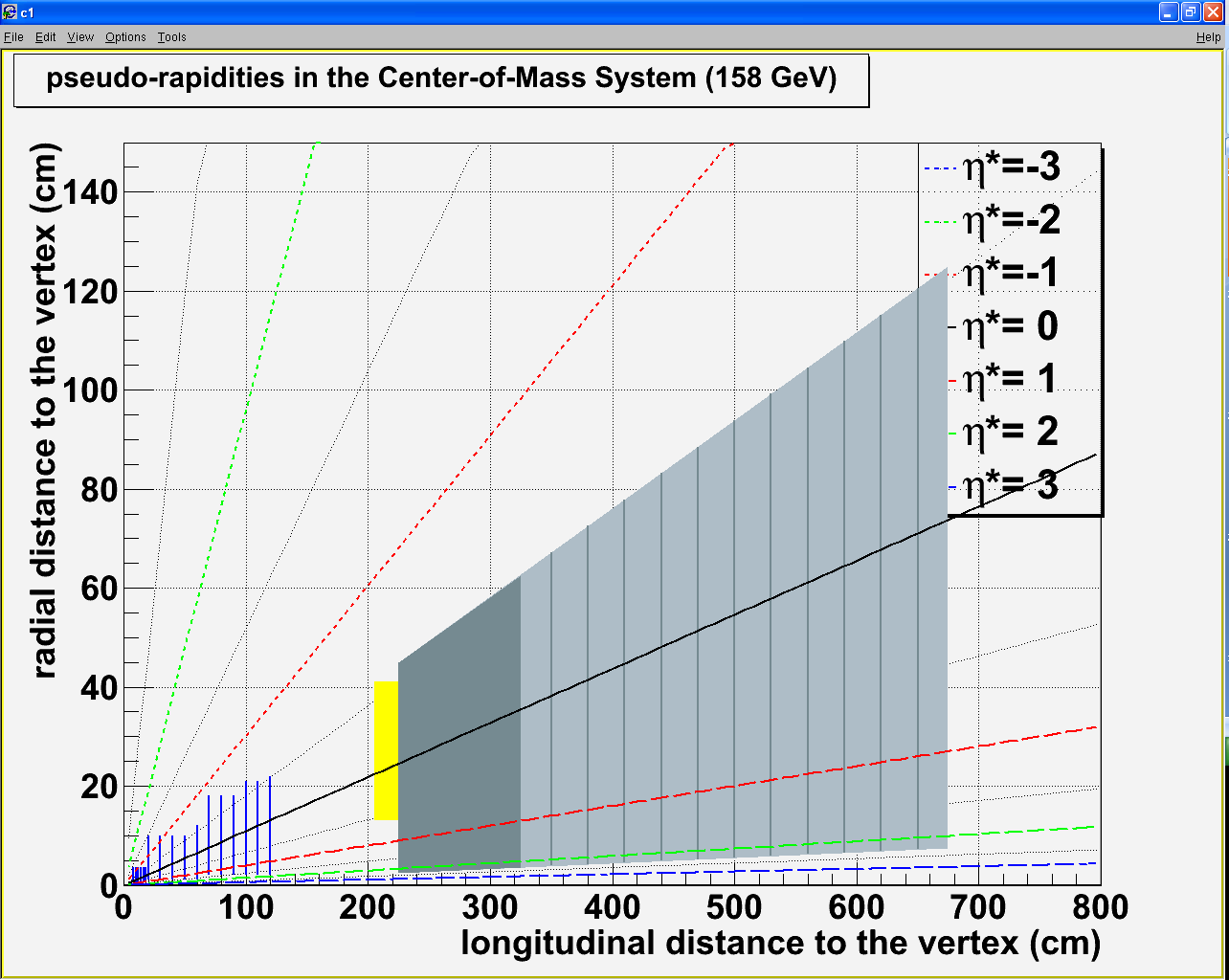 Calorimeter Dg>2 cm: acceptance 1
Rmin = 14 cm    Zmin = 205 cm
Rmax = 41 cm   Zmax = 225 cm
Calorimeter Dg>4 cm: acceptance 2
Rmin = 30 cm    Zmin = 205 cm
Rmax = 55 cm   Zmax = 225 cm
hg* [-0.8, -0.3]
hg* [-0.5, 0.5]
1 m
2 m
3 m
4 m
5 m
6 m
1 m
2 m
3 m
4 m
5 m
6 m
Frédéric Fleuret - LLR
26
Performances
Test performances with tentative design

Detector design: test two setups
Standard design : -0.5<y*(m)<0.5 | PZ(m)>7 GeV | zvertex(m)<215cm| -0.5<y*(g)<0.5
Alternative design : -0.5<y*(m)<0.5 | PZ(m)>7 GeV | zvertex(m)<215cm| -0.8<y*(g)<-0.3
Trig events w/ 2 muons from J/Y within acceptance

Event sample : p+p @ s = 17.2 GeV
20 000 cc2 events generated with Pythia 6.421 
Muon momentum smeared with DP/P=1%
Photon energy smeared with DE/E=20%/E

Event sample : Pb+Pb @ s = 17.2 GeV
10 000 minBias events generated with Epos 1.6
1 pythia cc2 (2 m+ 1g) embedded in each Pb+Pb event
Muon momentum smeared with DP/P=1%
Photon energy smeared with DE/E = 20%/E
Frédéric Fleuret - LLR
27
Performances in p+p
Standard design
Alternative design
-0.5< y*(m)<0.5                          -0.5<y*(g)<0.5
Pz (m) > 7 GeV
zvertex(m)<215 cm

S/B(J/Y )~no Bkg                       S/B(cc )~1.1
-0.5< y*(m)<0.5                          -0.8<y*(g)<-0.3
Pz (m) > 7 GeV
zvertex(m)<215 cm

S/B(J/Y )~no Bkg                       S/B(cc )~0.8
Frédéric Fleuret - LLR
28
Improve p+p S/B
Standard design
Alternative design
Mgg
Mgg(p0)
Mgg(1 g from cc)
Apply a cut on Mgg:
Reject all photon pairs belonging to Mgg  [100 MeV, 160 MeV]      (Mp0 = 135 MeV)
S/B(J/Y )~no Bkg                       S/B(cc )~2.6
S/B(J/Y )~no Bkg                       S/B(cc )~1.1
Frédéric Fleuret - LLR
29
Performances in Pb+Pb minBias
Standard design
Alternative design
-0.5< y*(m)<0.5                          -0.5<y*(g)<0.5
Pz (m) > 7 GeV
zvertex(m)<215 cm

S/B(J/Y )~11                              S/B(cc )~0.015
-0.5< y*(m)<0.5                          -0.8<y*(g)<-0.3
Pz (m) > 7 GeV
zvertex(m)<215 cm

S/B(J/Y )~11                               S/B(cc )~0.010
Frédéric Fleuret - LLR
30
Performances in Pb+Pb minBias
Standard design
Alternative design
-0.5< y*(m)<0.5                          -0.5<y*(g)<0.5
Pz (m) > 7 GeV                            100 < Mgg < 160 MeV
zvertex(m)<215 cm

S/B(J/Y )~11                              S/B(cc )~1.1
-0.5< y*(m)<0.5                          -0.8<y*(g)<-0.3
Pz (m) > 7 GeV                             100 < Mgg < 160 MeV
zvertex(m)<215 cm

S/B(J/Y )~11                               S/B(cc )~0.33
Frédéric Fleuret - LLR
31
Improve S/B in Pb+Pb
Standard design
Alternative design
Opposite
hemisphere
Same
hemisphere
Opposite
hemisphere
Same
hemisphere
J/Y
J/Y
J/Y
J/Y
g
g
q
q
q
q
g
g
cosq
cosq
Apply a cut on cosq 
Reject all photons with cosq<0
S/B(J/Y )~11                              S/B(cc )~2.1
S/B(J/Y )~11                               S/B(cc )~0.66
Frédéric Fleuret - LLR
32
Conclusion
Measuring cc, J/Y, Y’, open charm production in Pb+Pb needs :
Very good muon momentum resolution
High granularity calorimeter
Efficient trigger
New technologies used to design a 3rd generation detector
2.5 T magnetic field along 1m
Si vertex detector, Si spectrometer
W+Si EMCal
Fe DHCal
Magnetized Fe absorber
Results
Excellent performances expected for J/Y (Y’)
cc: 
Good performance in p+p 
Good performance in Pb+Pb minBias  ok for peripheral and mid-peripheral
Mid-central and central collisions collisions may be an issue. Need to perform more simulations to optimize the detector and analysis.
Frédéric Fleuret - LLR
33
Performances in Pb+Pb minBias
Standard design
Alternative design
-0.5< y*(m)<0.5                          -0.5<y*(g)<0.5
Pz (m) > 7 GeV                             100 < Mgg < 160 MeV
zvertex(m)<215 cm

A(J/Y) = 16.0%                         A(cc) = 7.3 % 
S/B(J/Y )~no Bkg                       S/B(cc )~5.5
-0.5< y*(m)<0.5                          -0.8<y*(g)<-0.3
Pz (m) > 7 GeV                              100 < Mgg < 160 MeV
zvertex(m)<215 cm

A(J/Y) = 16.1%                         A(cc) = 2.8 % 
S/B(J/Y )~no Bkg                       S/B(cc )~7.7
Frédéric Fleuret - LLR
34
Detector – absorber
Trigger rate in Pb+Pb and J/Y acceptance
Frédéric Fleuret - LLR
35
5
Detector – absorber trigger rate
Pythia 6.421 – s = 17.2 GeV

20 000 generated cc2 events
Include DP/P=1%
Include DE/E=20%/E

Acceptance
2 m from J/Y within -0.5<y*<0.5
1 g from cc within -0.5<y*<0.5
 events
A(J/Y) ~ 18.4%
A(cc)~ 8.5%
Cuts
Zvertex<215 cm
pZ>3.1 GeV/c
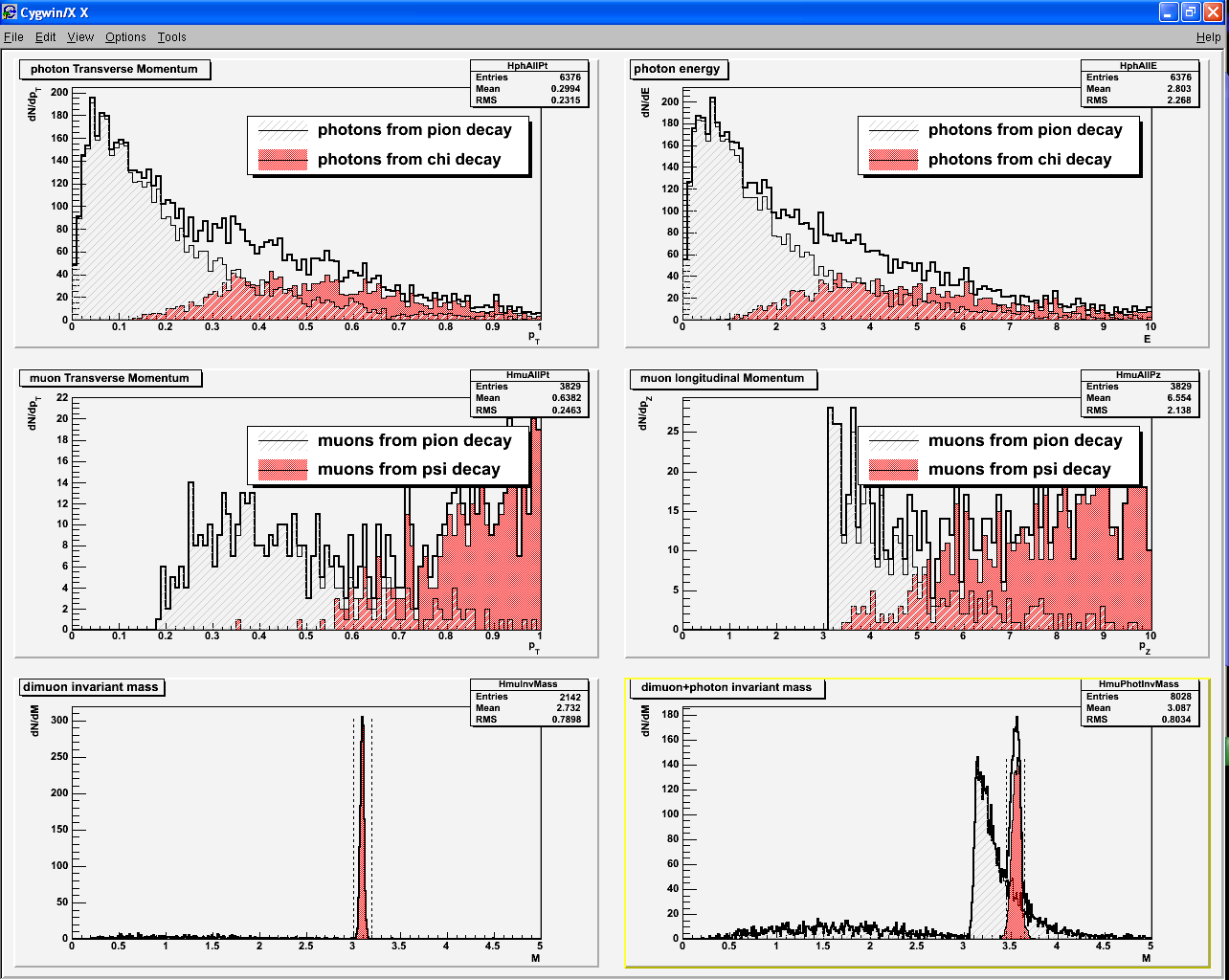 A(Y)~ 18.4%
J/Y
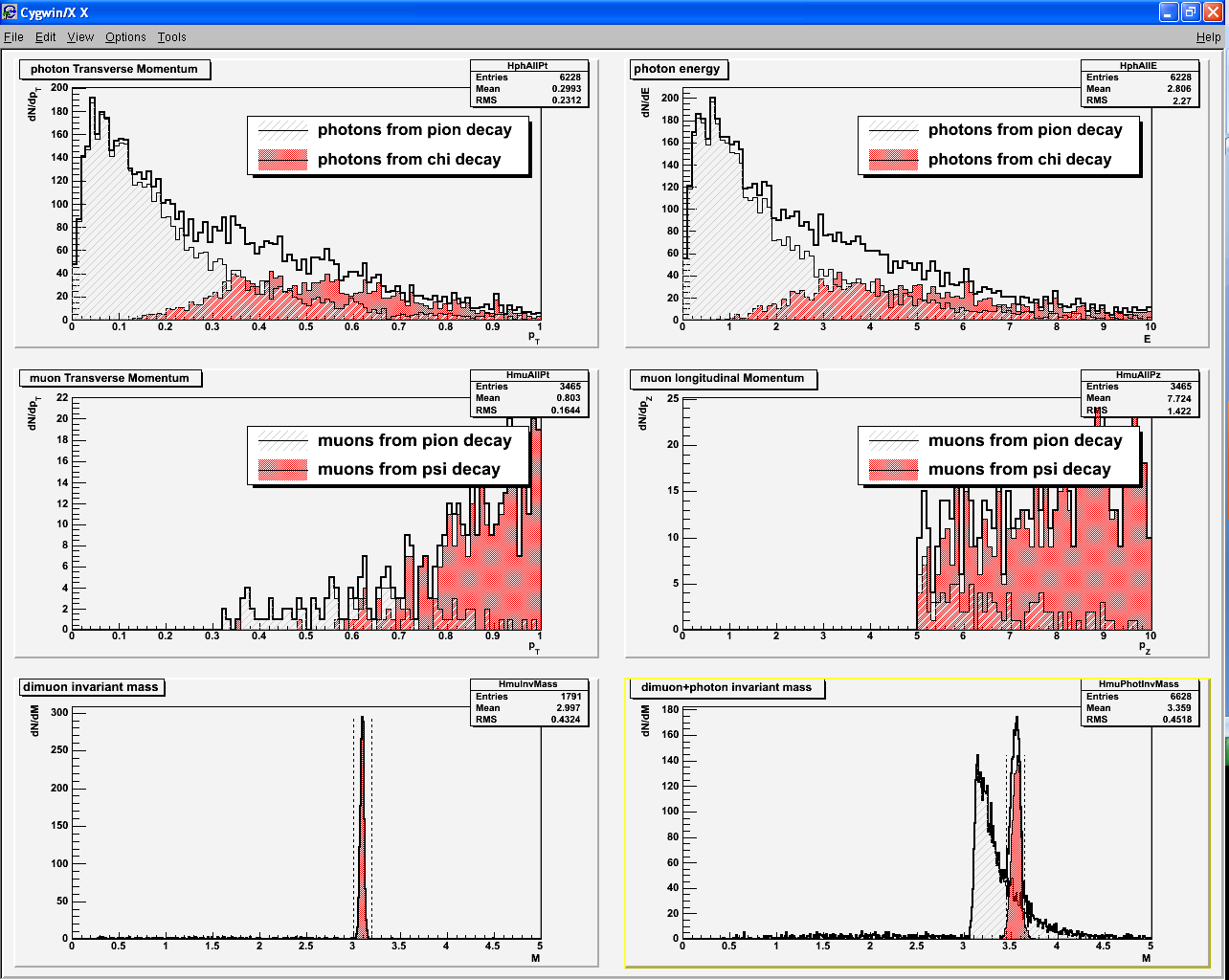 pZ>5 GeV/c
J/Y
A(Y)~ 18.0%
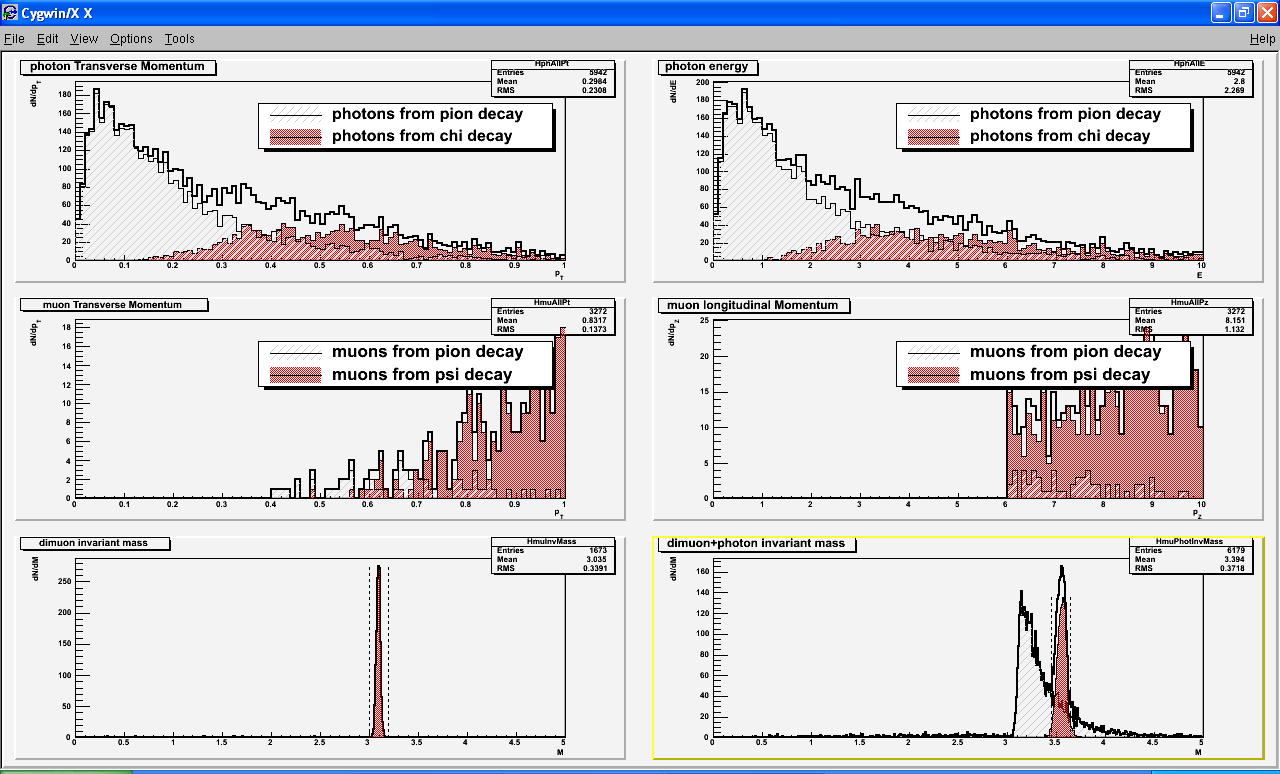 pZ>6 GeV/c
J/Y
A(Y)~ 17.3%
pZ>7 GeV/c
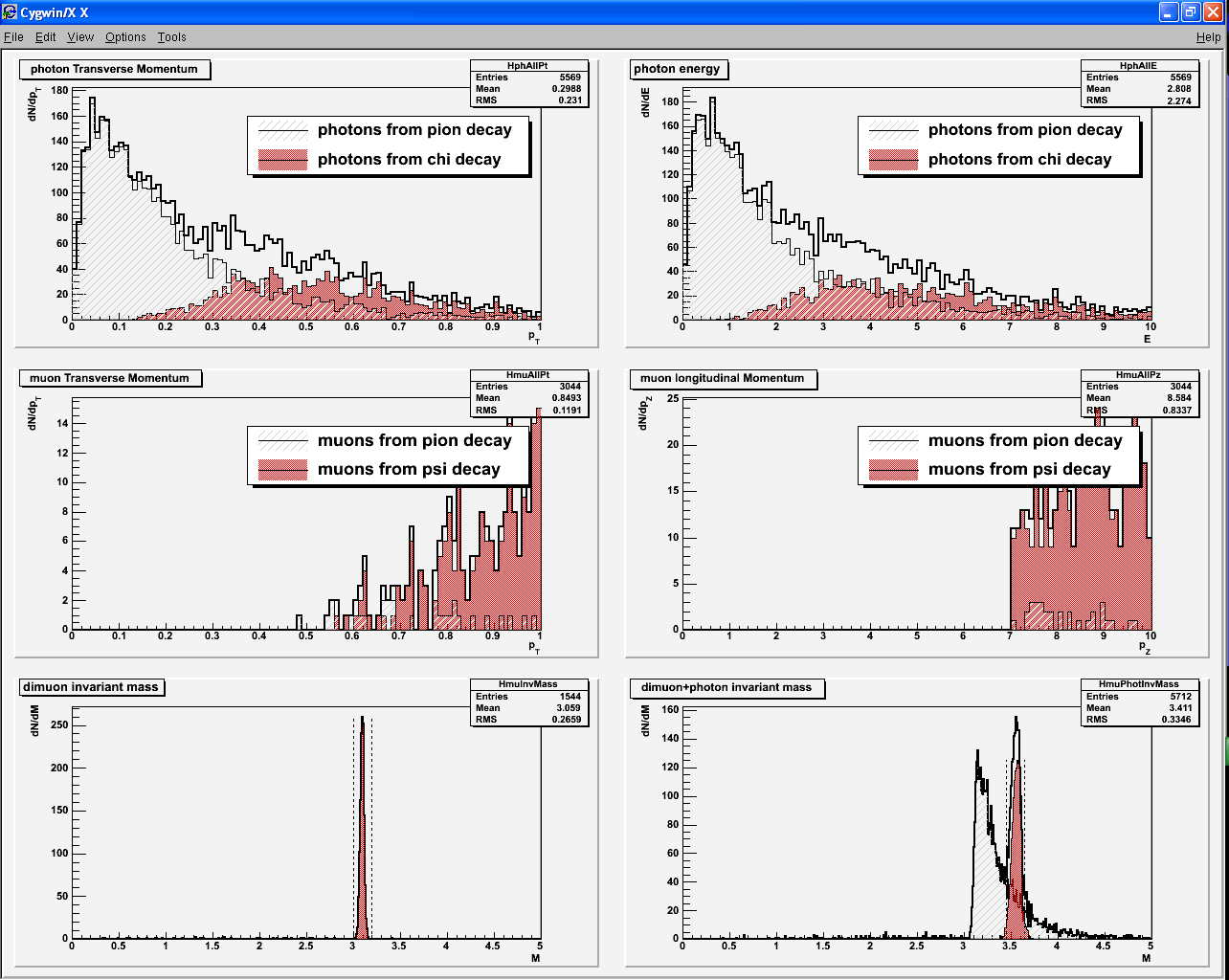 J/Y
A(Y)~ 16.1%
Frédéric Fleuret - LLR
36
Detector – absorber
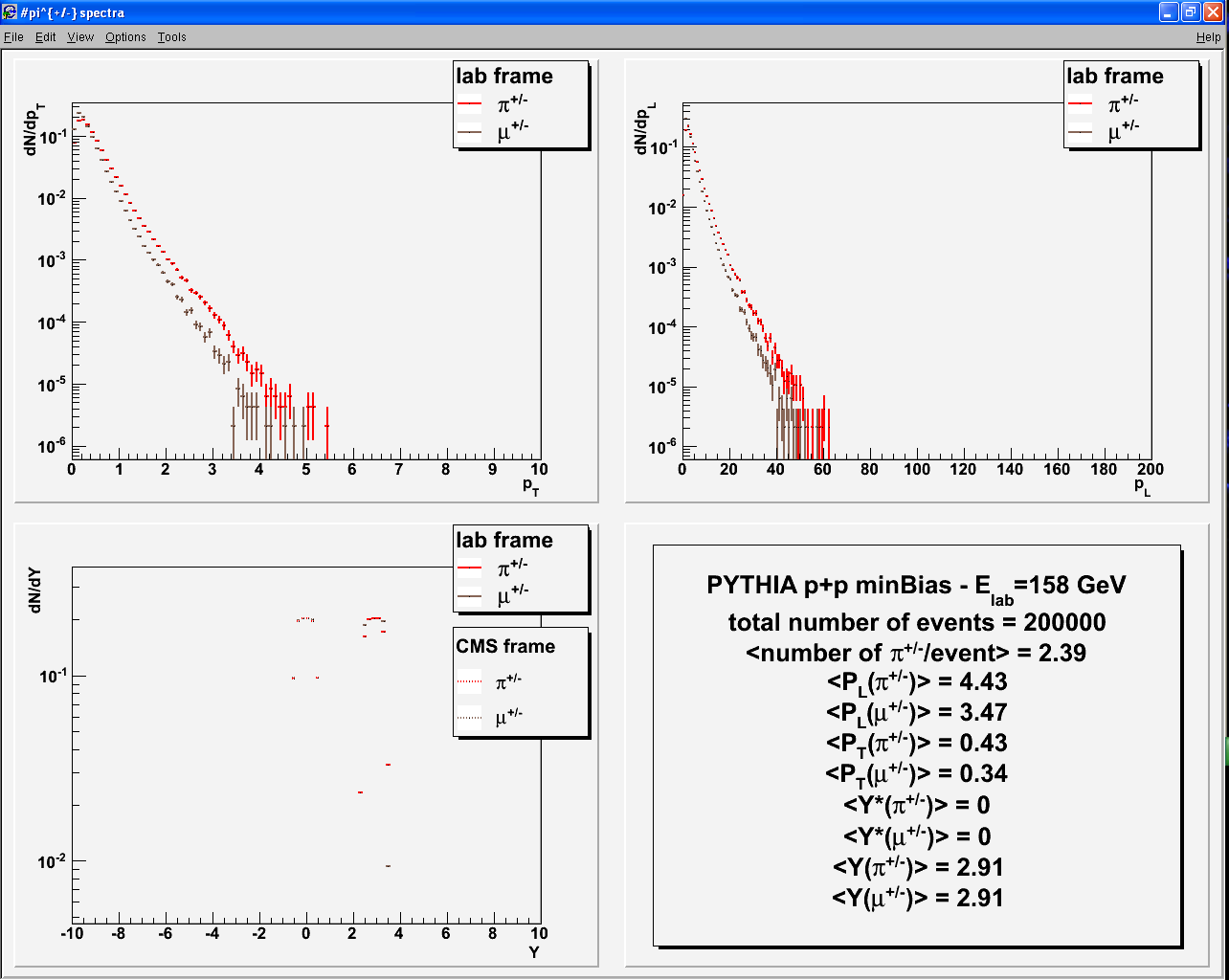 Absorber size
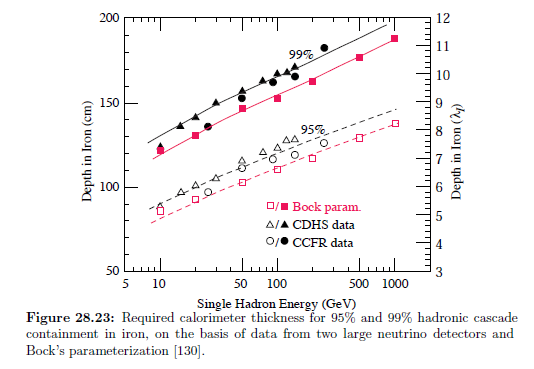 0.3
50 GeV/c
m+/- momentum up to ~50 GeV/c
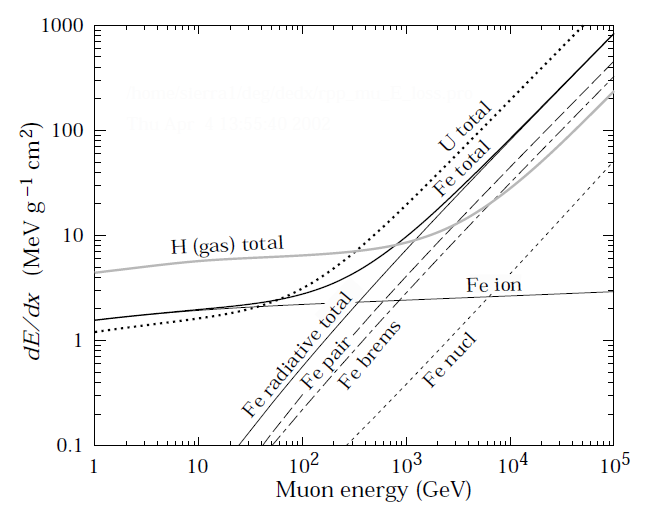 Absorber position
dE/dx ~ 2 MeV g-1 cm2
Fe density ~ 7.8 g cm-3 
dE/dx ~ 15.6 MeV cm-1
EMCal @ 205 cm 
p+/- stop decaying after 1 lI in tungsten (lI~10cm) 
 p+/- stop decaying @ 2.15 m
2 m Fe length is enough
All p+/- stopped with a 2.0 m long Fe absorber
 2.0 m long Fe absorber  DE/Dx ~ 15.6 x 200 ~ 3.1 GeV : cut all muons with Plab < 3.1 GeV
 3.2 m long Fe absorber  DE/Dx ~ 15.6 x 320 ~ 5 GeV : cut all muons with Plab < 5 GeV 
 3.8 m long Fe absorber  DE/Dx ~ 15.6 x 380 ~ 6 GeV : cut all muons with Plab < 6 GeV
 4.5 m long Fe abosrber  DE/Dx ~ 15.6 x 450 ~ 7 GeV : cut all muons with Plab < 7 GeV
Frédéric Fleuret - LLR
37
Detector – tentative design
1 m
2 m
3 m
4 m
5 m
6 m
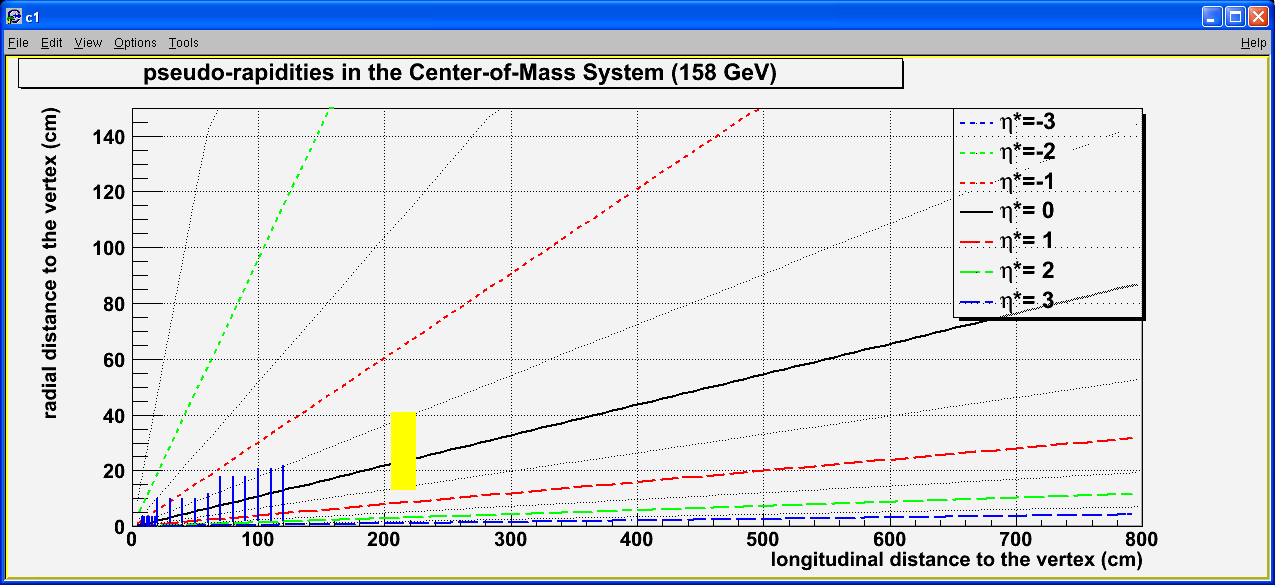 120 cm
100 cm
80 cm
60 cm
40 cm
20 cm
30 cm
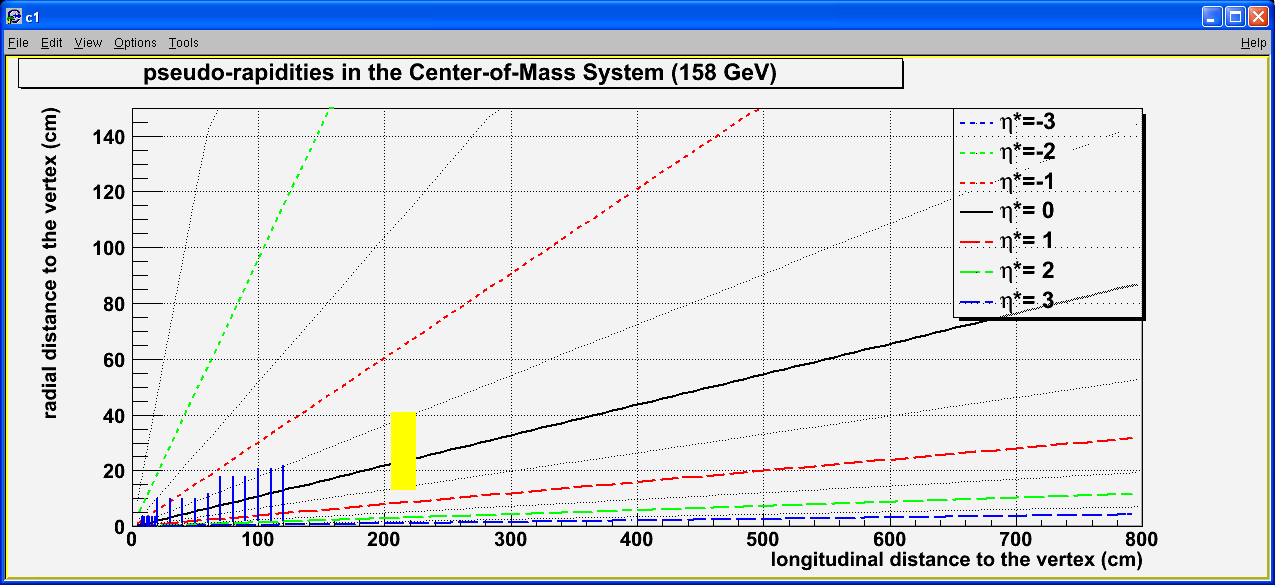 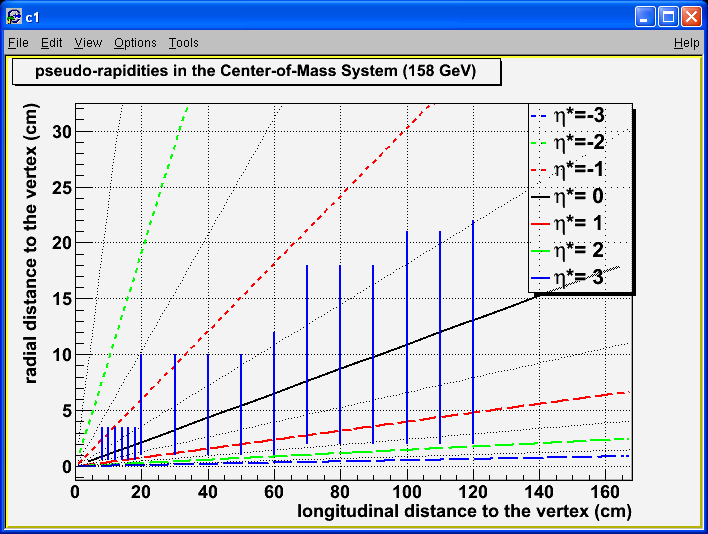 20 cm
10 cm
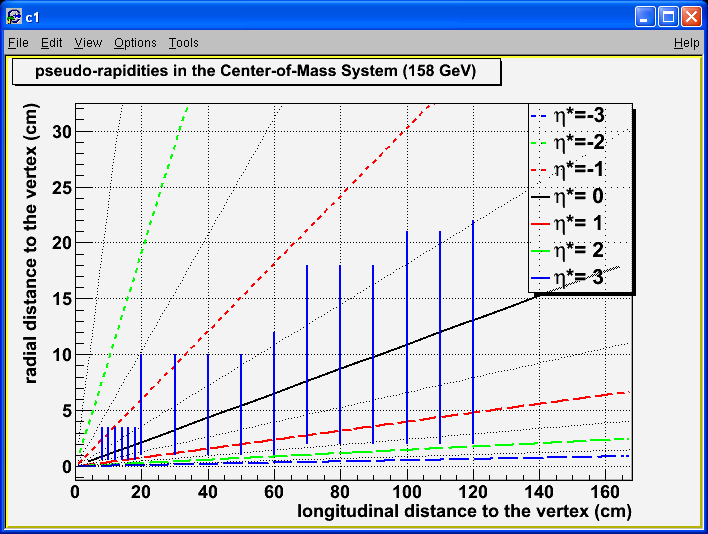 1 m
2 m
3 m
4 m
5 m
6 m
20
60
100
Frédéric Fleuret - LLR
38
Performances in Pb+Pb
Generated with EPOS 1.6 : 10000 minbias events
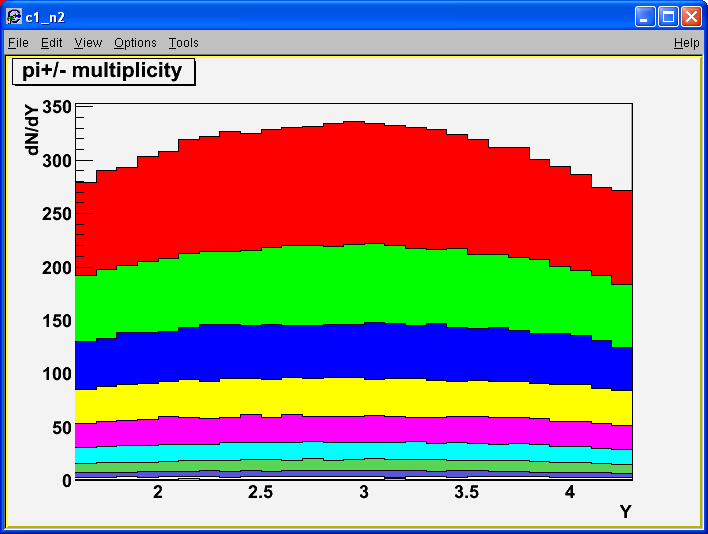 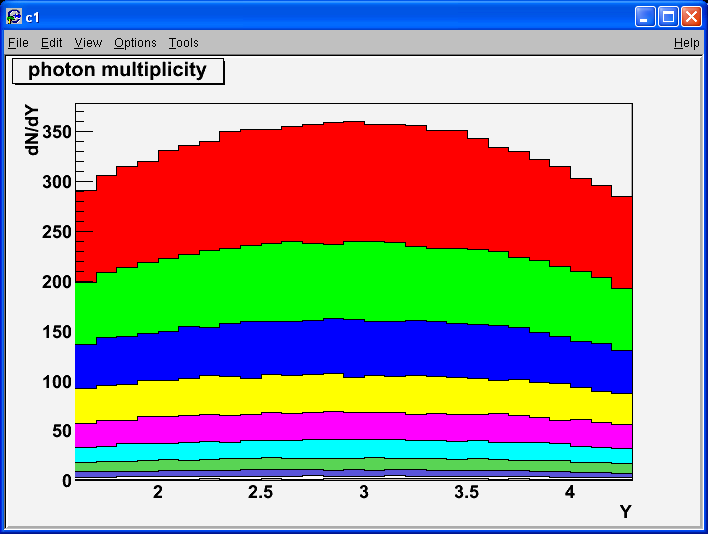 Frédéric Fleuret - LLR
39
Performances in Pb+Pb
10000 minBias events (EPOS 1.6)
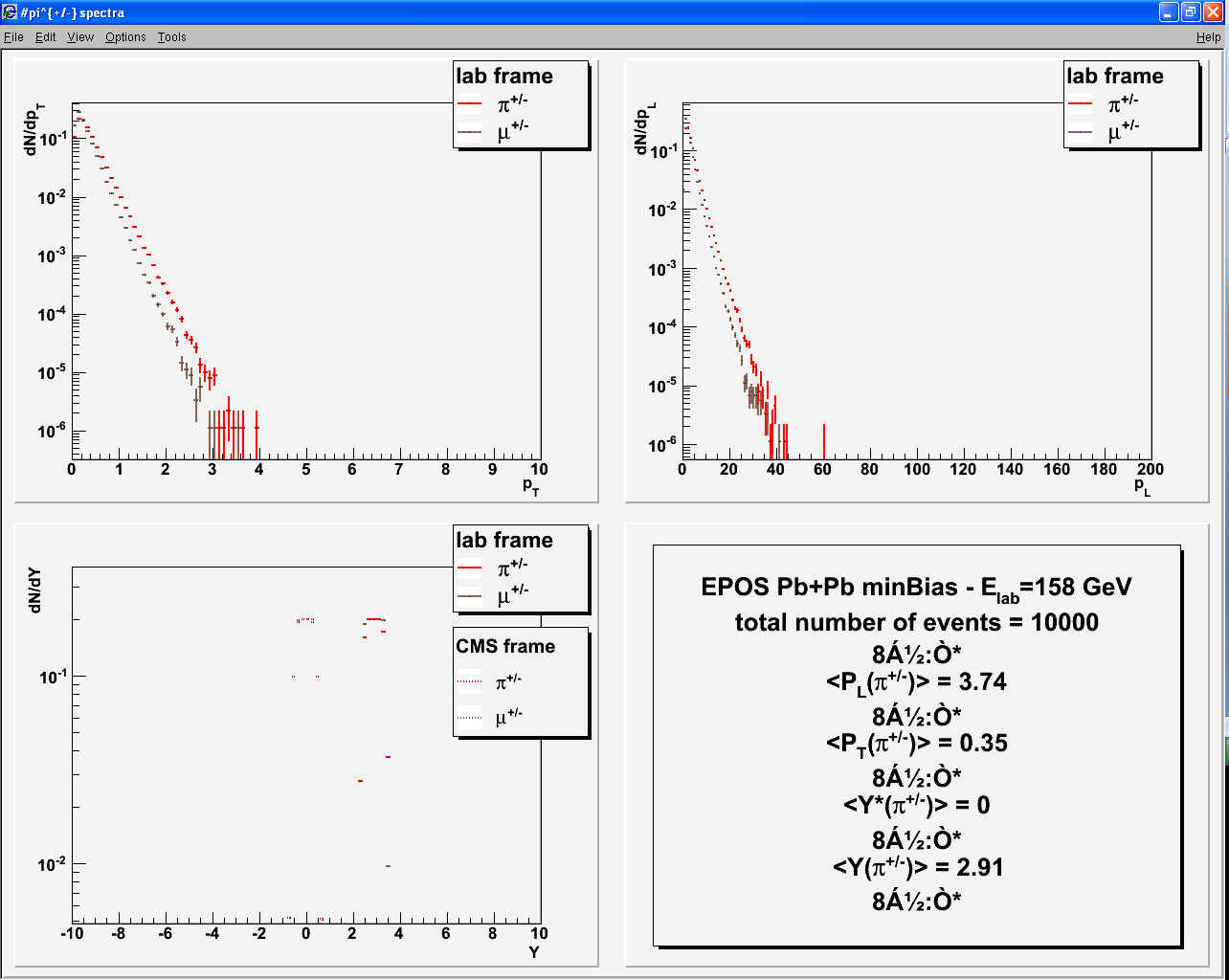 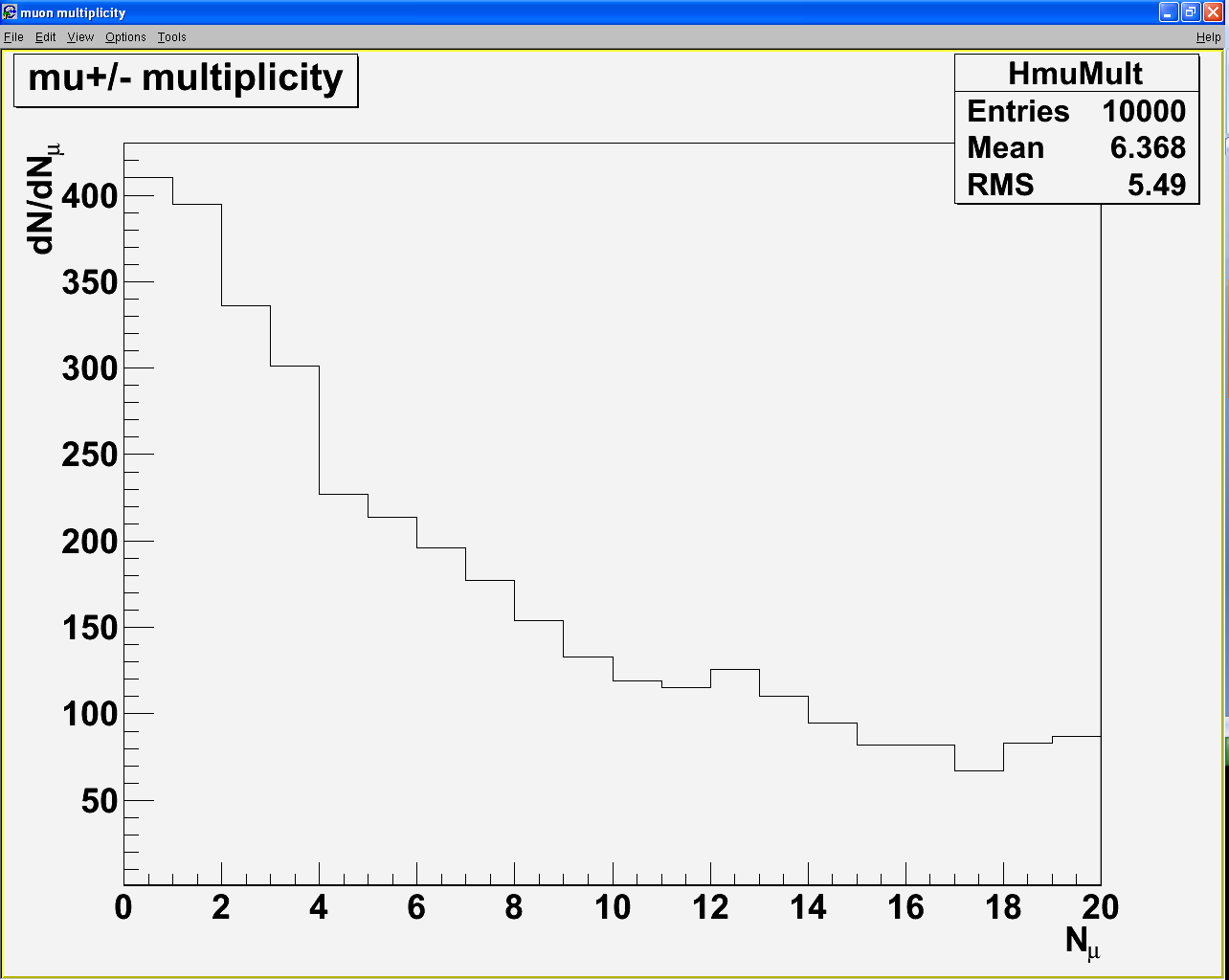 Frédéric Fleuret - LLR
40
Performances in Pb+Pb
10000 minBias events (EPOS 1.6)
Include 
DP/P=1%
DE/E=20%/E

Acceptance
Keep m within          -0.5<y*<0.5
keep g within                      -0.5<y*<0.5
<g from p0>/event = 96.7
<pT(g)> = 0.18 GeV/c
<g from p0>/event = 96.7
<pL(g)>=1.76 GeV/c
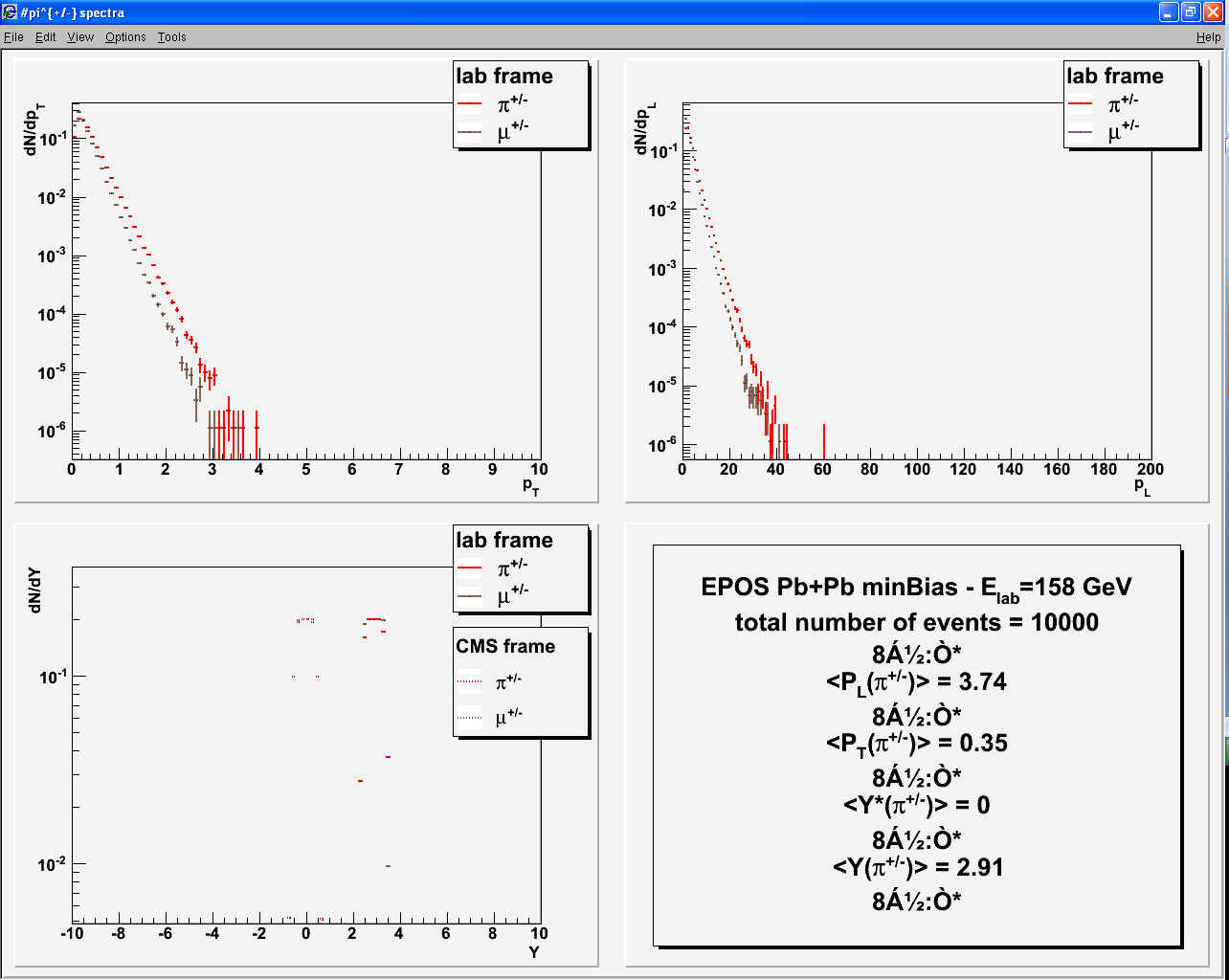 <m+/- from p+/->/event = 90.1
<pT(m+/-)> = 0.28 GeV/c
<m+/- from p+/->/event = 90.1
<pL(m+/-)> = 2.93 GeV/c
Frédéric Fleuret - LLR
41
Performances in Pb+Pb
10000 minBias events (EPOS 1.6)
Acceptance
Keep m within          -0.5<y*<0.5
keep g within                      -0.5<y*<0.5


Cuts
Pz>5 GeV/c and Zvertex<215 cm
At least
2 m in the
Detector
(9195 events)
10 kevents x A² ~ 43 107 NN collisions
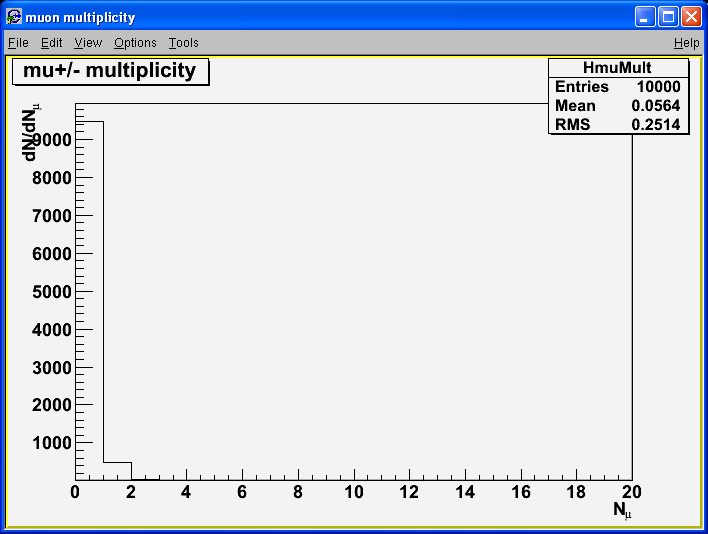 At least
2 m in the
Detector
(44 events)
Frédéric Fleuret - LLR
42
Past experiments
NA50/NA60 performances
Particle Data Group, J. Phys. G 37, 075021 (2010)
Hera-B, Phys.Lett.B638:407-414,2006
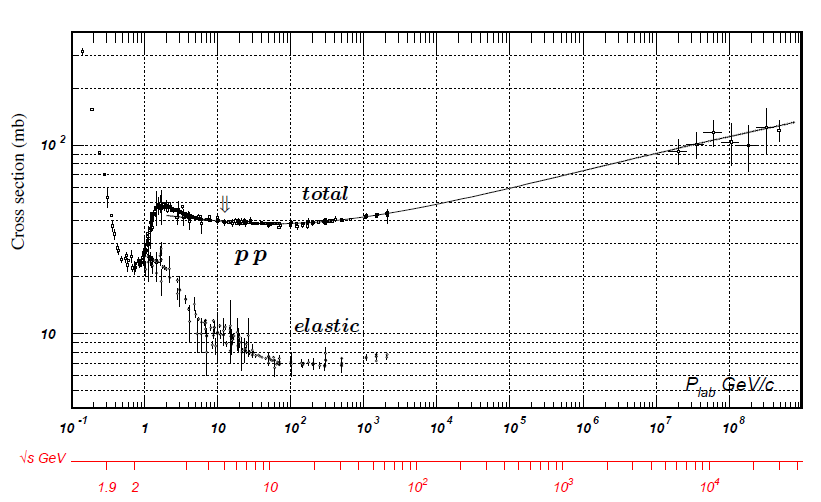 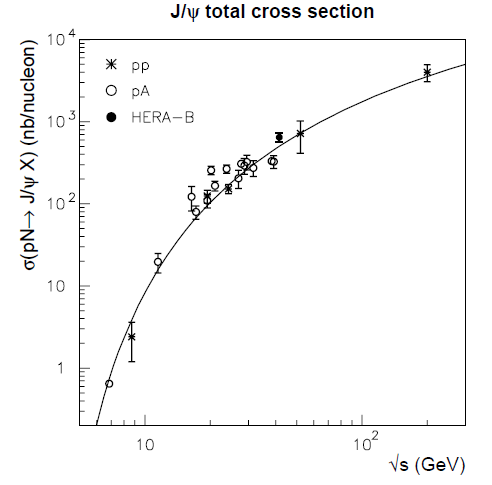 Frédéric Fleuret - LLR
43
Performances
Must check numbers 
with full simulation
Results in p+p (pythia 6.421)
20 000 generated events
Include DP/P=1%
Include DE/E=20%

8594 events w/ ( cc accept.~8%)
2 m from J/Y with -0.5<y*<0.5
1 g from cc with -0.5<y*<0.5

Background
All muons from charged p and K decaying at most at z=2 m  ~1.2% (0.025 m/event)
No muon Pz cut applied.
2.4 photon from p0/event
Signal/background:
 J/Y  no background
 cc  with 3.5<M<3.65 : S/B~4
Note : all assuming perfect trigger 
             No events with fake cc
Frédéric Fleuret - LLR
44
Performances
Must check numbers 
with full simulation
Results in p+p (pythia 6.421)
100 000 generated events
Include DP/P=1%
Include DE/E=20%

8594 events w/ ( cc accept.~8%)
2 m from J/Y with -0.5<y*<0.5
1 g from cc with -0.5<y*<0.5

Background
All muons from charged p and K decaying at most at z=2 m  ~1.2% (0.025 m/event)
No muon Pz cut applied.
2.4 photon from p0/event
Signal/background:
 J/Y  no background
 cc  with 3.5<M<3.65 : S/B~4
Note : all assuming perfect trigger 
             No events with fake cc
Frédéric Fleuret - LLR
45
Performances – background
In p+p collisions
At h*~0, <Ncharged p> ~ 2.2

<Nm> produced before z=2m : 0.025 m/event

In 0 – 5% most central Pb+Pb collisions
At h*~0, <Ncharged p> ~ 500

<Nm> before z=2m : 0.025 × 500/2.2 ~ 6 m/event                     (0.4 m/event w/Pz>5GeV)
 may be an issue for the trigger
 alternative design to reduce the bkg ?
Frédéric Fleuret - LLR
46
Benchmark – alternative geometry
Measure cc within -0.5<y*<0.5
In Pb+Pb @ s ~ 17 GeV
Channel cc  J/Y+g m+m-+g
m measured in y*[-0.5:0.5] / g measured in y* [-1:-0.5]
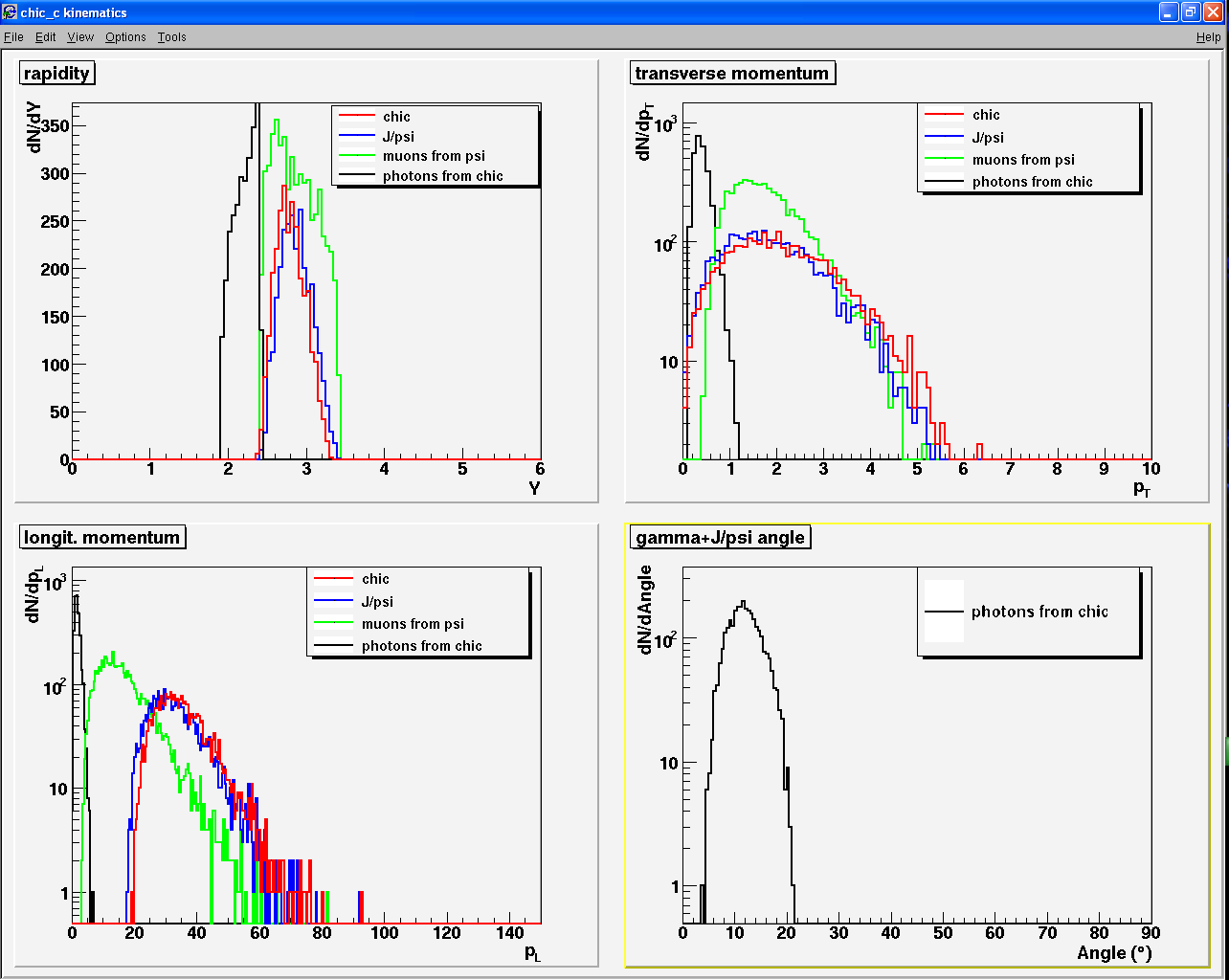 2837 events
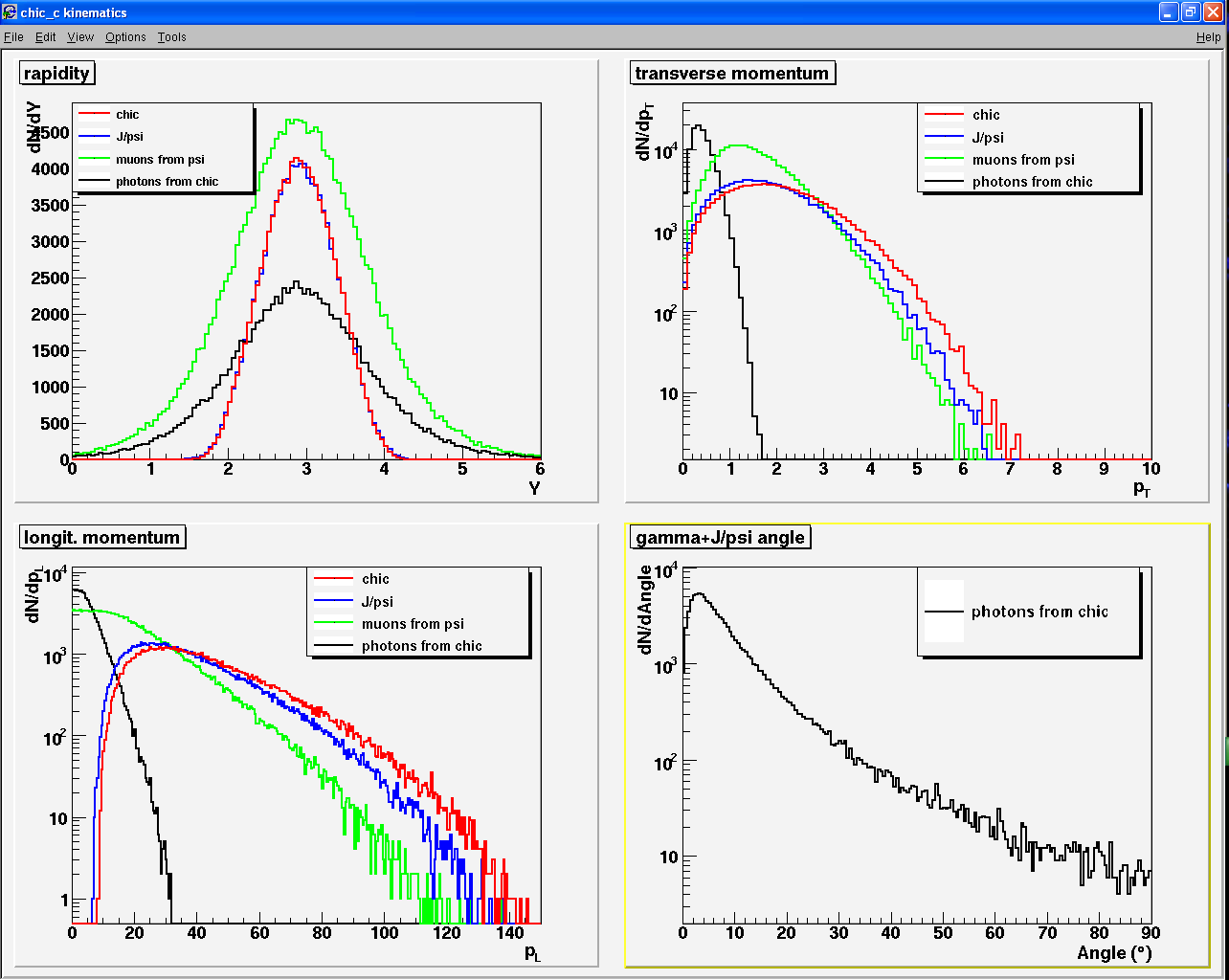 PYTHIA 6.421
10000 events
AJ/Y~18%
m+/-  [-0.5,0.5]
g  [-1,-0.5]
Ac~2.8%
Y*=0  Y=2.92
Frédéric Fleuret - LLR
47
Alternative design – calorimetry
Must check numbers with full simulation
Detector size and position
Benchmark: a detector covering -1<h<-0.5
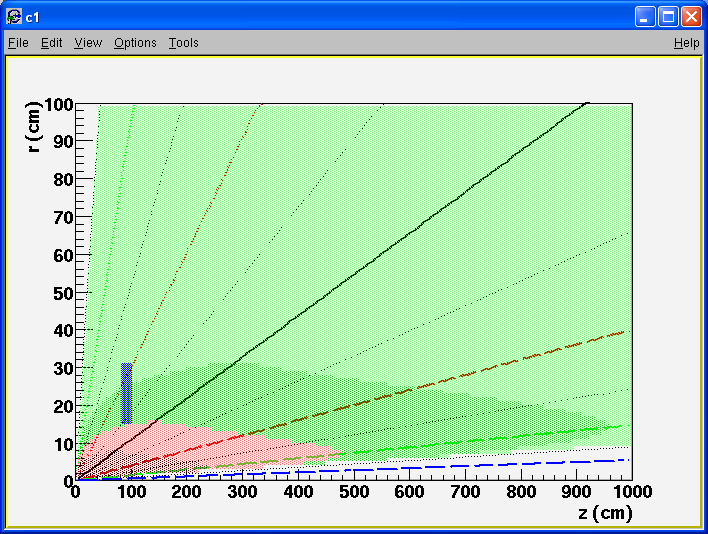 Rmin
[-1.0:-0.5]
Dg>4
Z
Dg>2
Rmax
Dg<2
Dg<1
The closer position to the target with Dg>2cm gives:
Z = 103 cm [-1.0:-0.5]	
Rmin=15 cm and Rmax = 31 cm
20 cm
Should be ok with 0.5 × 0.5 cm² pads
Frédéric Fleuret - LLR
48
Performances
Must check numbers 
with full simulation
Results in p+p (pythia 6.421)
100 000 generated events
Include DP/P=1%
Include DE/E=20%

2837 events w/ ( cc accept.~3%)
2 m from J/Y with -0.5<y*<0.5
1 g from cc with -1<y*<-0.5

Background
All muons from charged p and K decaying at most at z=1 m               ~0.5% (0.01 m/event)
No muon Pz cut applied.
1.0 photon from p0/event
Signal/background:
 J/Y  no background
 cc  with 3.5<M<3.65 : S/B~9
Reduce m bkg by a factor ~ 2
Reduce g bkg by a factor > 2
Note : all assuming perfect trigger 
             No events with fake cc
Frédéric Fleuret - LLR
49
Detector – design
Alternative design
80 cm
2.5 T
Vertex / tracking
EM
Beam
40 cm
20 cm
target
EM
Dipole field
MuID
0
1 m
2 m
4 m
6 m
8 m
Tracking : 100 cm long à la NA60   DP/P ~ 1% 
 Magnet : 2.5 T dipole / 100 cm long
 Calorimetry : 20 cm long calorimeter / inner radius ~ 15cm / outer radius ~ 30 cm  DE/E ~ 20%
 Absorber à la NA50 : 60 cm BeO + 400 cm C + 80 cm Fe
 absorber @ 1m  reduce the bkg by a factor ~ 2
Frédéric Fleuret - LLR
50
Performances
Must check numbers 
with full simulation
Results in p+p (pythia 6.421)
100 000 generated events
Include DP/P=1%
Include DE/E=20%

2837 events w/ ( cc accept.~3%)
2 m from J/Y with -0.5<y*<0.5
1 g from cc with -1<y*<-0.5

Background
All muons from charged p and K decaying at most at z=1 m               ~0.5% (0.01 m/event)
No muon Pz cut applied.
1.0 photon from p0/event
Signal/background:
 J/Y  no background
 cc  with 3.5<M<3.65 : S/B~9
Reduce m bkg by a factor ~ 2
Reduce g bkg by a factor > 2
Note : all assuming perfect trigger 
             No events with fake cc
Frédéric Fleuret - LLR
51
Performances – p+p
Standard design
Alternative design
 [-0.5 ; 0.5]       g  [-0.5 ; 0.5]

8594 (100%) J/Y                         8594 (100%) cc


2.4  gp0/evt         1.2% (0.025 m/evt)        S/B ~ 4
m  [-0.5 ; 0.5]        g  [-1 ; -0.5]          z=1m

2837 (100%) J/Y                         2837 (100%) cc


1.0  gp0/evt         0.5% (0.01 m/evt)         S/B ~ 9
Frédéric Fleuret - LLR
52
Performances – p+p
Must check numbers 
with full simulation
Standard design
Alternative design
m  [-0.5 ; 0.5]       g  [-0.5 ; 0.5]        z=2m

8594 (100%) J/Y                         7045 (82%) cc

100<Mgg<160 MeV
0.8  gp0/evt         1.2% (0.025 m/evt)        S/B ~10
m  [-0.5 ; 0.5]        g  [-1 ; -0.5]          z=1m

2837 (100%) J/Y                         2533 (89%) cc

100<Mgg<160 MeV
0.6  gp0/evt         0.5% (0.01 m/evt)         S/B ~ 13
Frédéric Fleuret - LLR
53
Performances – p+p
Must check numbers 
with full simulation
Standard design
Alternative design
m  [-0.5 ; 0.5]       g  [-0.5 ; 0.5]        z=2m

8385 (98%) J/Y                         6868 (80%) cc

100<Mgg<160 MeV                      Pzm > 5 GeV
0.8  gp0/evt        0.07% (0.002 m/evt)        S/B ~10
m  [-0.5 ; 0.5]        g  [-1 ; -0.5]          z=1m

1000 (100%) J/Y                         1000 (100%) cc

100<Mgg<160 MeV                      Pzm > 5 GeV
0.6  gp0/evt      0.05% (0.001 m/evt)       S/B ~ 13
Frédéric Fleuret - LLR
54
Performances – Pb+Pb
Must check numbers 
with full simulation
Results in Pb+Pb (epos 1.6) standard design
1000 generated events
Include DP/P=1%
Include DE/E=20%

1000 events
2 m from J/Y with -0.5<y*<0.5
1 g from cc with -1<y*<-0.5

Background
All muons from charged p and K decaying at most at z=2 m               ~1.2% (0.7 m/event)
No muon Pz cut applied.
92.6 photon from p0/event
Signal/background:
 J/Y  no background
 cc  with 3.5<M<3.65 : S/B~0.14
Frédéric Fleuret - LLR
55
Performances – Pb+Pb
Must check numbers 
with full simulation
Standard design
Alternative design
m  [-0.5 ; 0.5]       g  [-0.5 ; 0.5]        z=2m

1000 (100%) J/Y                         1000 (100%) cc

 
92.6  gp0/evt        1.2% (0.7 m/evt)        S/B ~0.14
m  [-0.5 ; 0.5]        g  [-1 ; -0.5]          z=1m

1000 (100%) J/Y                         1000 (100%) cc

 
44.3  gp0/evt      0.5% (0.3 m/evt)       S/B ~ 0.3
Frédéric Fleuret - LLR
56
Performances – Pb+Pb
Must check numbers 
with full simulation
Standard design
Alternative design
m  [-0.5 ; 0.5]       g  [-0.5 ; 0.5]        z=2m

1000 (100%) J/Y                          193 (19%) cc

100<Mgg<160 MeV                       
0.5  gp0/evt        1.2% (0.7 m/evt)        S/B ~6
m  [-0.5 ; 0.5]        g  [-1 ; -0.5]          z=1m

1000 (100%) J/Y                         276 (28%) cc

 100<Mgg<160 MeV                     
0.8  gp0/evt      0.5% (0.3 m/evt)       S/B ~ 4
Frédéric Fleuret - LLR
57
Performances – Pb+Pb
Must check numbers 
with full simulation
Standard design
Alternative design
m  [-0.5 ; 0.5]       g  [-0.5 ; 0.5]        z=2m

970 (97%) J/Y                               189 (19%) cc

100<Mgg<160 MeV                      Pzm > 5 GeV
0.5  gp0/evt        0.12% (0.08 m/evt)        S/B ~6
m  [-0.5 ; 0.5]        g  [-1 ; -0.5]          z=1m

980 (98%) J/Y                             268 (27%) cc

 100<Mgg<160 MeV                    Pzm > 5 GeV 
0.8  gp0/evt      0.06% (0.04 m/evt)       S/B ~ 4
Frédéric Fleuret - LLR
58
Summary
Tracking
measure muon momentum before the absorber 
OK with a silicon vertex tracking + 1m long 2.5 to 4 T dipole
 to check with full simulations
Calorimetry
identify and measure low momentum photons in a very busy environment
 OK with Tg+Si calorimeter (see Calice collab.)
 To check with full simulations (+ test beam ?)
Absorber
À la NA50, ~ 6m long  OK
A compact (2m long) DHCal  to be investigated (see Calice collab.)
MuID
trigger with good momentum resolution  to be investigated
Frédéric Fleuret - LLR
59
Detector – design
Alternative compact design : can we do that ?
2.5 T
40 cm
Vertex / tracking
EM
Beam
20 cm
20 cm
target
EM
Dipole field
MuID
0
1 m
2 m
4 m
6 m
8 m
Tracking : 100 cm long à la NA60   DP/P ~ 1% 
 Magnet : 2.5 T dipole / 100 cm long
 Calorimetry : 20 cm long calorimeter / inner radius ~ 15cm / outer radius ~ 30 cm  DE/E ~ 20%
 Absorber : DHCal, 2m Fe long
 absorber @ 1m  reduce the bkg by a factor ~ 2
Frédéric Fleuret - LLR
60
Rapidity coverage
-0.5< y*<0.5
Frédéric Fleuret - LLR
61
Rapidity coverage
0.5< y*<1.5
Frédéric Fleuret - LLR
62
Physics motivations
In A+A : Hot Nuclear Matter effects – test sequential suppression scenario
Measure cc
Never done before 
No current experiment able to do it
Side products : 
Measure J/Y and Y’ (already measured by NA50, NA60)
Measure open charm

In p+A : Cold Nuclear Matter effects – test anti(shadowing)
Measure cc
Nuclear absorption
Shadowing/antishadowing
Side products :
Measure J/Y, Y’ suppression by CNM
Only one rapidity unit done by NA50, NA60. Can we do more ?
Measure open charm

In p+p : test pQCD
Measure cc states
Measure J/Y, Y’
Measure open charm
Measure hc ?
Frédéric Fleuret - LLR
63
Detector – calorimetry
Dg>4
h*=-2.5
h*=-2
h*=-1.5
h*=-1
Distance between two photons:
h*=0
The relevant quantity is the distance between two incoming particles :
Minimal distance between 2 particles at impact = 1 free pad = 1 cm (for 0.5 × 0.5 cm² pad)
distance between two incoming particles must be > 1 cm 
500 photons  250 neutrals (p0 + h) 500 p+/-  500 g + 500 p+/- = 1000 particles
 distance between two photons must be > 2 cm (1cm×1000/500)
hmin
hmax
q
bad
good
Frédéric Fleuret - LLR
64
backup
Frédéric Fleuret - LLR
65
Fixed target experiments
NA38, NA50, NA51: 1st generation
NA60: 2nd generation
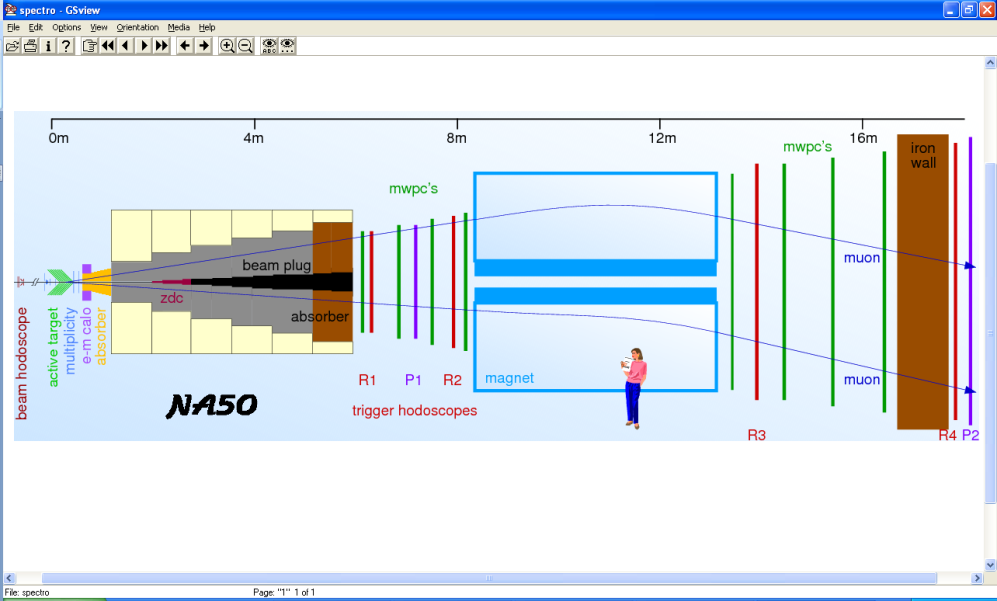 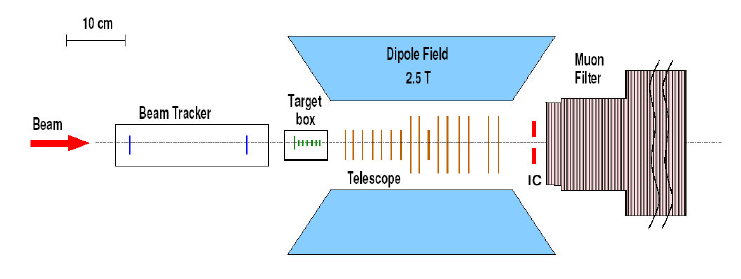 + NA50
MuID
Muon Filter
(absorber)
Target  absorber  spectrometer  muID
Target  vertex  absorber  spectrometer  muID
target
tracking
tracking
CHIC: 3rd generation
target  vertex  spectrometer  calorimeter  absorber  muID
Beam
vertex
Dipole field
EMCal
Frédéric Fleuret - LLR
66
Detector – absorber
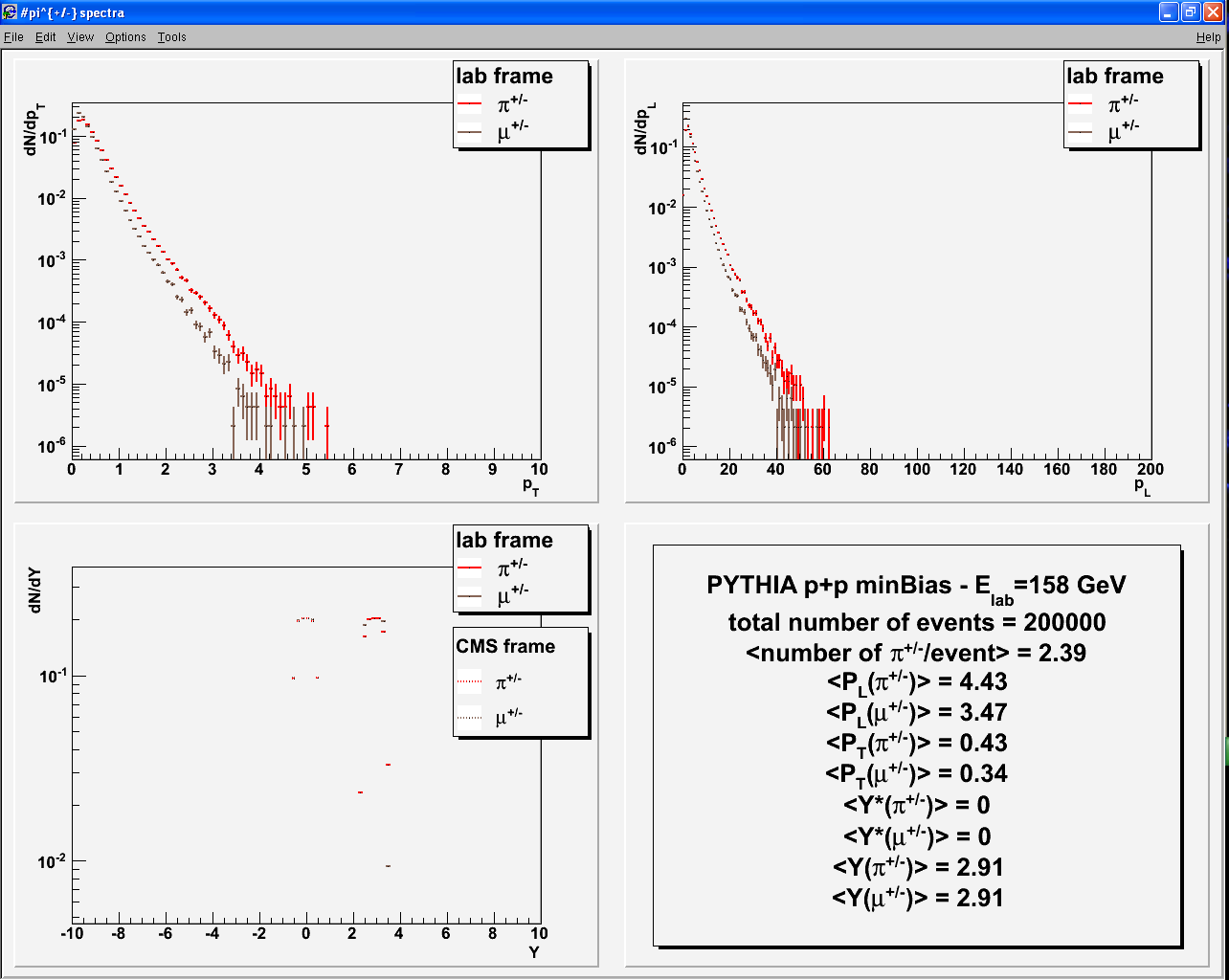 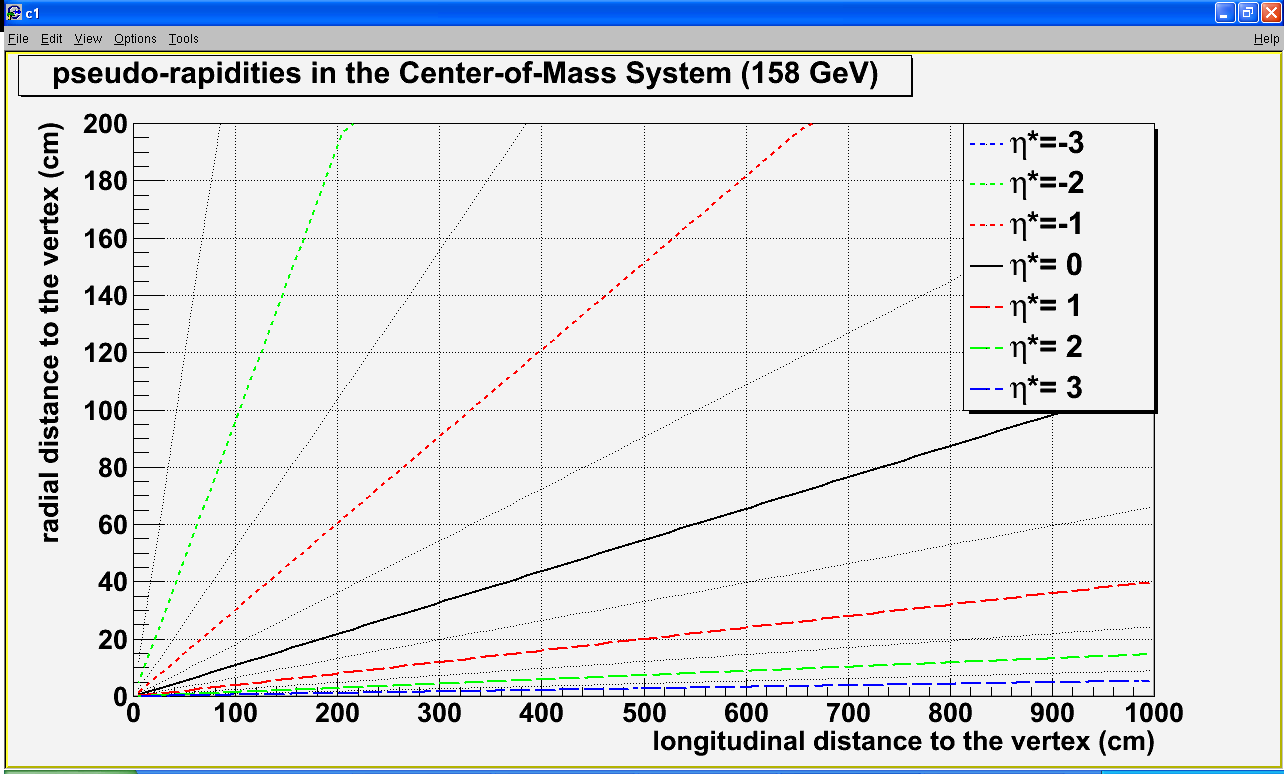 Absorber size
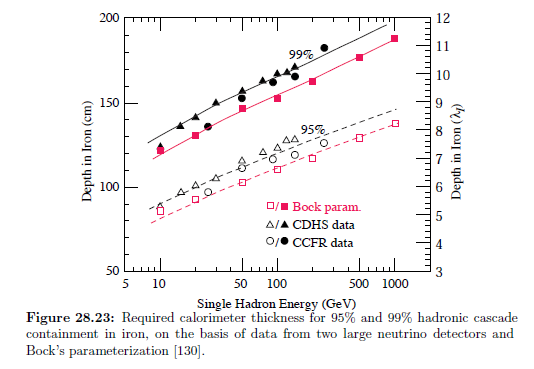 0.3
To absorb p+/-
Must use high density material   2 meters of iron
To minimize multiple scattering
Must use low Z material  best = BeO (but expensive)
NA50 : 0.6 m BeO + 4 m C + 0.6 m Fe = 5.2 m
10-6
Rmin~45 cm
Rmax~135 cm
Rmin~25 cm
Rmax~75 cm
NA50 absorber: EMCal @ 2m(+0.2) + 5.2 m: MuID @ 7.4 m 
Fe absorber: EMCal @ 2m(+0.2) + 2m: MuID @ 4.2 m
Use a 2 meters instrumented iron absorber ?
Frédéric Fleuret - LLR
67
Detector – absorber
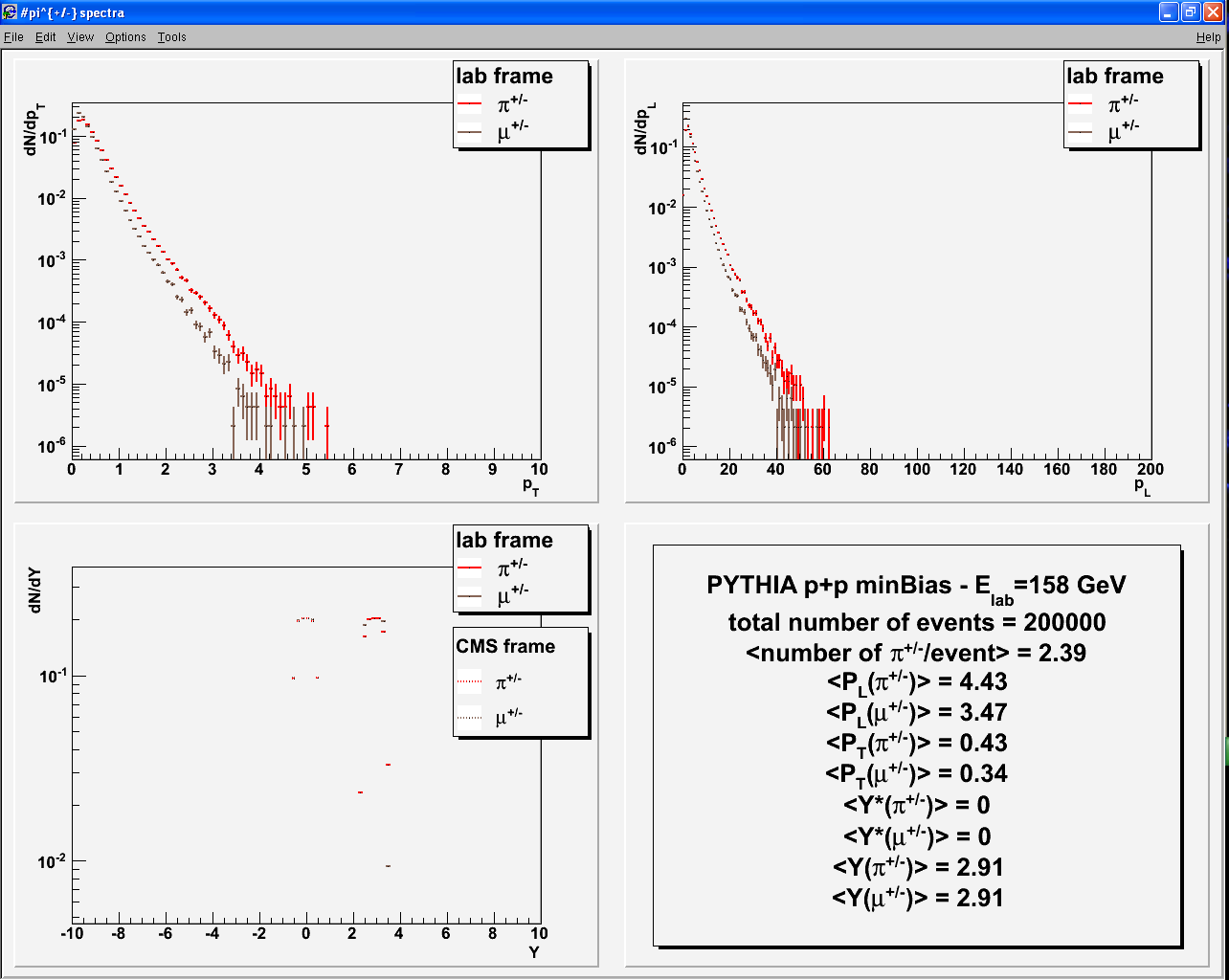 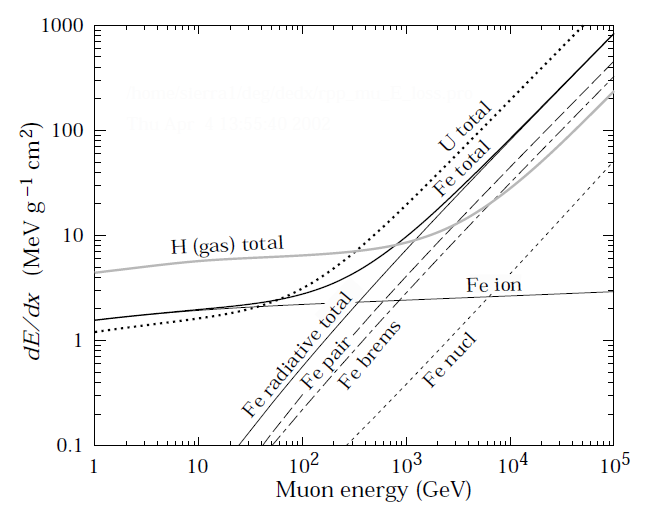 m energy loss 




m vertex
0.3
m+/- momentum up to ~50 GeV/c
dE/dx ~ 2 MeV g-1 cm2
Fe density ~ 7.8 g cm-3  dE/dx ~ 15.6 MeV cm-1
With a 2m long Fe absorber  DE/Dx ~ 15.6 x 200 ~ 3 GeV 
 cut all muons with Plab < 3 GeV.
p+/- stop decaying after 1 lI in tungsten (lI~10cm) 
 p+/- stop decaying @ 2.15 m
10-6
After cuts
Before cuts
(200 kevents)
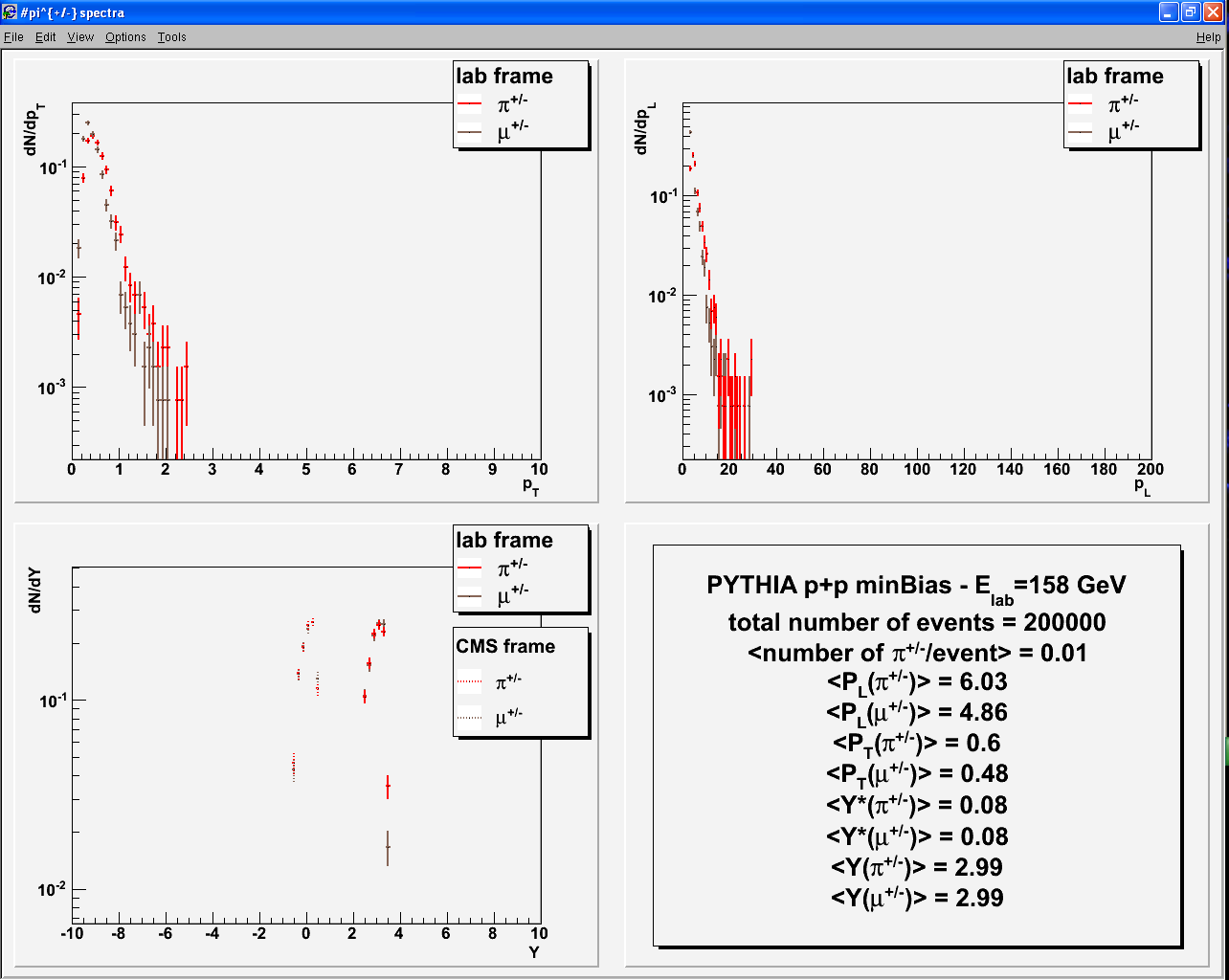 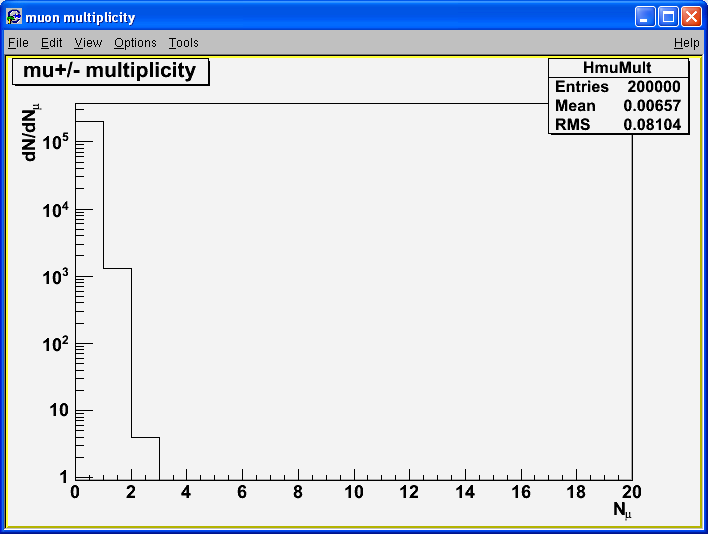 0.5
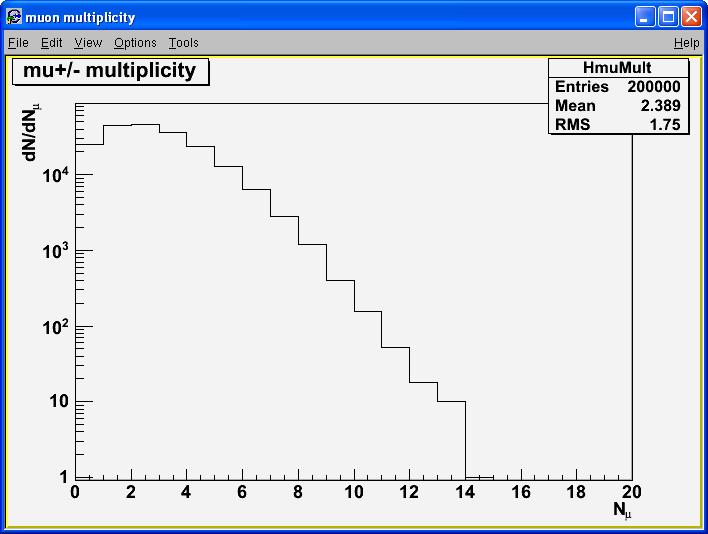 At least
2 m in the
Detector
(4 events)
At least
2 m in the
Detector
(130 kevents)
Frédéric Fleuret - LLR
68
Performances
Pythia 6.421 – s = 17.2 GeV

20 000 generated cc2 events
Include DP/P=1%
Include DE/E=20%/E

Acceptance
2 m from J/Y within -0.5<y*<0.5
1 g from cc within -0.5<y*<0.5
 events
A(J/Y) ~ 18.4%
A(cc)~ 8.5%
Cuts
Pz>5 GeV/c and Zvertex<215 cm
A(J/Y) ~ 18.0%
A(cc) ~ 8.4%
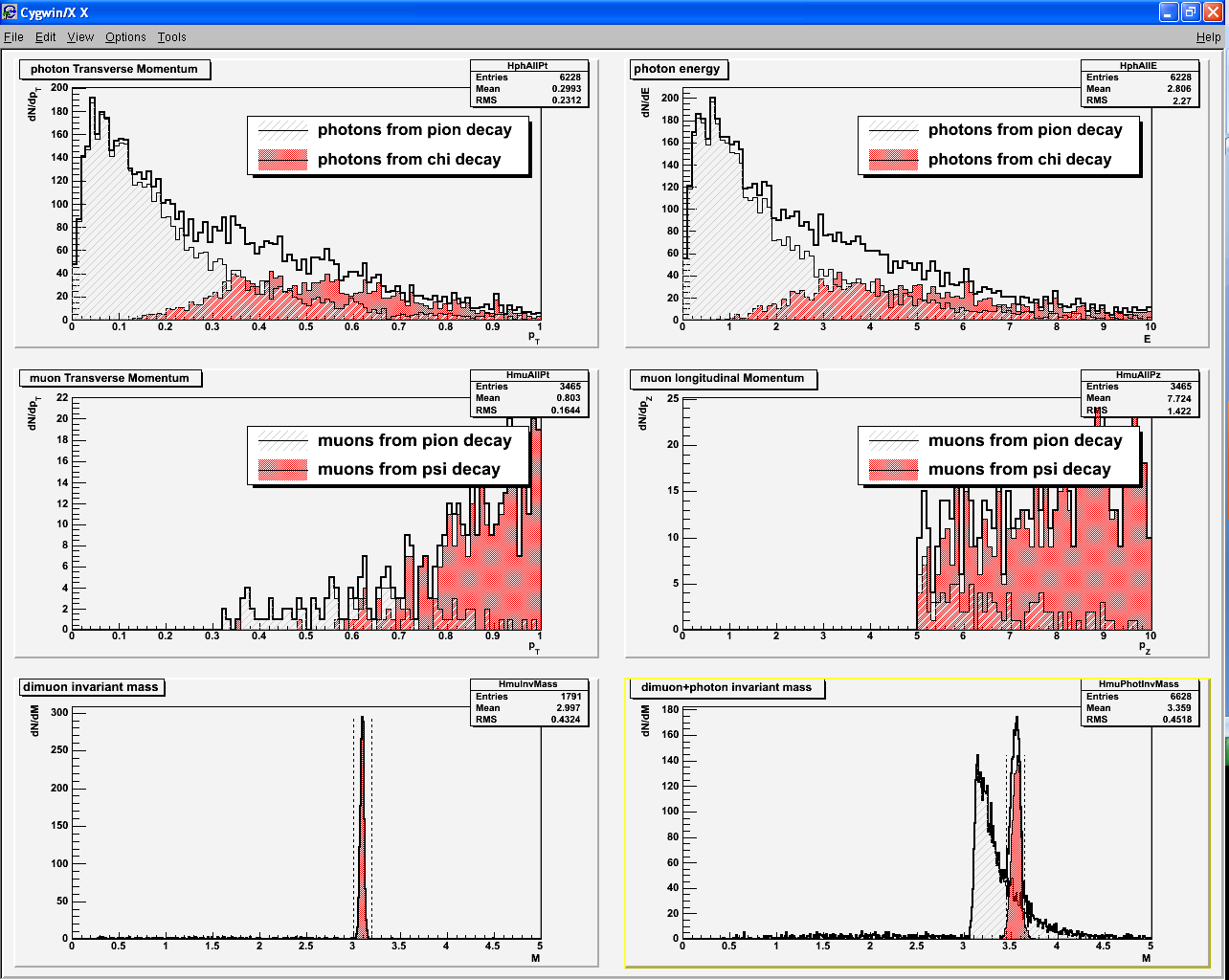 5 GeV/c
J/Y
cc
Signal/background:
 J/Y  no background
 cc  with 3.45<M<3.65 : S/B~2.4
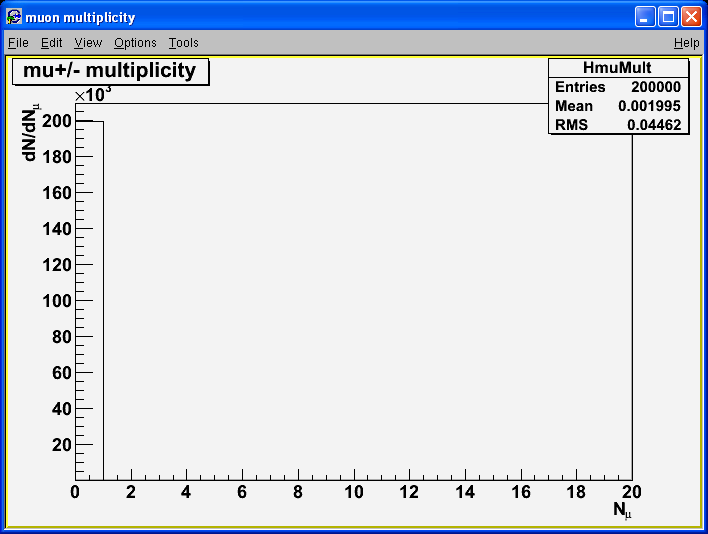 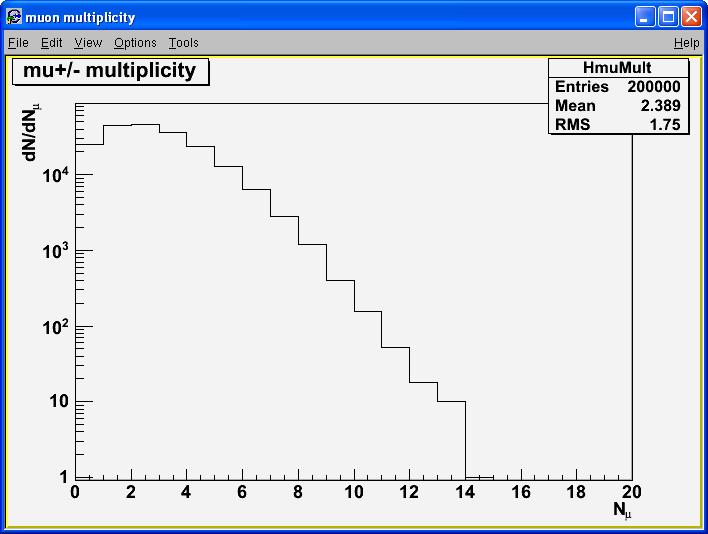 200 k
minBias
events
200 k
minBias
events
At least
2 m in the
Detector
(130 kevents)
At least
2 m in the
Detector
(0 events)
At least
2 m in the
Detector
(130 kevents)
Frédéric Fleuret - LLR
69
Detector – trigger
Trigger rate in Pb+Pb collisions ?
Muon angle cut

Request single muon pT>0.5 GeV/c
With Pmin>5 GeV/c (due to absorber)
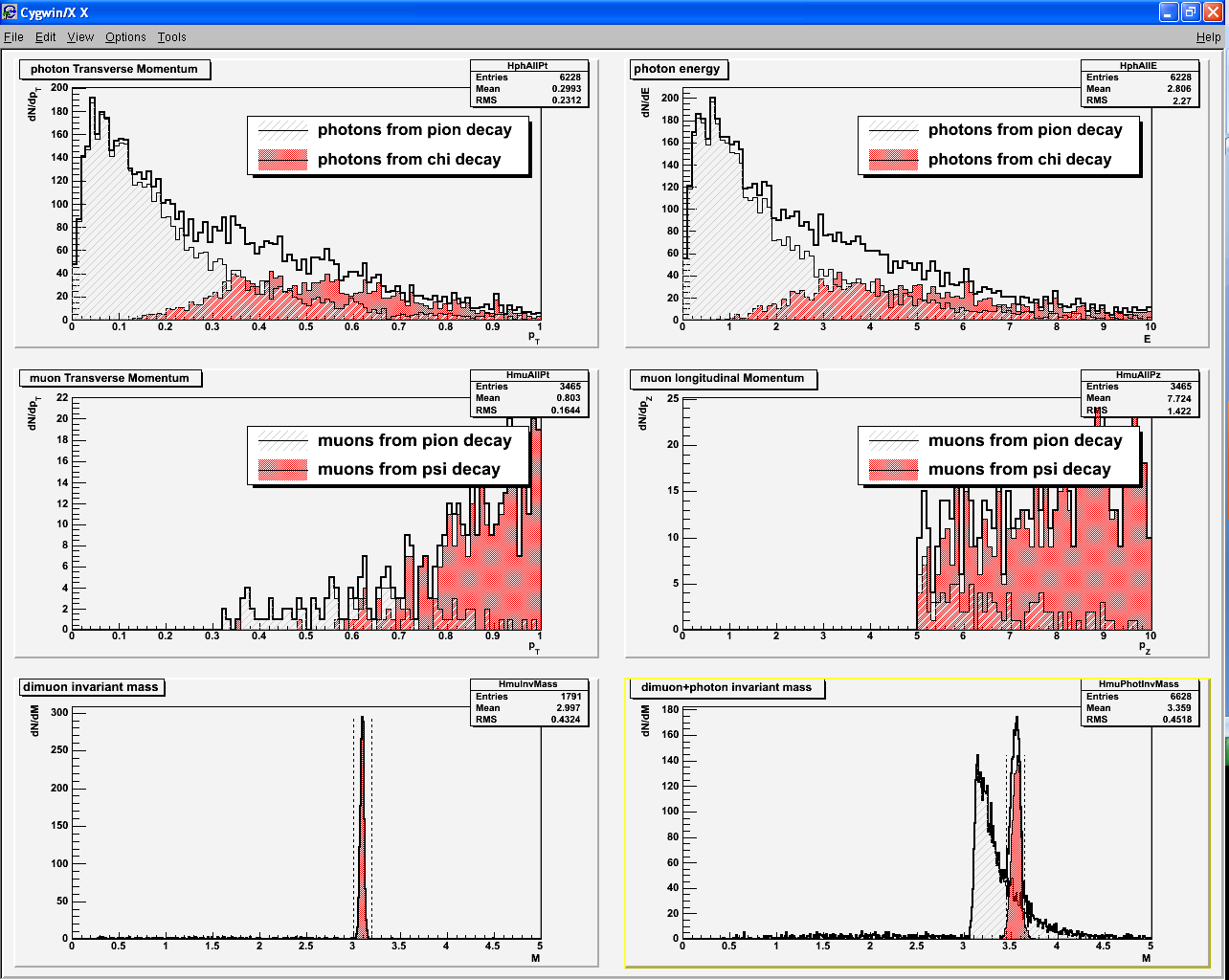 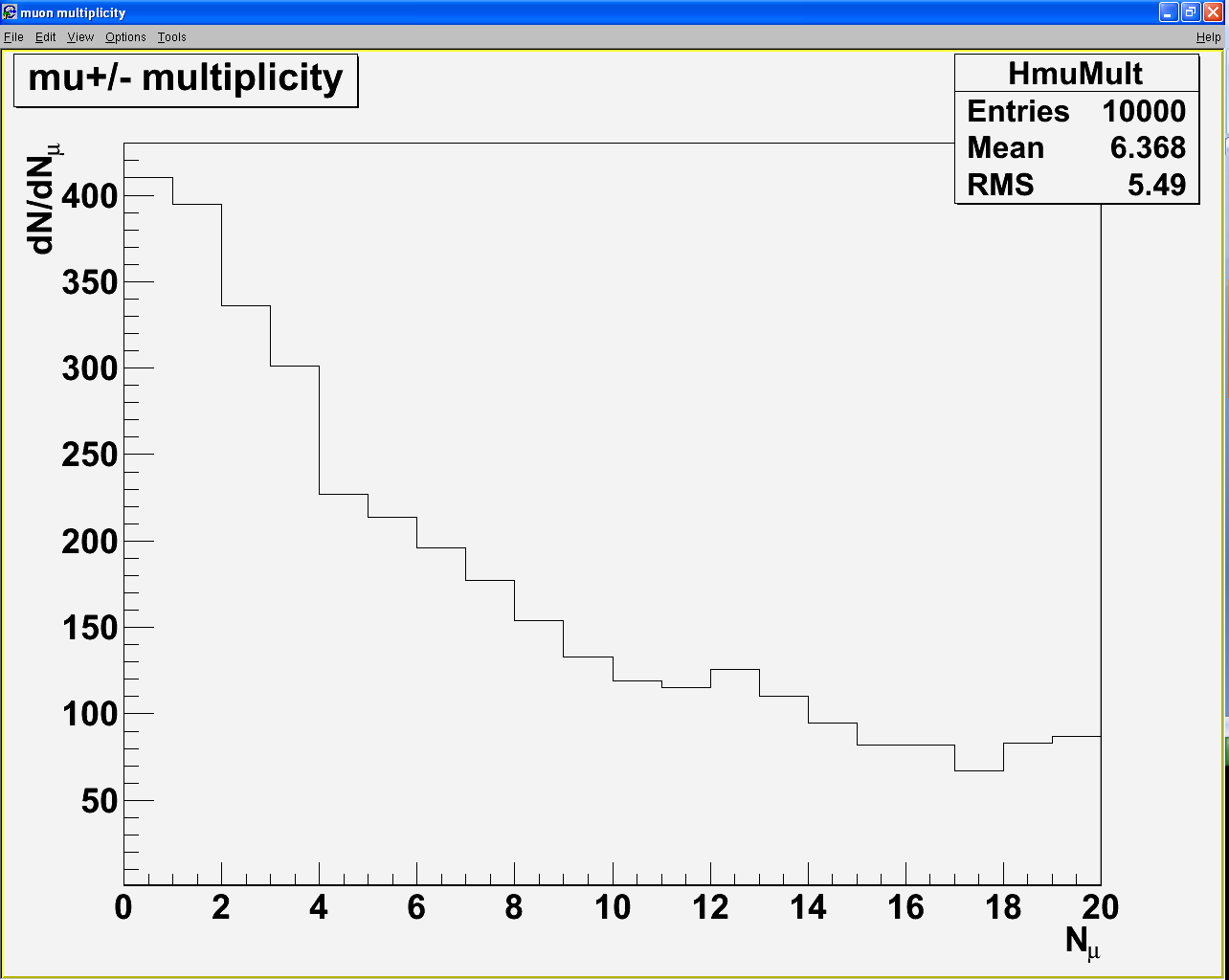 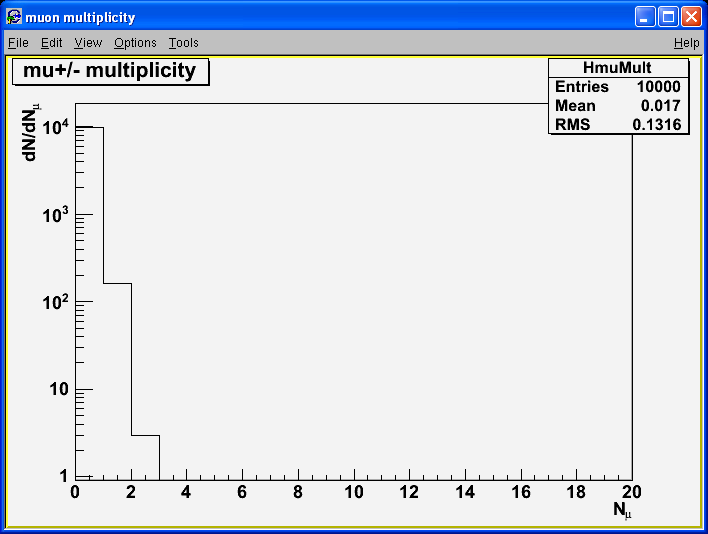 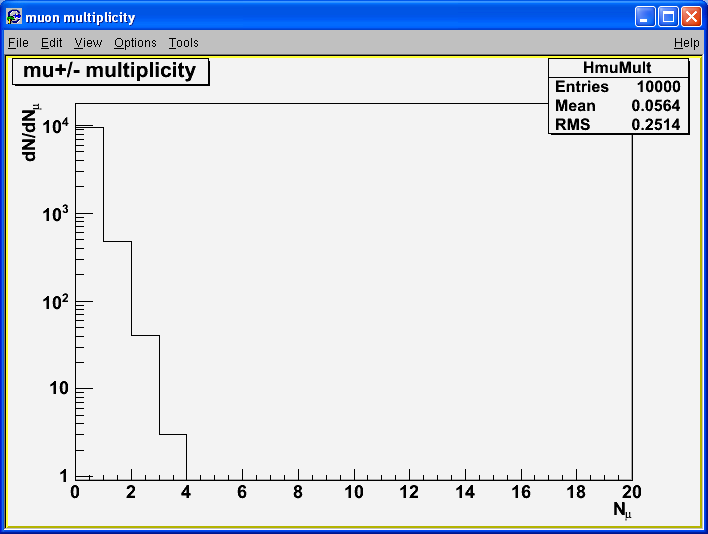 At least
2 m in the
Detector
(44 events)
At least
2 m in the
Detector
(3 events)
At least
2 m in the
Detector
(9195 events)
– Trigger accepts 3/10000 events   Nevents/sec ~ 2.3 MHz x 3 10-4 ~ 700 Hz
Frédéric Fleuret - LLR
70
CHIC : Experimental benchmark
Measure cc within -0.5<y*<0.5
In Pb+Pb @ s ~ 17 GeV
Channel cc  J/Y + g  m+m- + g
Standard design : m and g measured in y*  [-0.5;0.5]
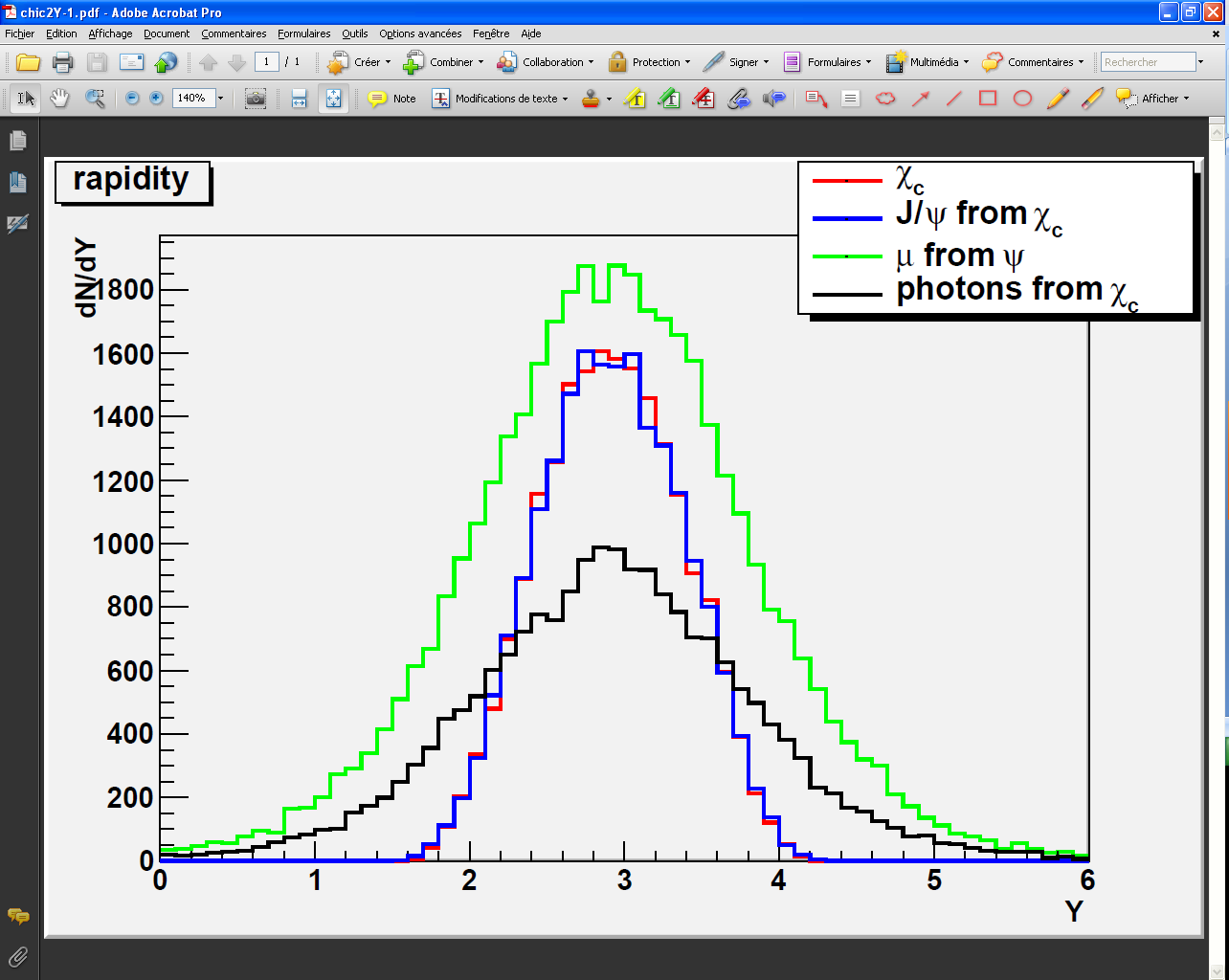 PYTHIA 6.421
20000 events
MuID
Muon Filter
(absorber)
EMCal
Y*=0  YCMS~2.92
target
tracking
tracking
Y*(m+/- ) [-0.5,0.5]
Y*( g)  [-0.5,0.5]
Beam
vertex
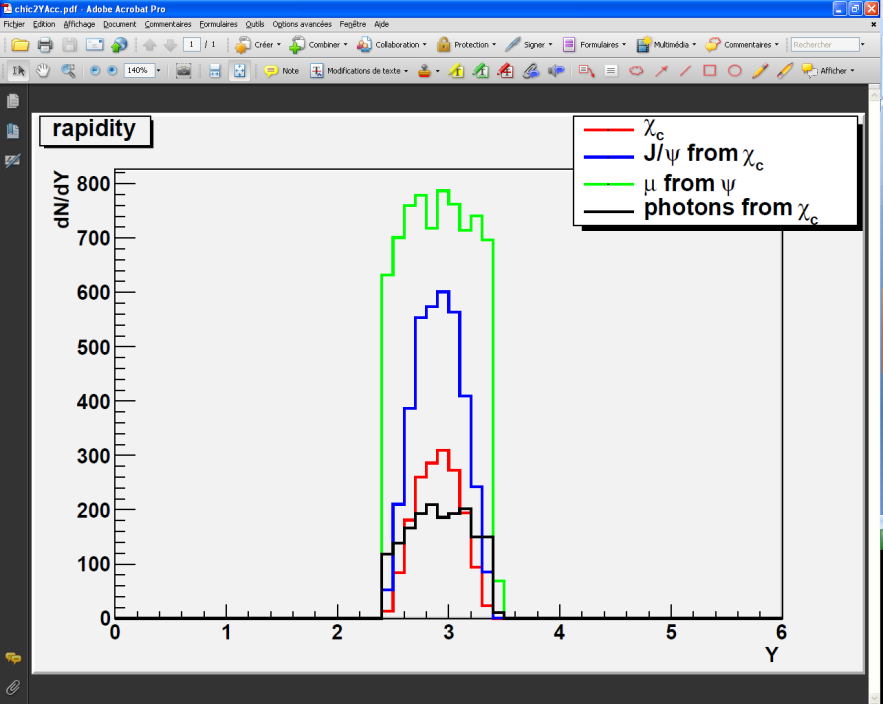 Dipole field
Goals:
Tracking : measure muon momentum before the absorber

Calorimetry : identify and measure low momentum photons in a very busy environment
AJ/Y~18.4%
Ac~8.5%
Frédéric Fleuret - LLR
71
Detector – calorimetry
At most ~ 500 photons/rapidity unit
Need : very high segmentation   
0 – 5% most central Pb+Pb collisions 
      as measured by WA98 
      (Phys. Lett. B458: 422-430, 1999)
W+Si calorimeter à la Calice
30 layers
So far 0.5 x 0.5 cm2 pads
24 X0 in 20 cm
W+Si calorimetry : 2 relevant quantities
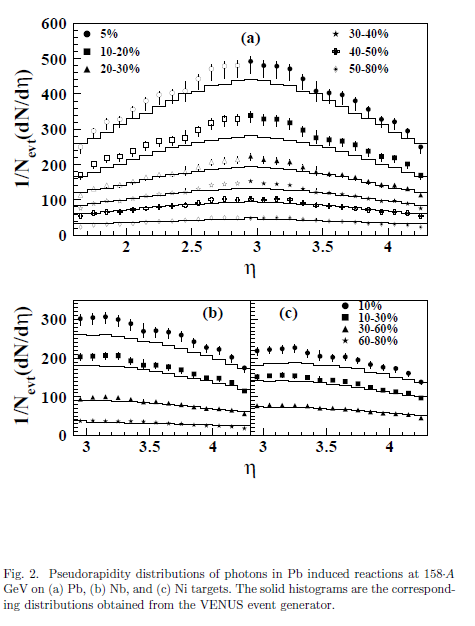 1st relevant quantity : distance 
between two incoming particles


Min. distance between 2 particles at impact 
     = 1 free pad = 1 cm (for 0.5×0.5 cm²)
distance between two incoming particles                    
    must be > 1 cm 
N photons  N/2 neutrals (p0 + h) N p+/- 
      N g + N p+/- = 2N particles
 distance between two photons 
      must be > 2 cm (1cm×2N/N)
2nd relevant quantity : EM shower transverse size 
Moliere Radius RM : 90% of the shower energy




Distance between two photons                              
     must be > 2 cm (2 RM)
bad
good
Geometrical condition: Dg > 2cm
Frédéric Fleuret - LLR
72